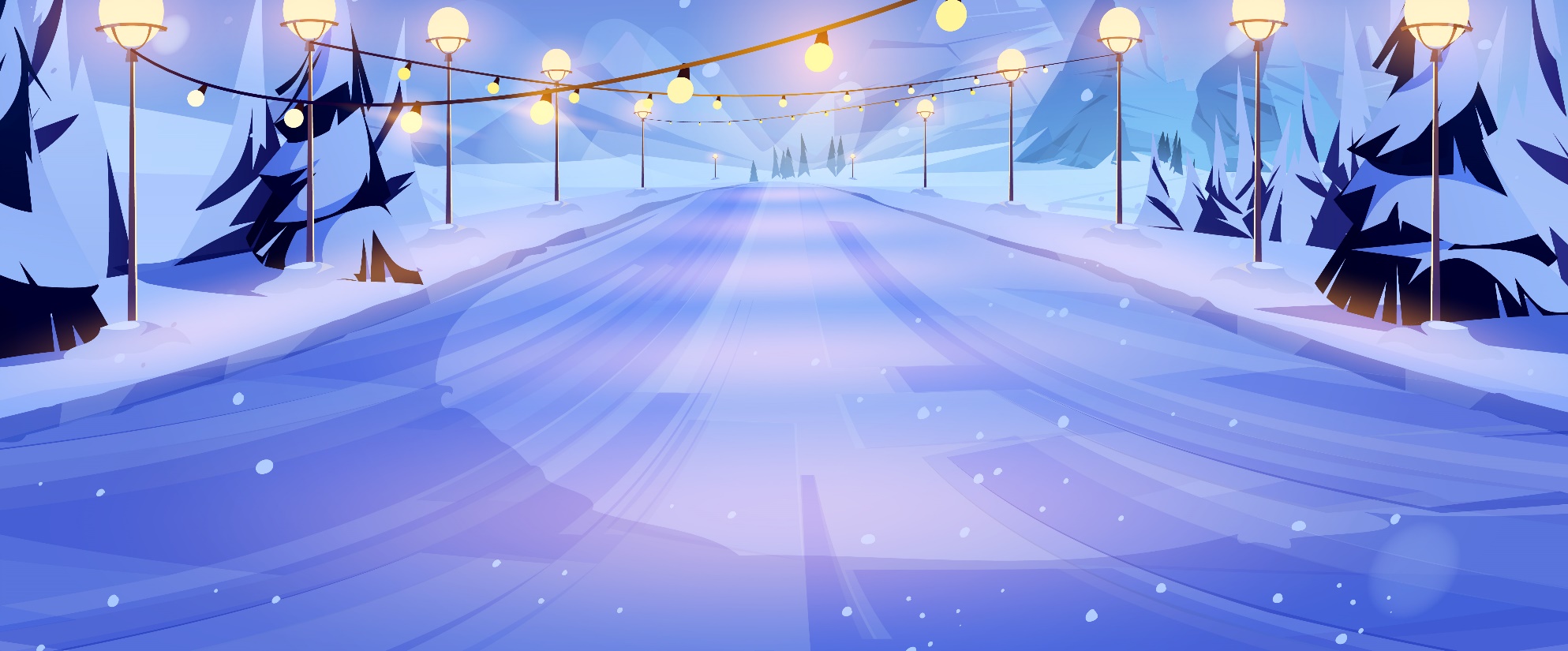 Chủ đề
Chủ đề
TOÁN
TOÁN
CÁC SỐ ĐẾN 100 000
CÁC SỐ ĐẾN 100 000
Gv: Lê Thị Ngọc Điệp
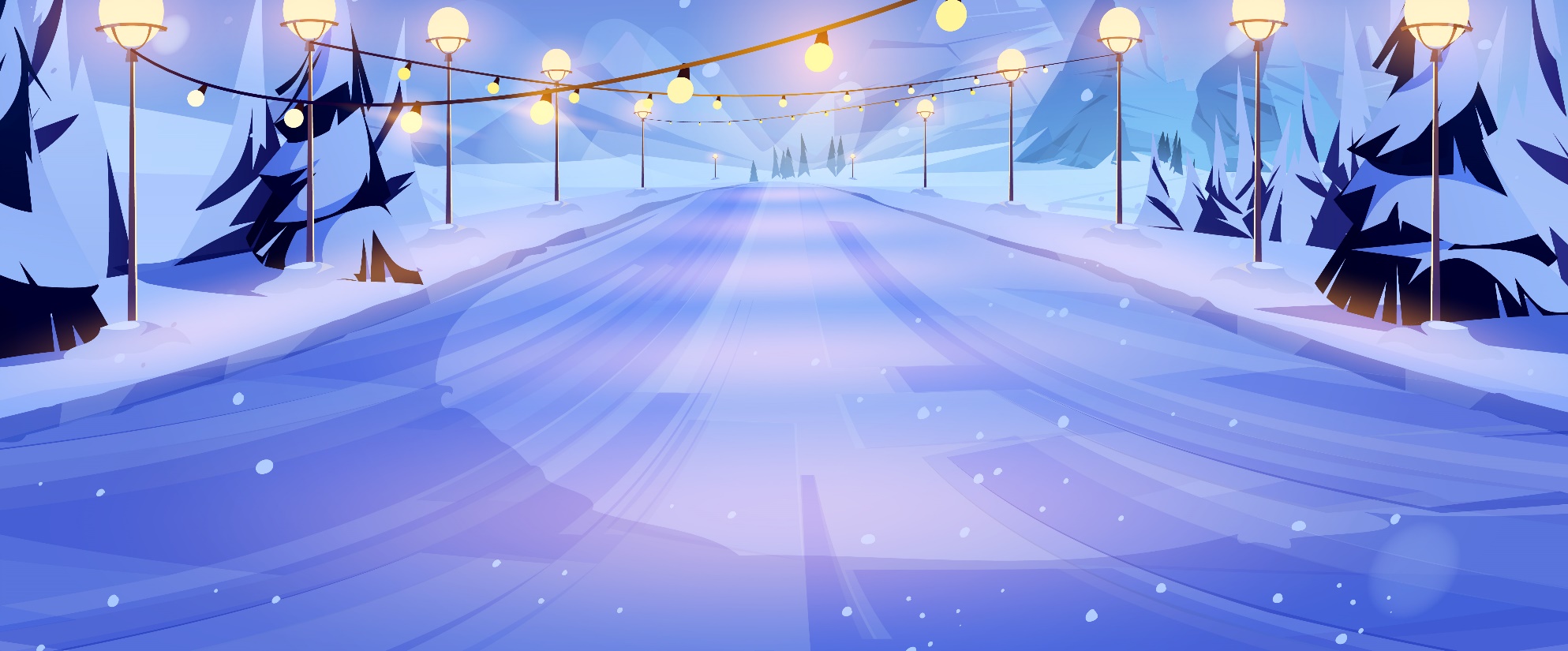 Thứ năm ngày 4 tháng 5 năm 2024
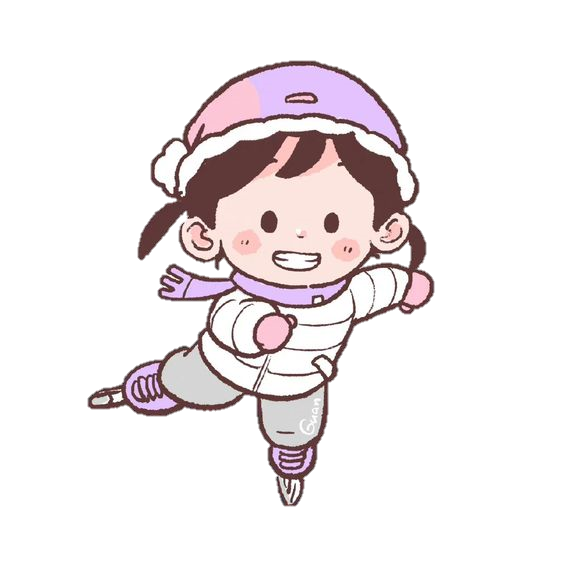 Bài :
Bài :
TOÁN
TOÁN
SO SÁNH CÁC SỐ CÓ NĂM CHỮ SỐ
SO SÁNH CÁC SỐ CÓ NĂM CHỮ SỐ
Tiết 1
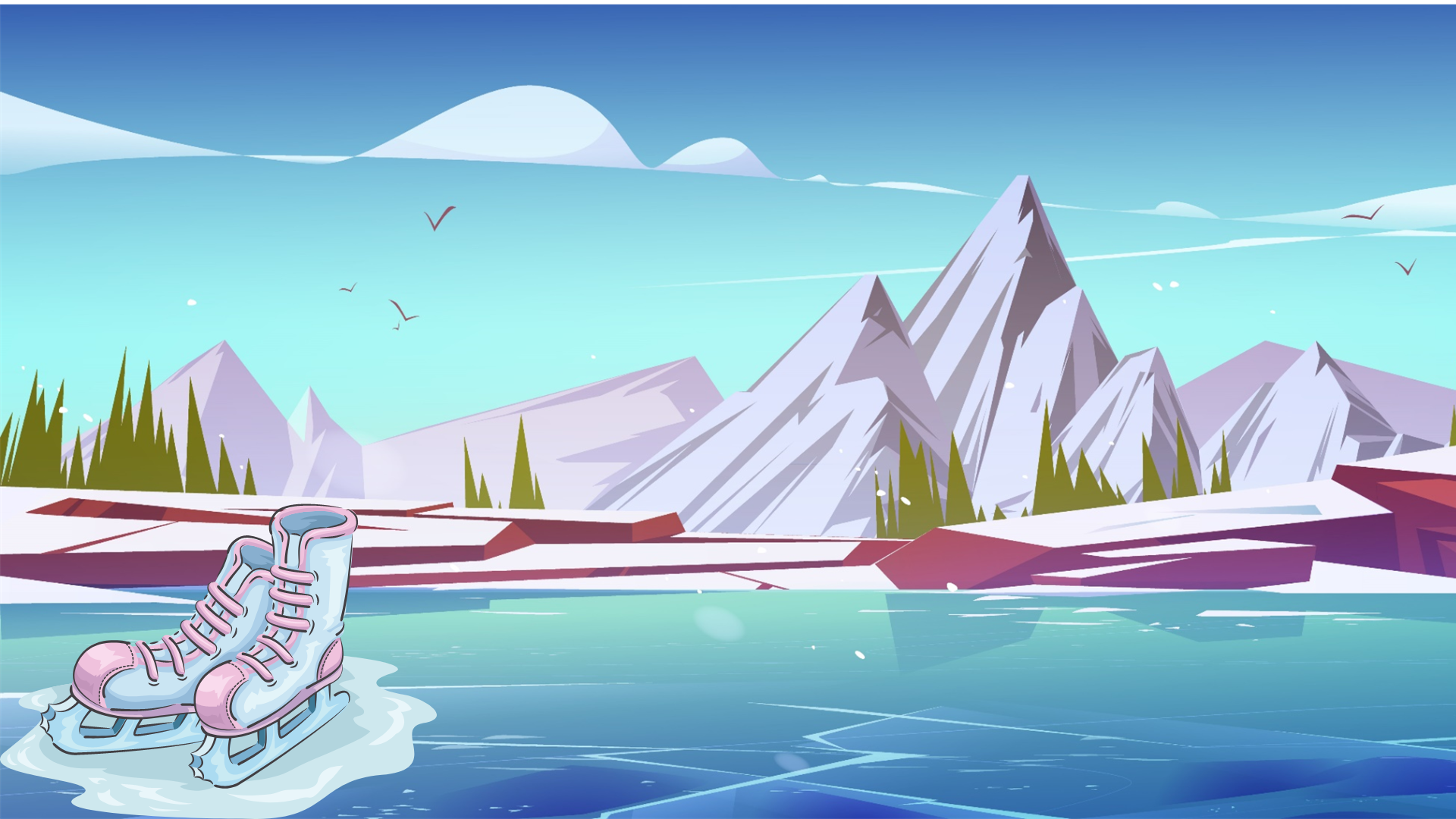 Khởi động
Khởi động
Lê Kim Ngân
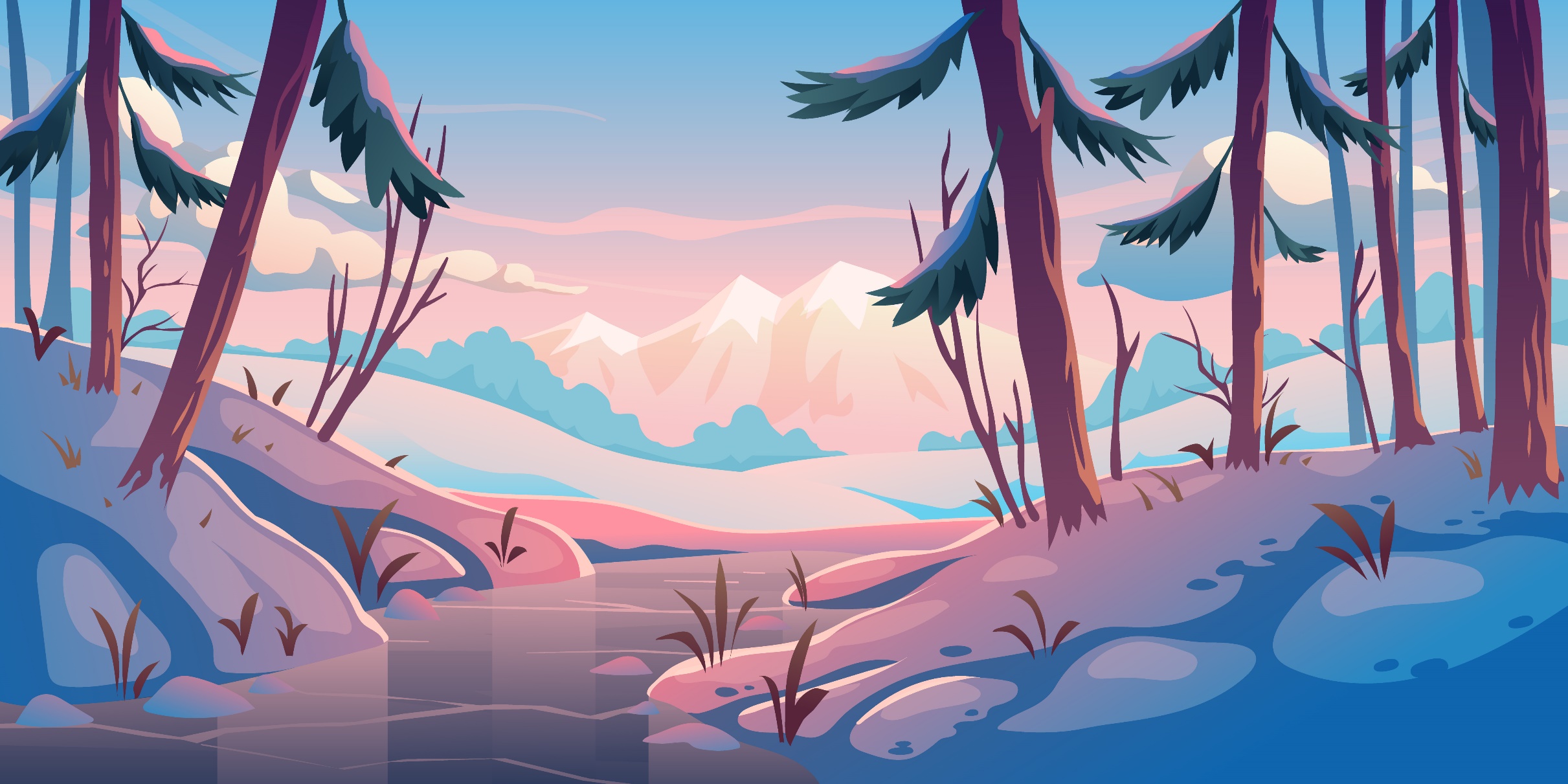 Luật chơi:
Luật chơi:
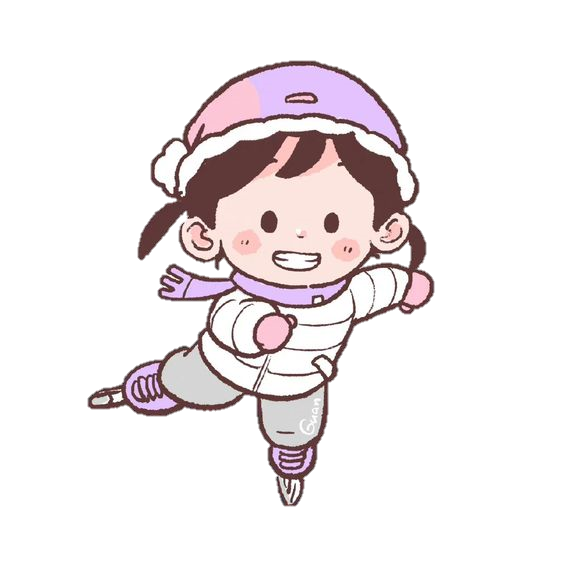 ĐỐ BẠN!
ĐỐ BẠN!
- Cùng lắng nghe hai con số.
- Viết vào bảng con điền dấu so sánh.
TRÒ CHƠI :
TRÒ CHƠI :
Đố bạn so sánh số tám nghìn hai trăm và số sáu nghìn chín trăm bảy mươi bảy.
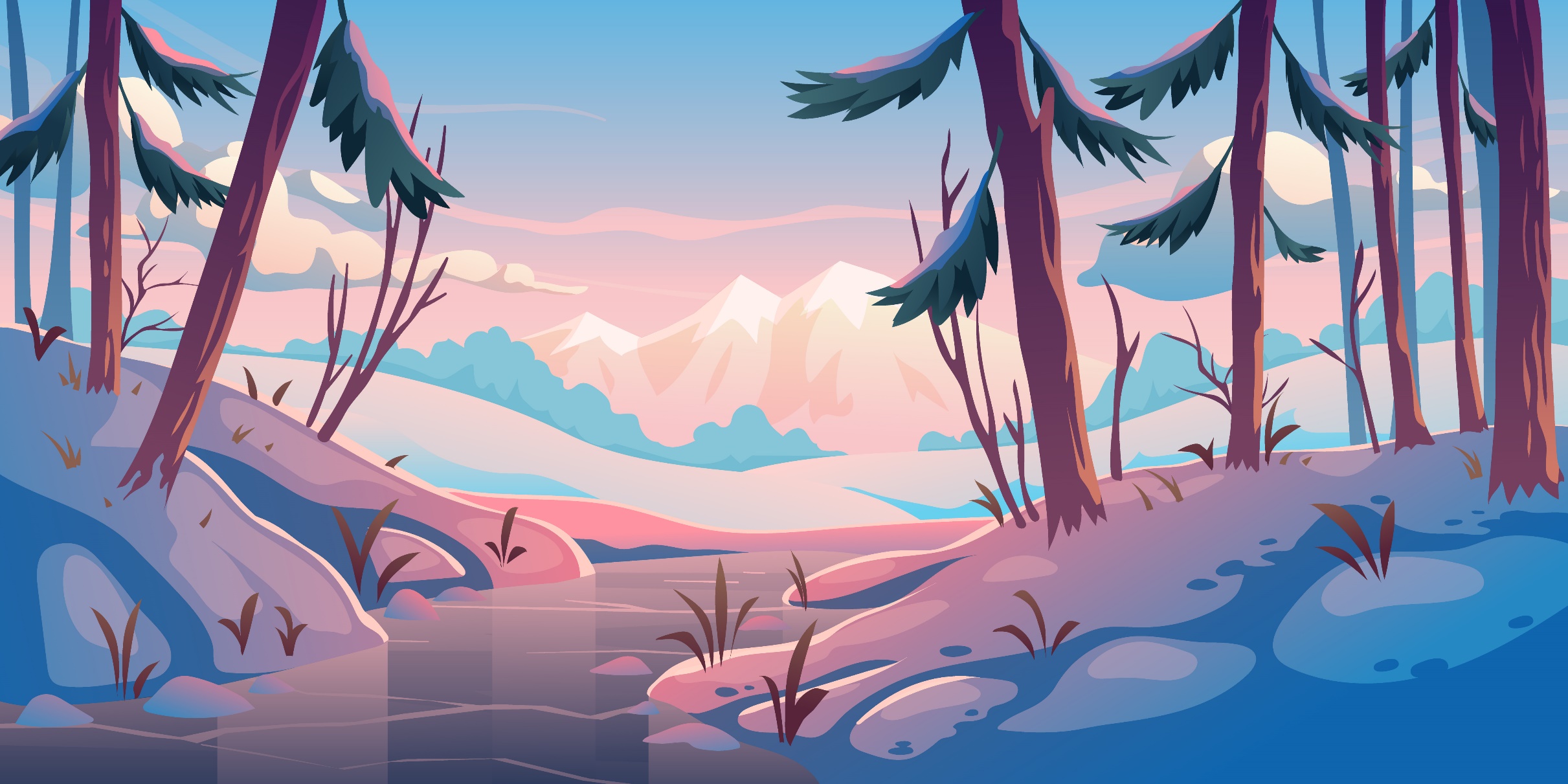 Ví dụ:
Ví dụ:
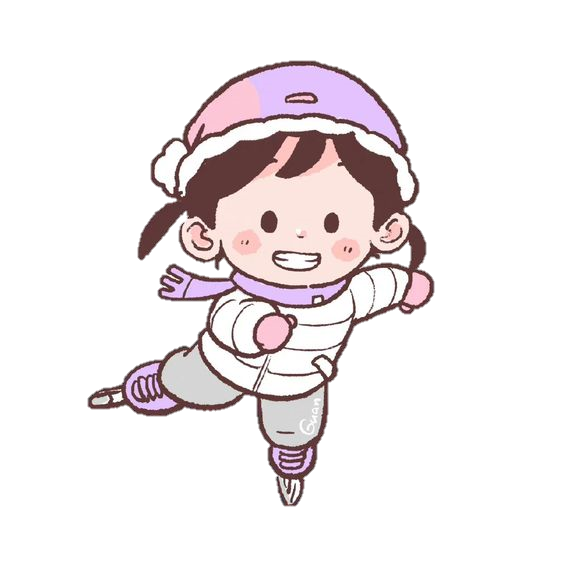 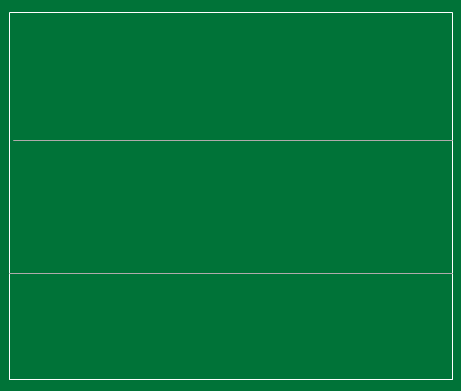 >
8 200 …… 6 977
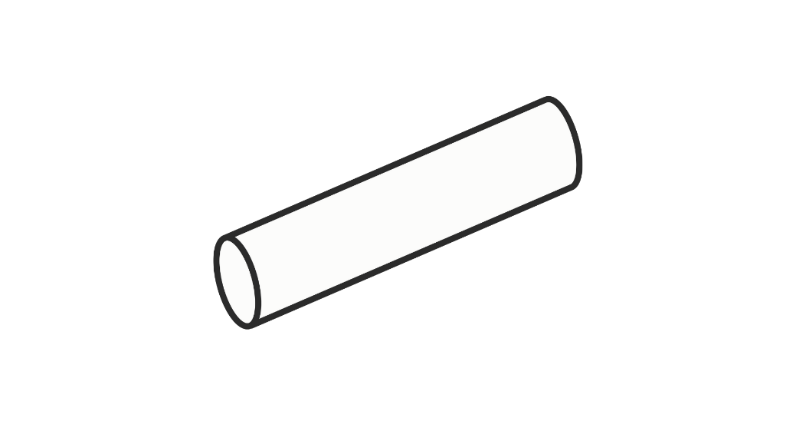 Đố bạn so sánh số hai nghìn sáu trăm hai mươi với số hai nghìn sáu  trăm bốn mươi.
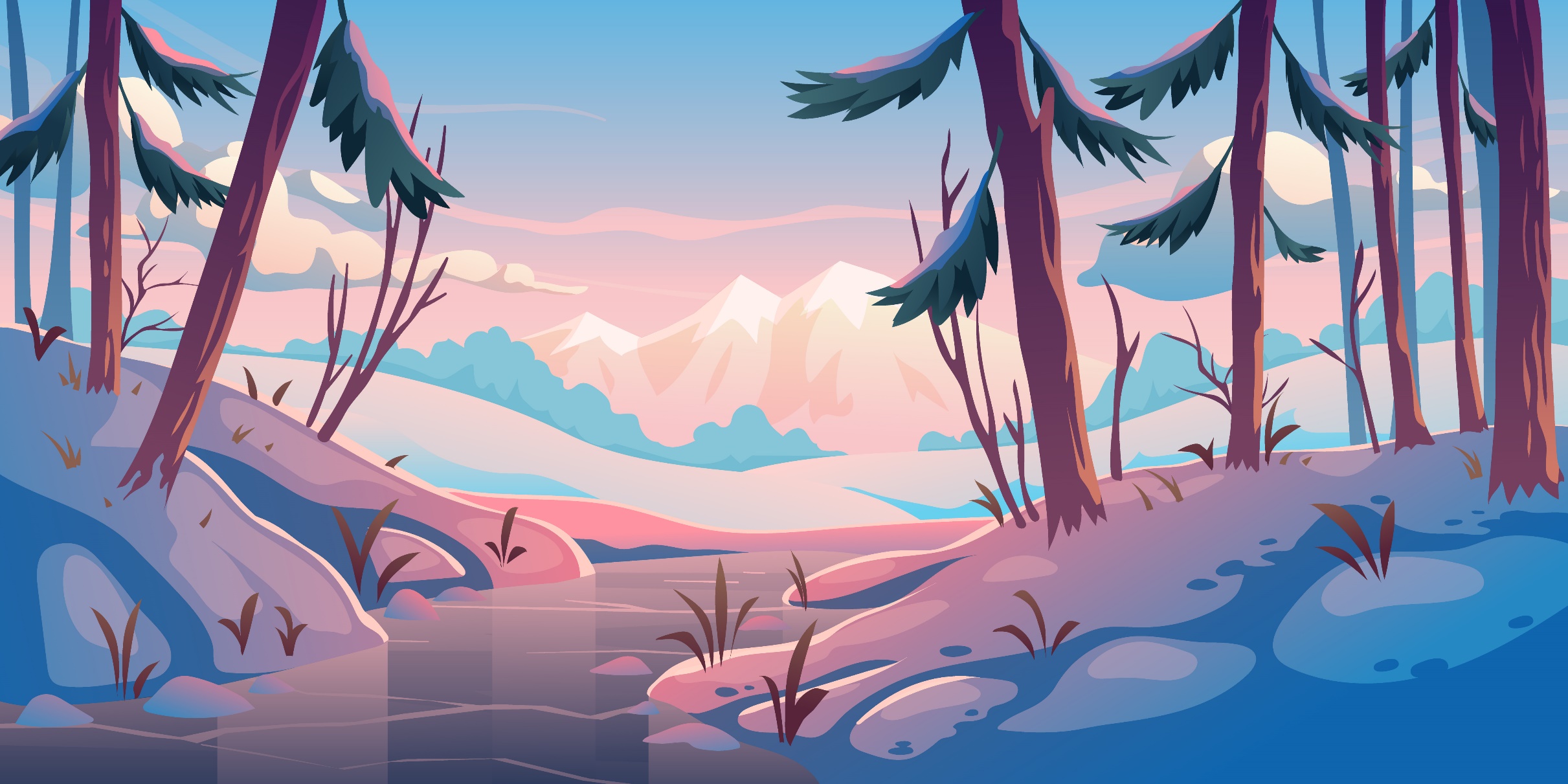 Trò chơi bắt đầu
Trò chơi bắt đầu
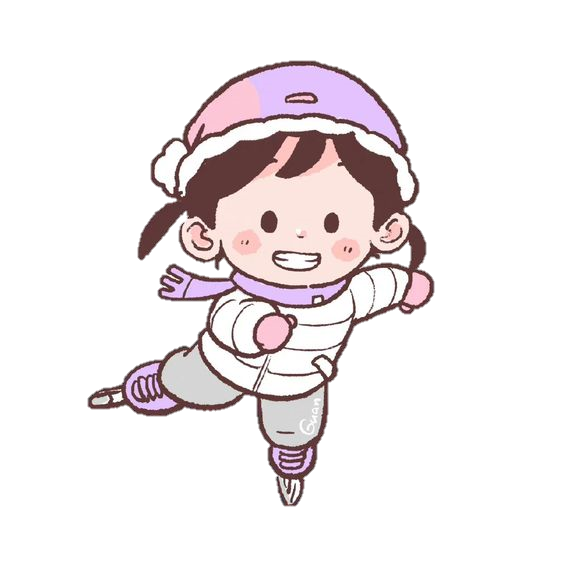 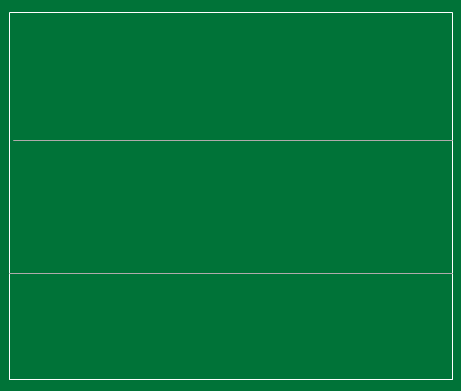 >
2 620 …… 2 640
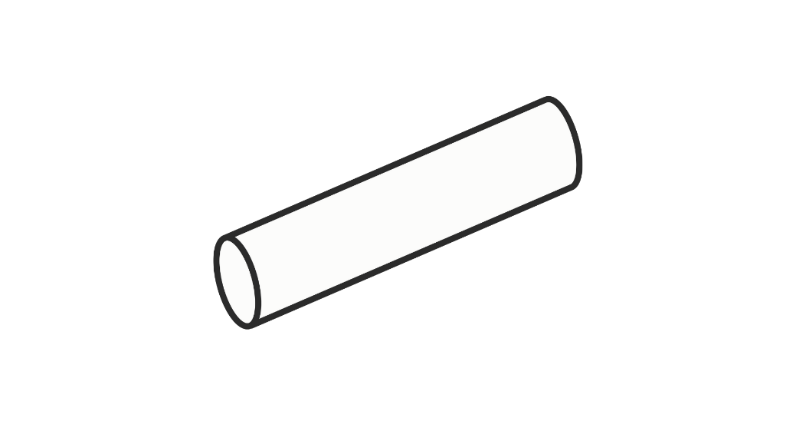 Đố bạn so sánh số chín nghìn chín trăm tám mươi với số ba nghìn bốn trăm linh năm.
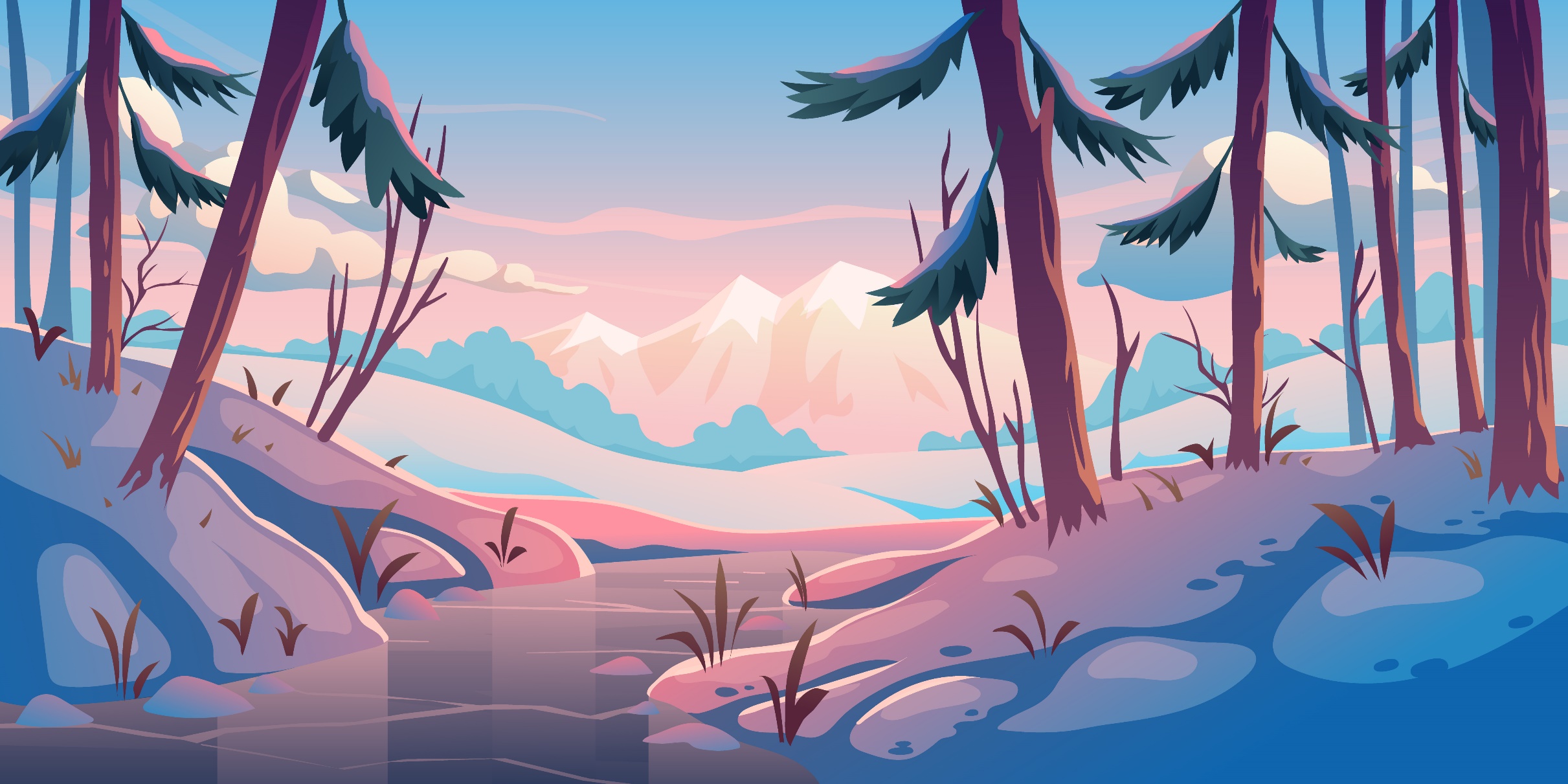 Trò chơi bắt đầu
Trò chơi bắt đầu
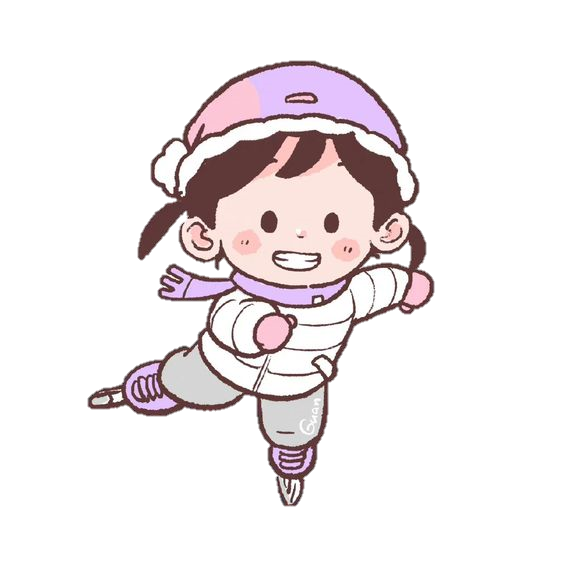 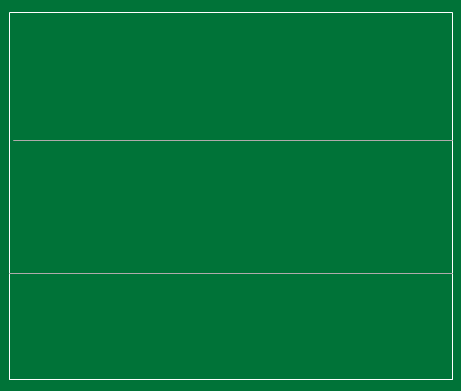 >
9 990 ……. 3 405
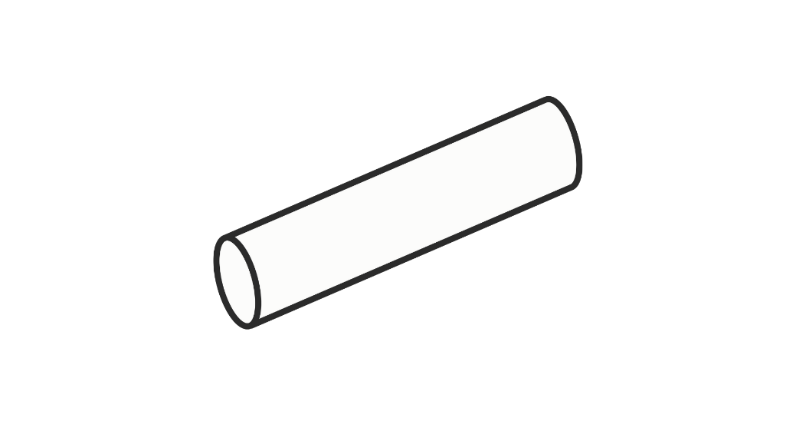 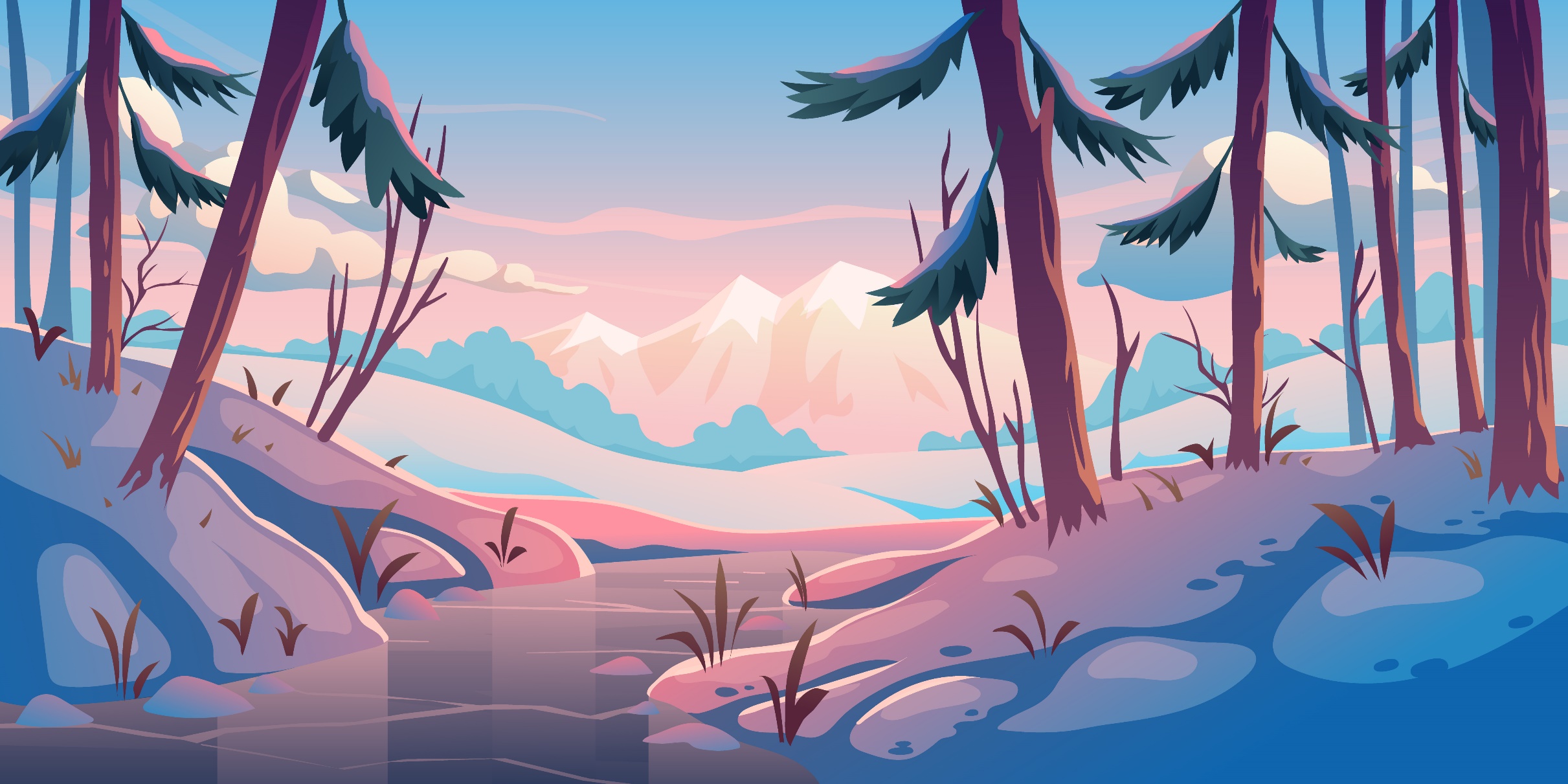 Đố bạn so sánh số bốn nghìn hai trăm ba mươi mốt với số bốn nghìn ba trăm hai mươi mốt.
Trò chơi bắt đầu
Trò chơi bắt đầu
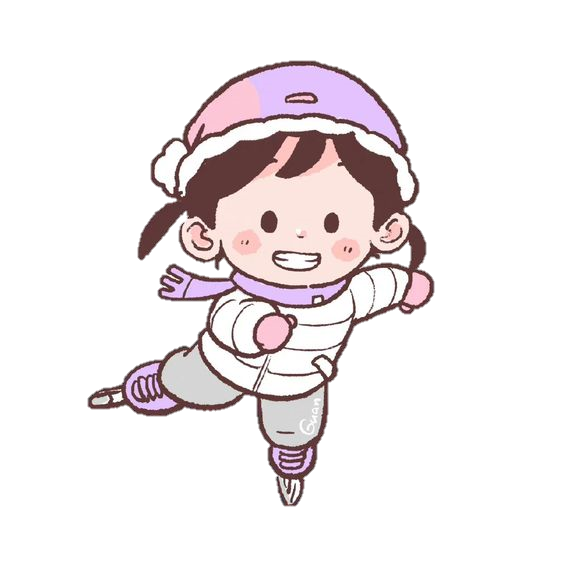 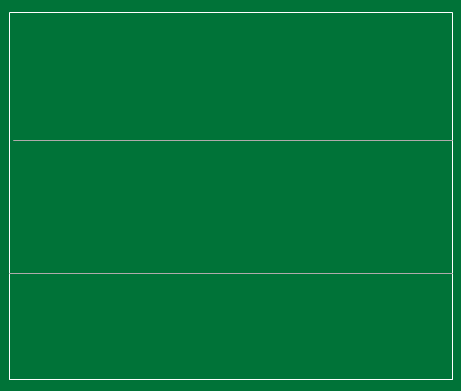 =
4 231 ……. 4 231
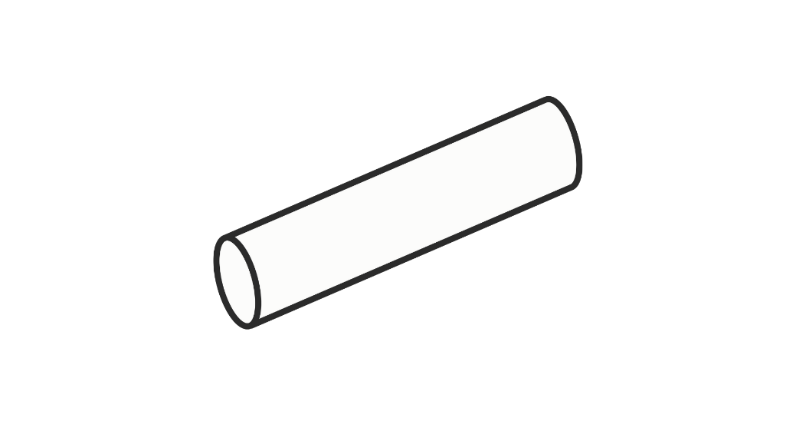 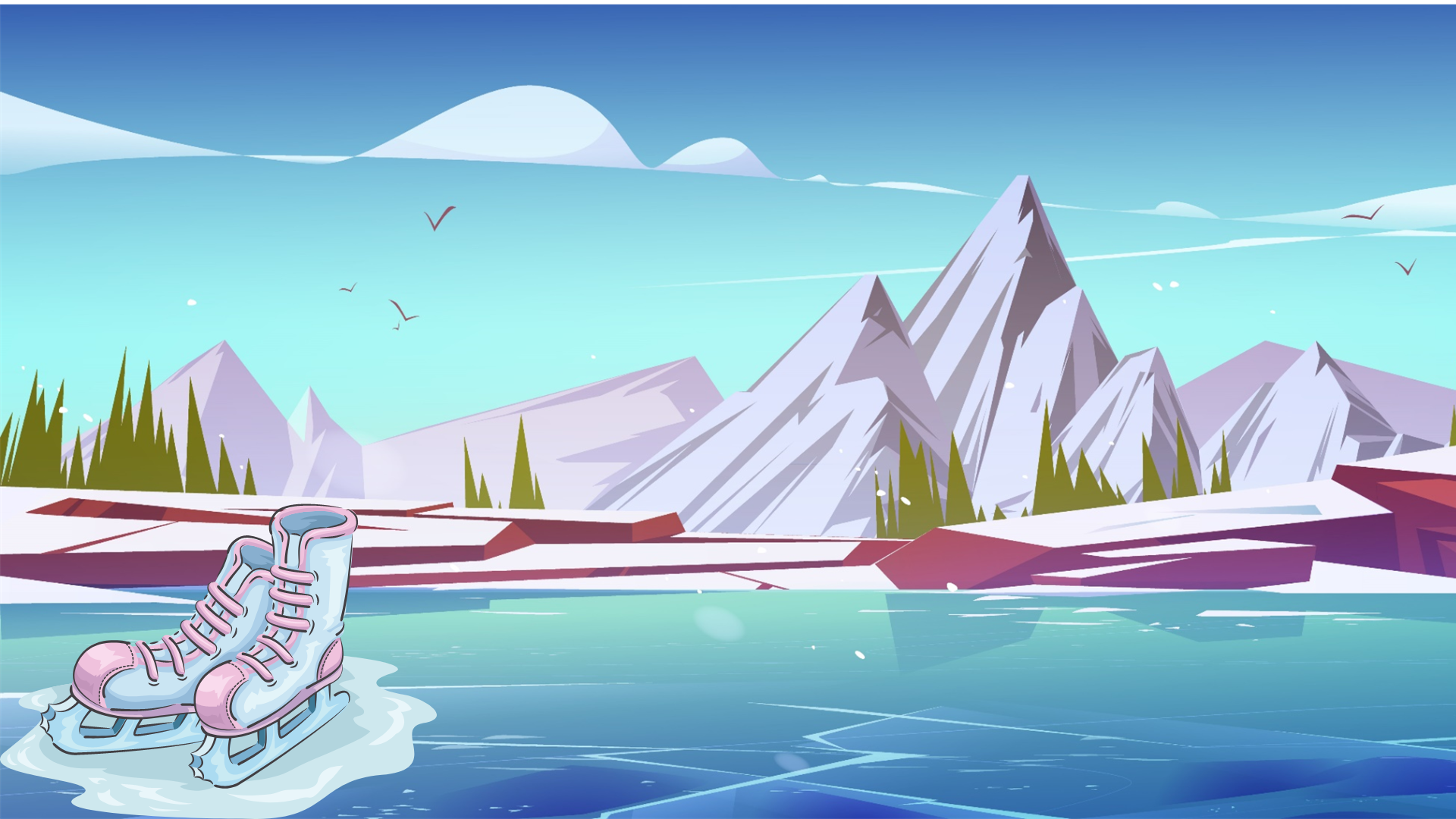 Khám phá
Khám phá
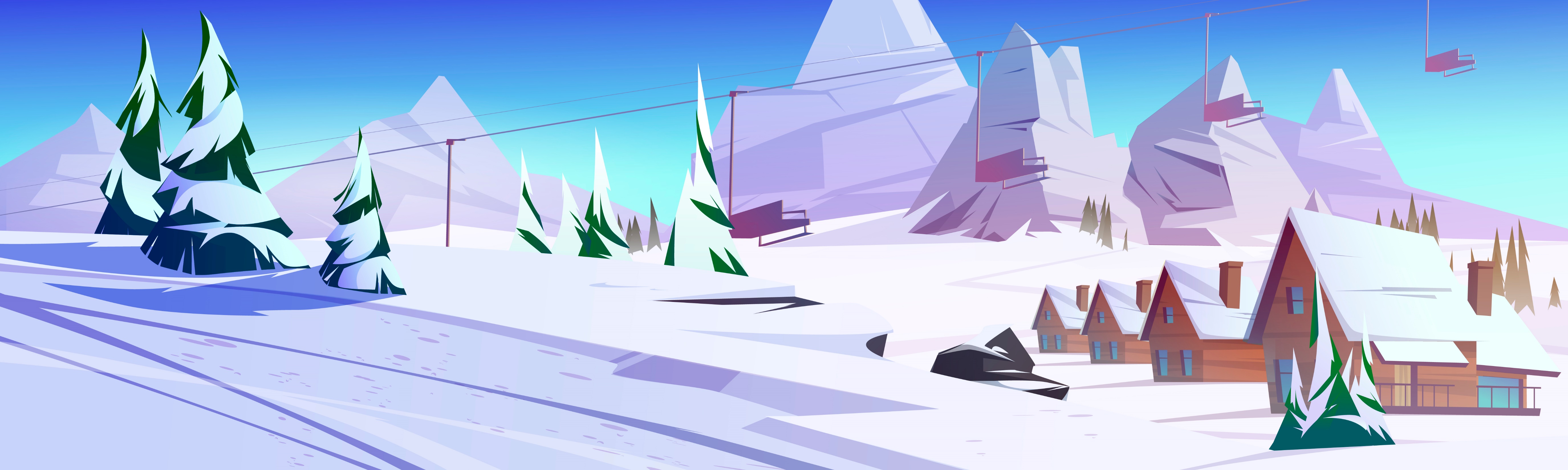 So sánh 2 743 và 10 520
Hình nào ít khối lập phương hơn?
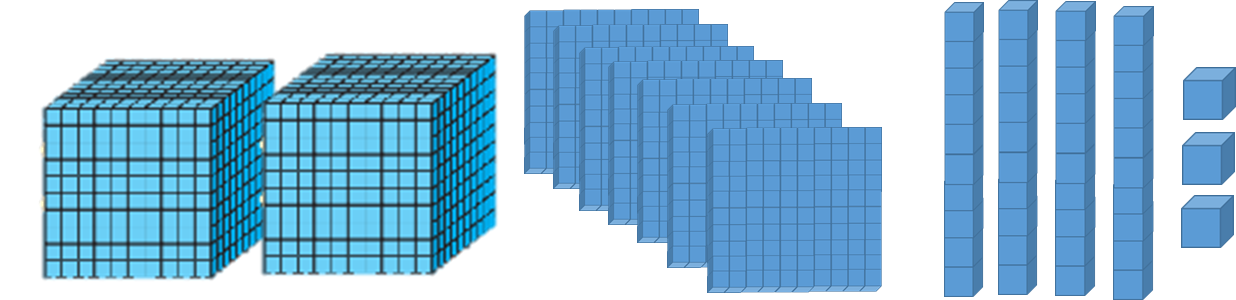 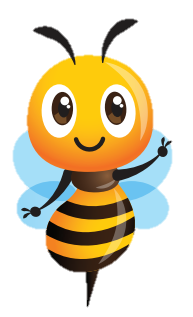 2 743 .?. 10 520
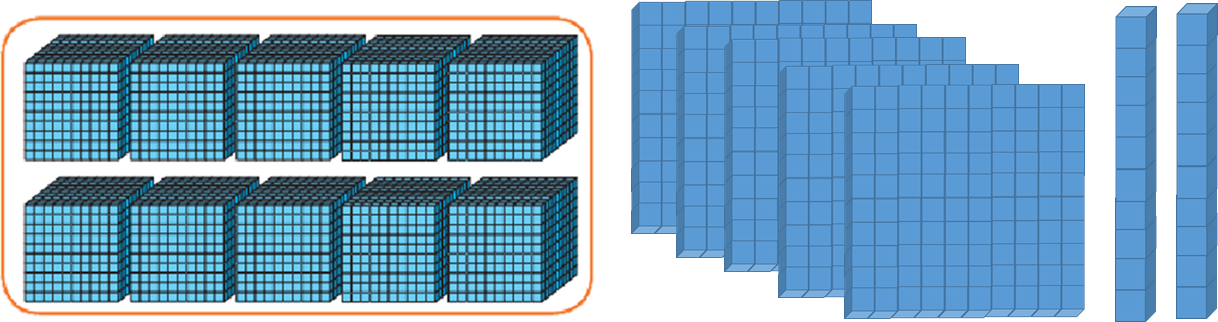 Số có ít chữ số hơn thì bé hơn.
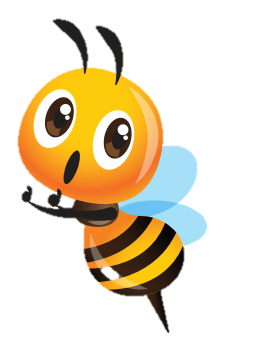 - Quan sát hình ảnh các khối lập phương biểu thị hai số.
- So sánh số lượng khối lập phương của hình trên và hình dưới.
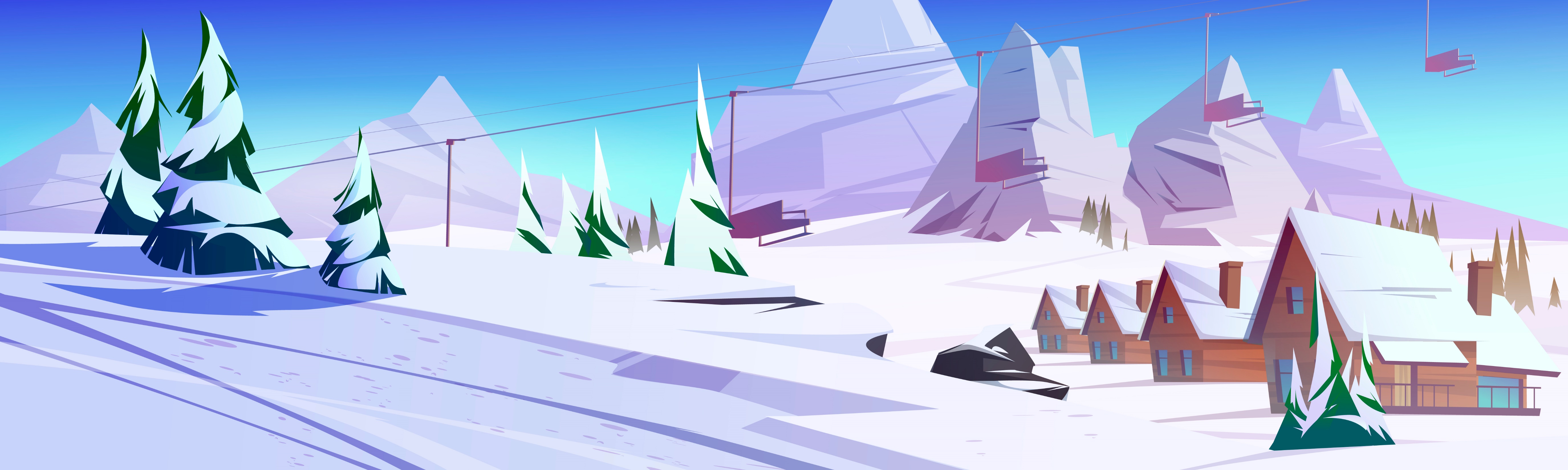 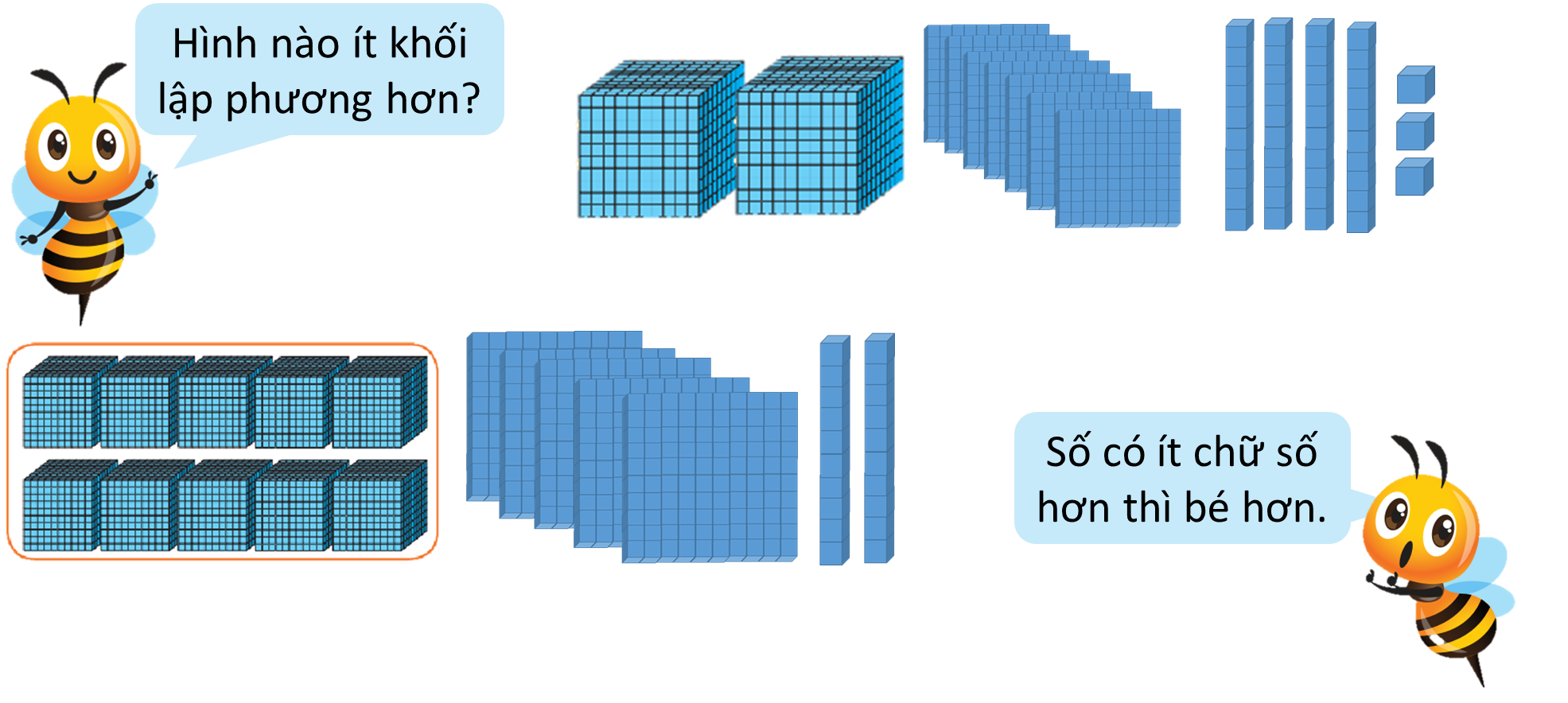 >
2 743 .?. 10 520
→ 2 743 < 10 520 
hay 10 520 > 2 743
Hình trên chưa tới 3 nghìn khối.
Hình dưới hơn 10 nghìn khối.
→ Số khối hình trên ít hơn số khối hình dưới.
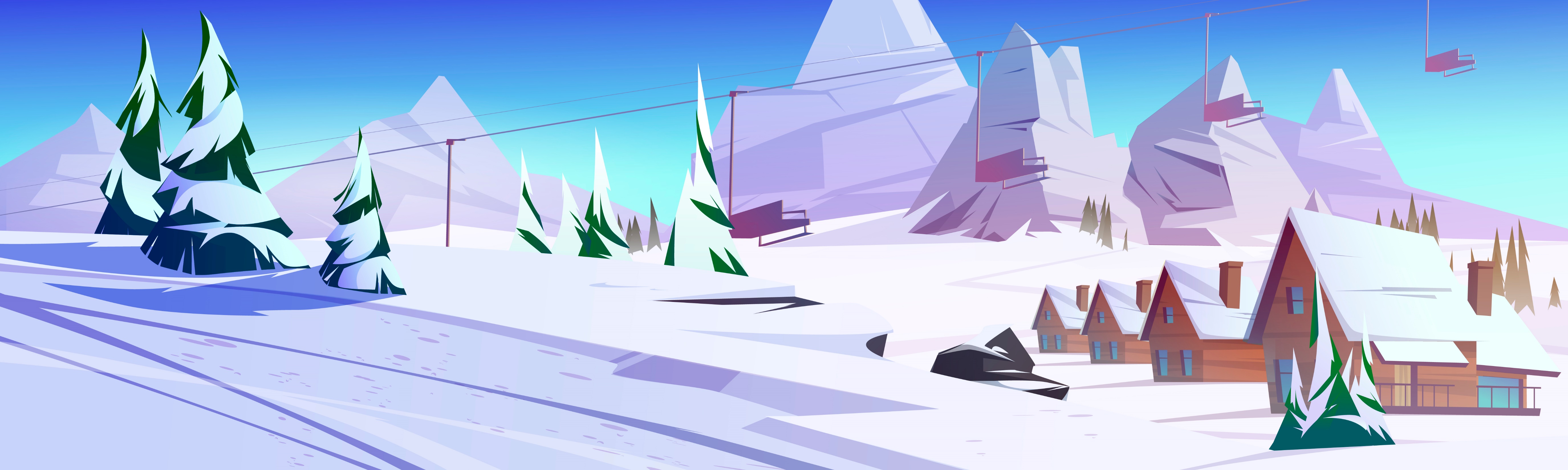 Số có ít chữ số hơn thì bé hơn.
Số có nhiều chữ số hơn thì lớn hơn.
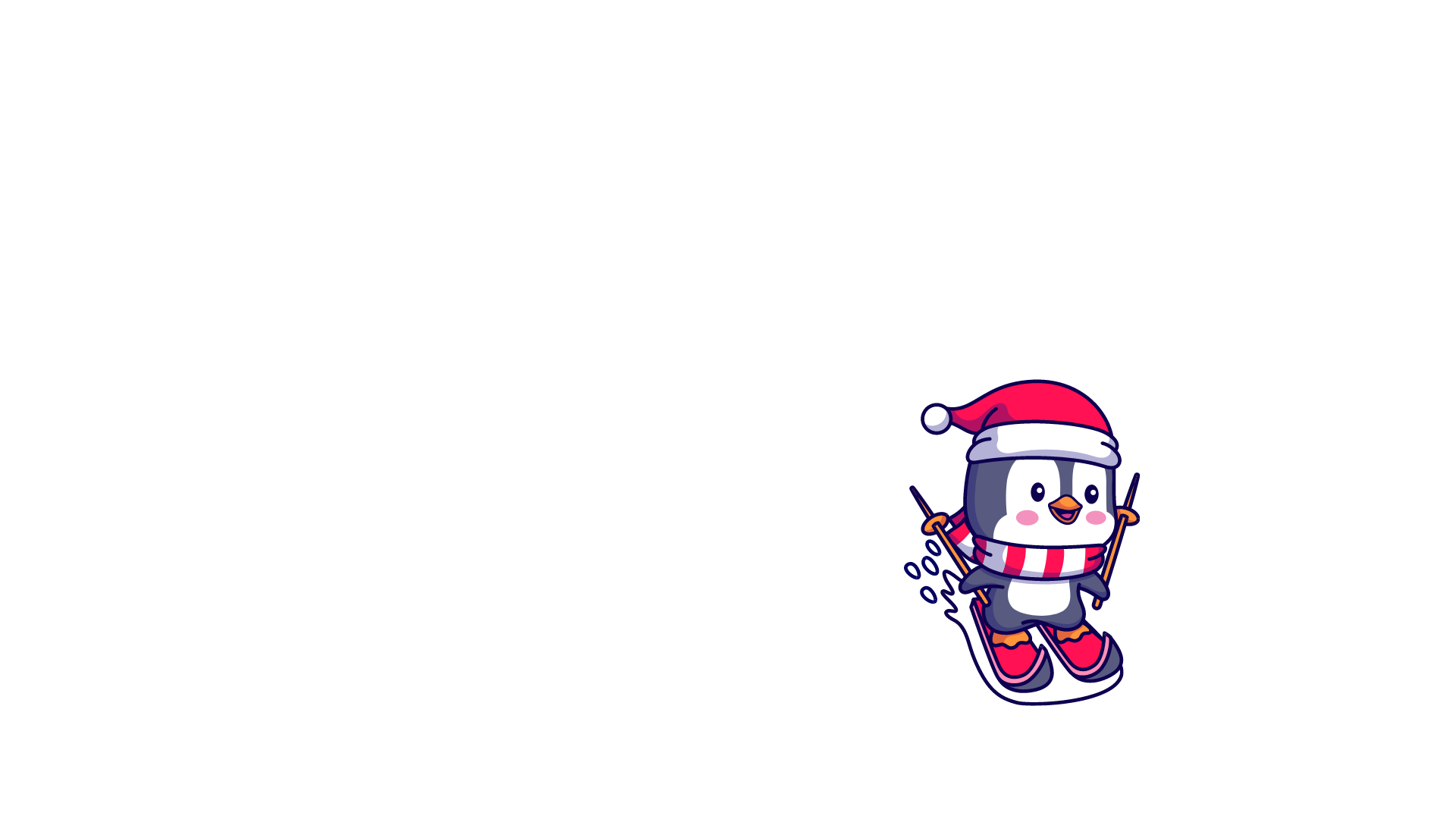 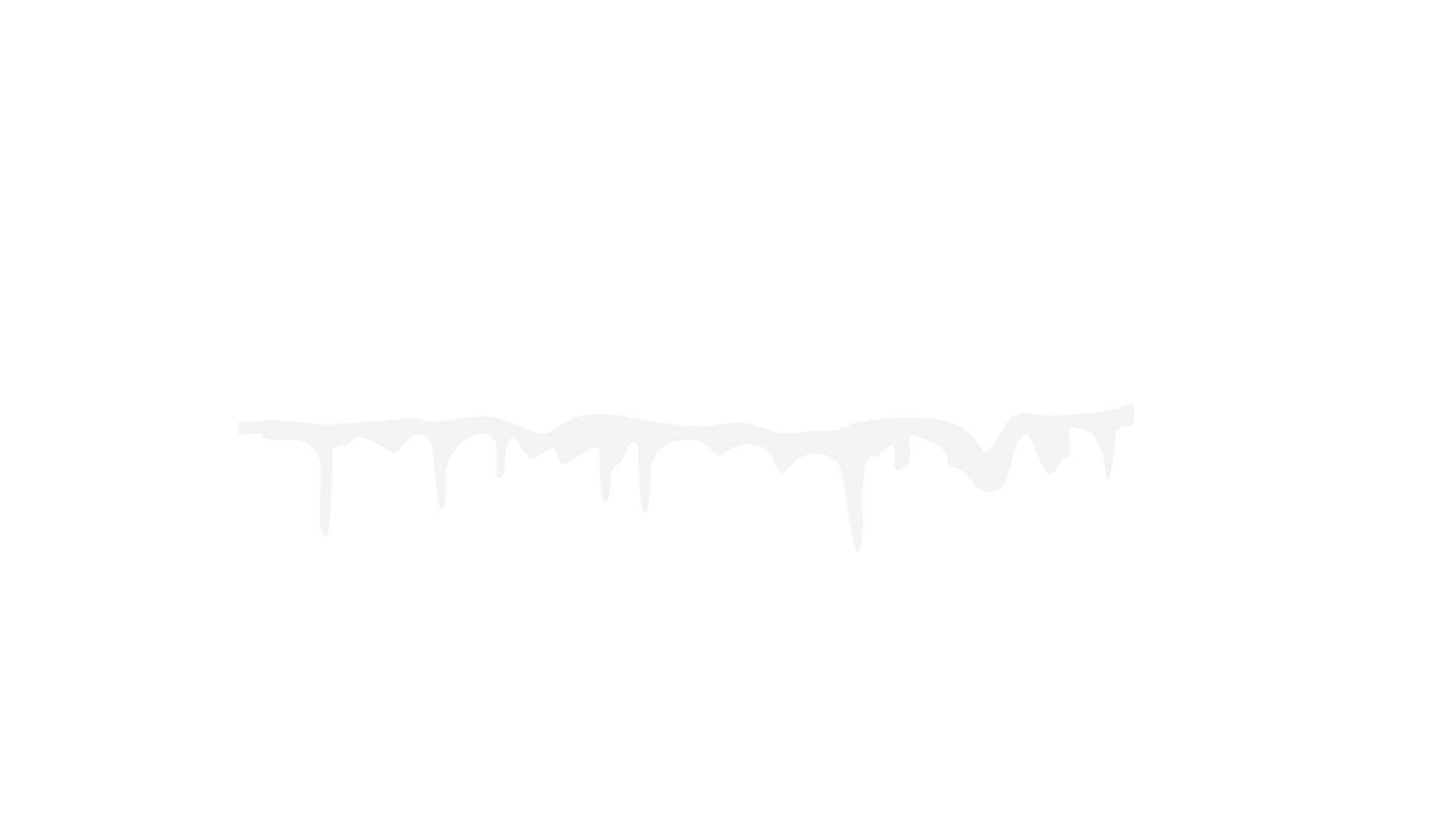 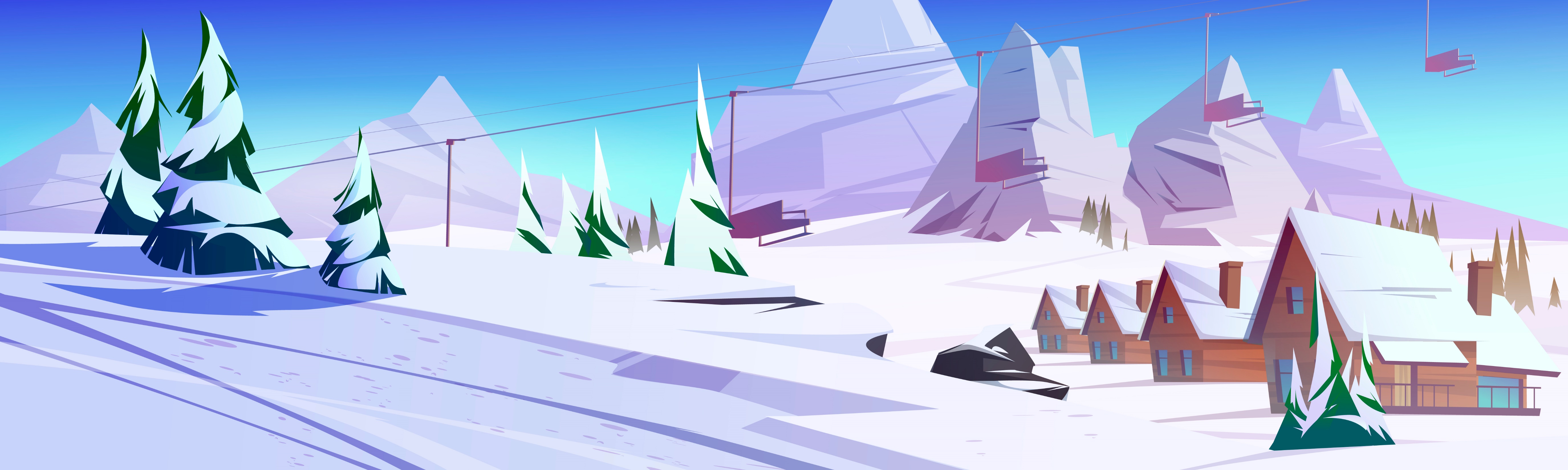 So sánh 13 359 và 12 807
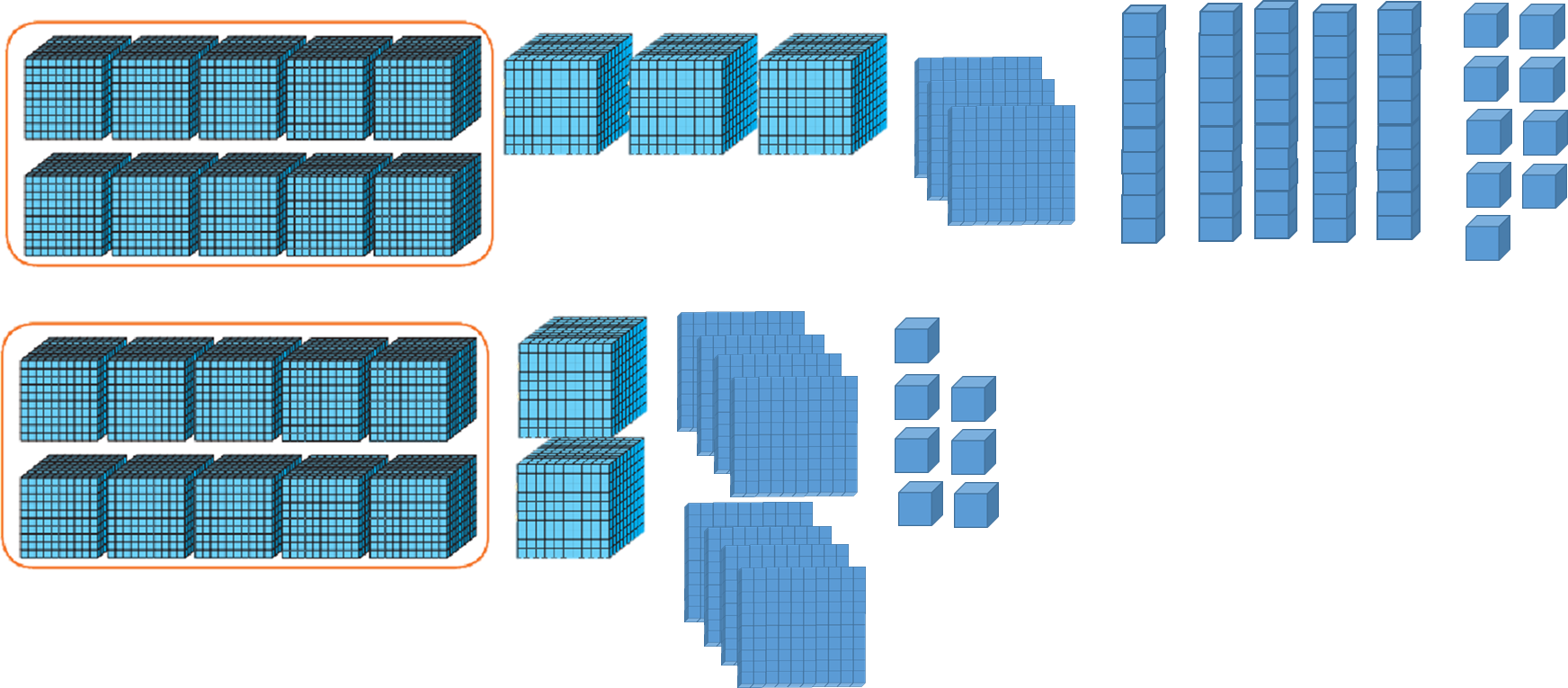 13 359 .?. 12 807
- Quan sát hình ảnh các khối lập phương biểu thị hai số.
- So sánh số lượng khối lập phương của hình trên và hình dưới.
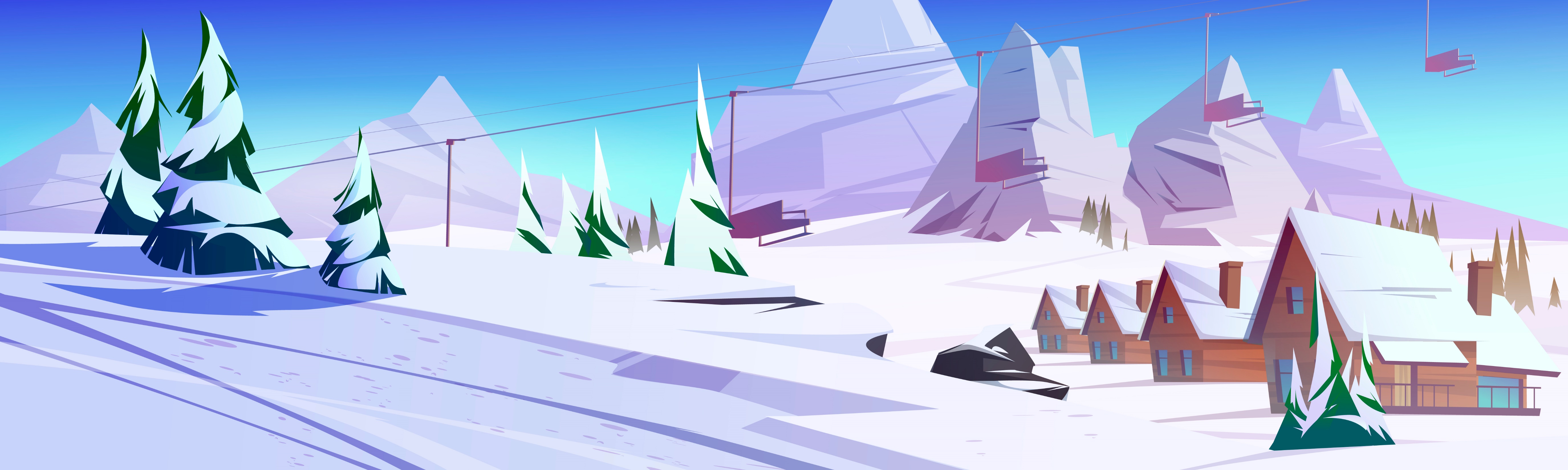 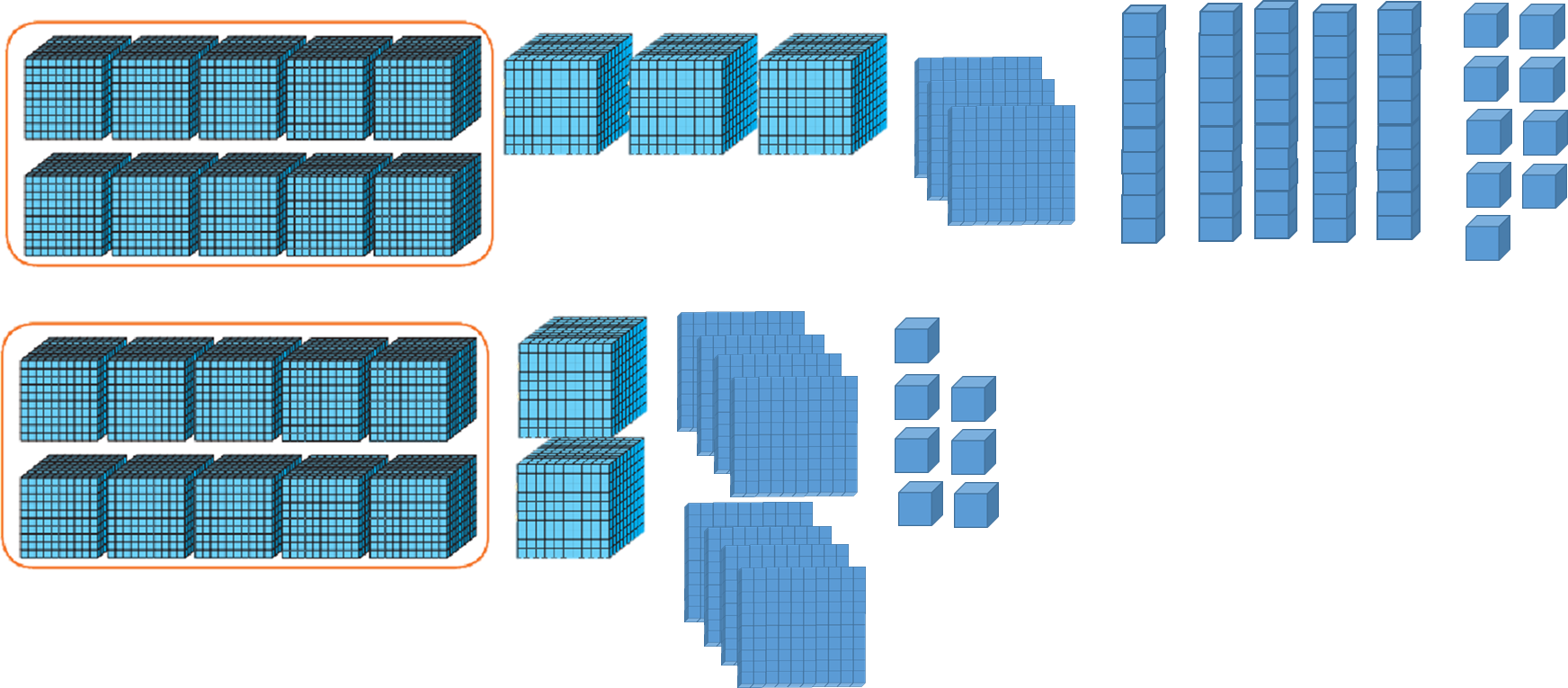 >
13 359 .?. 12 807
→ 13 359 > 12 807
Hay 12 807 < 13 359
Hình trên và hình dưới cùng có 1 chục nghìn khối.
3 359 khối nhiều hơn 2 807 khối.
→ Số khối hình trên nhiều hơn số khối hình dưới.
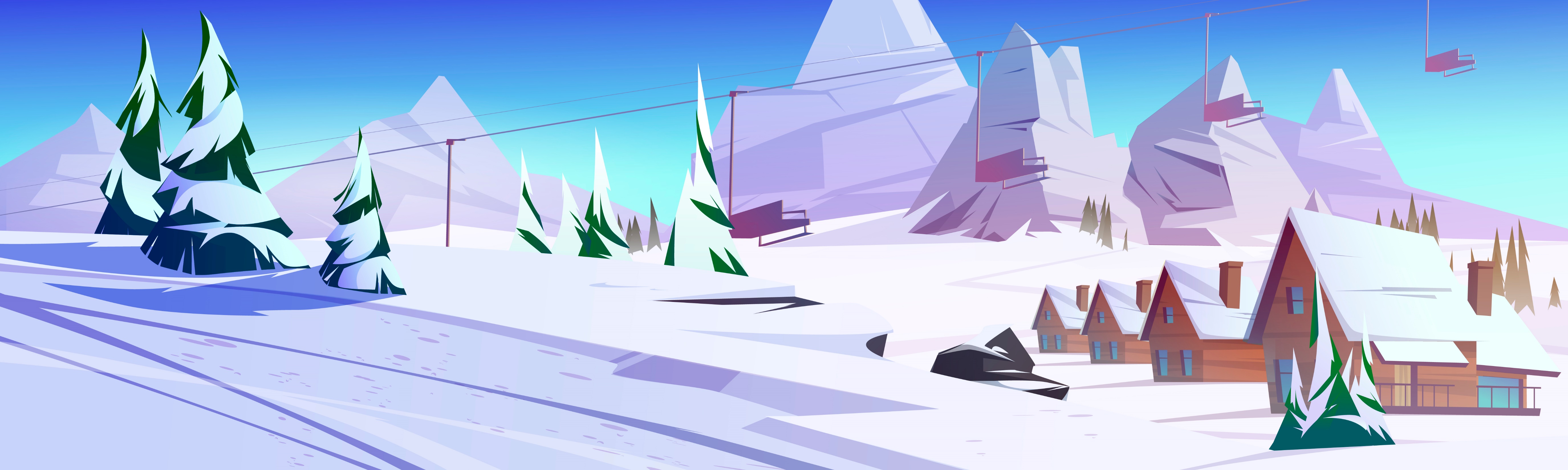 - Khi so sánh hai số có năm chữ số, ta thực hiện như sau:
1 3 3 5 9
3
1
1
2
1 2 8 0 7
giống nhau
Khác nhau: 3 > 2
+ So sánh từng cặp chữ số ở cùng một hàng, kể từ trái sang phải. (1 = 1)
+ Cặp chữ số đầu tiên khác nhau:
	Số có chữ số lớn hơn thì lớn hơn.
	(3 > 2 → 13 359 > 12 807)
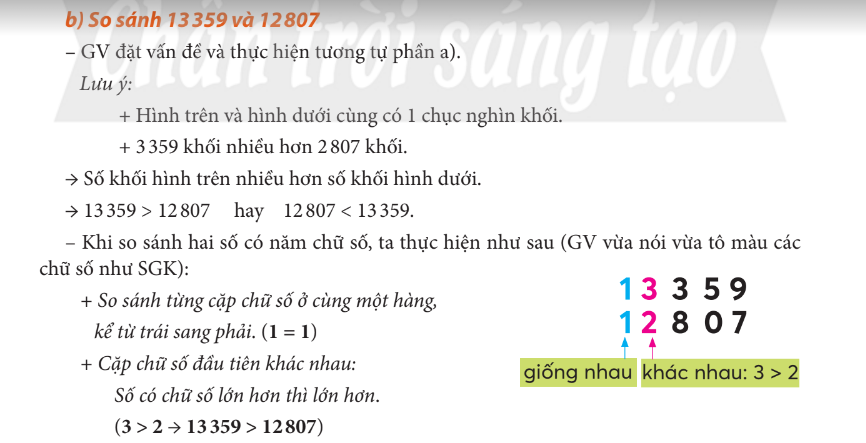 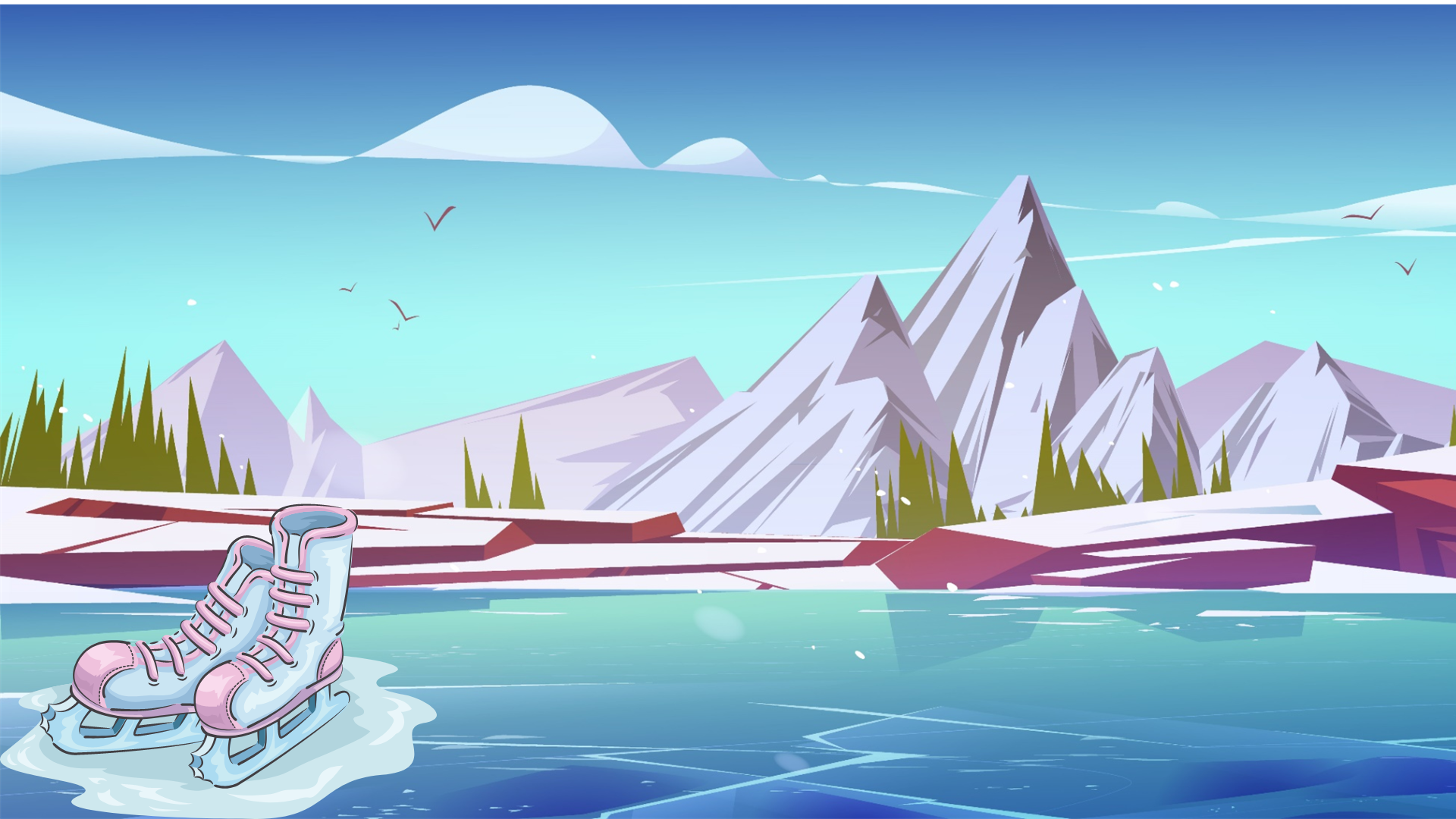 Thực hành
Thực hành
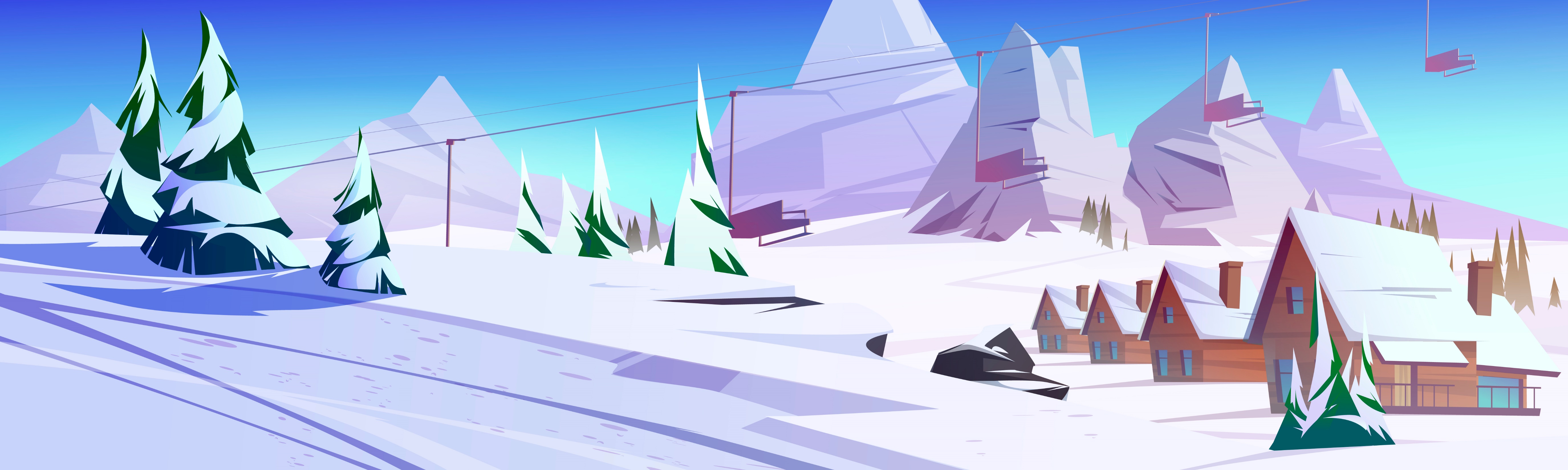 >, <, =
1
a) 3 792 .?. 10 000
       215 .?. 1 000
b) 96 321 .?. 95 132
     59 901 .?. 59 703
c) 74 280 .?. 74 288
    20 306 .?. 20 000 + 300 + 6
d) 68 015 .?. 70 000
     40 007 .?. 40 000 + 100
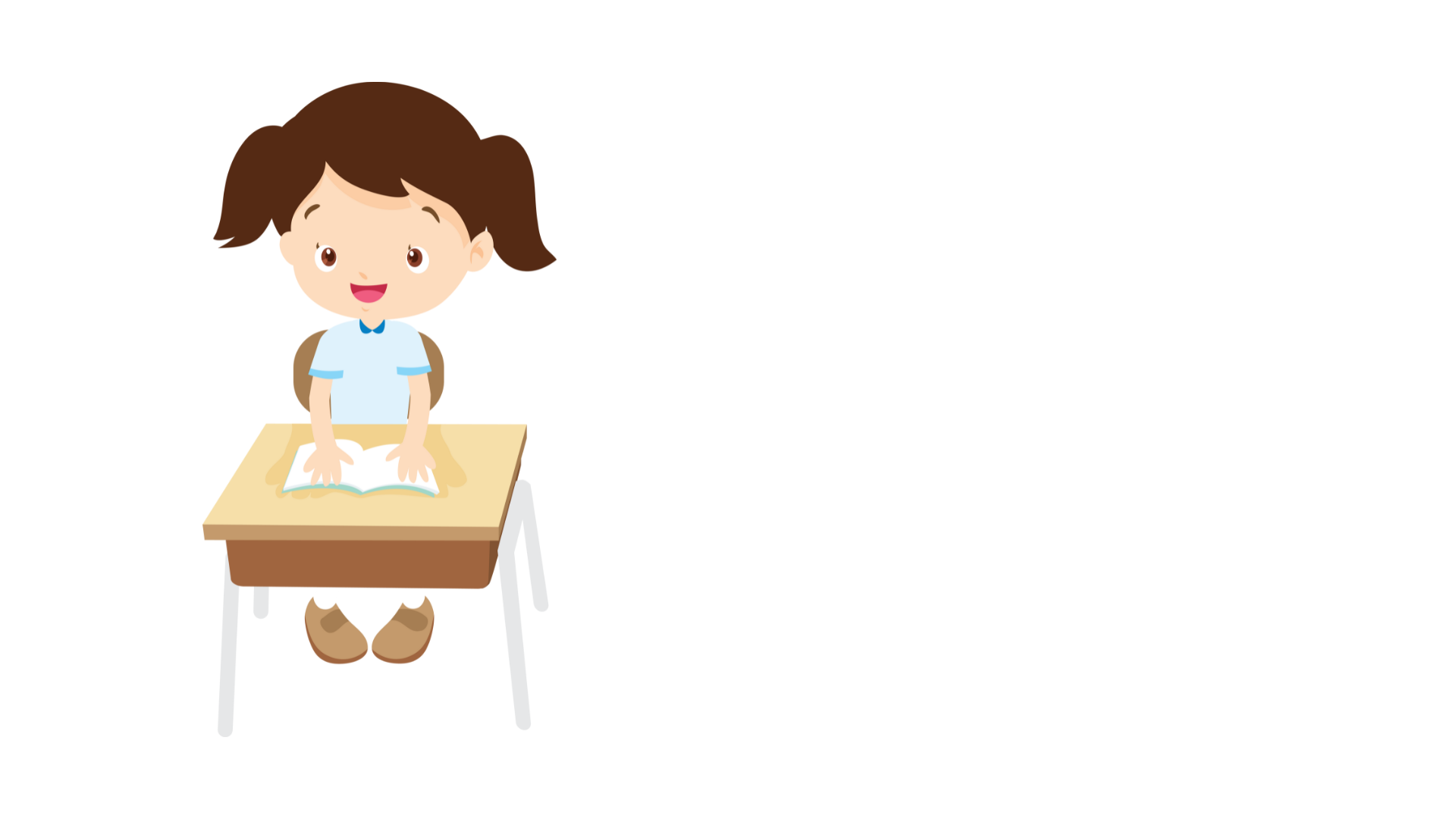 THỰC HIỆN CÁ NHÂN
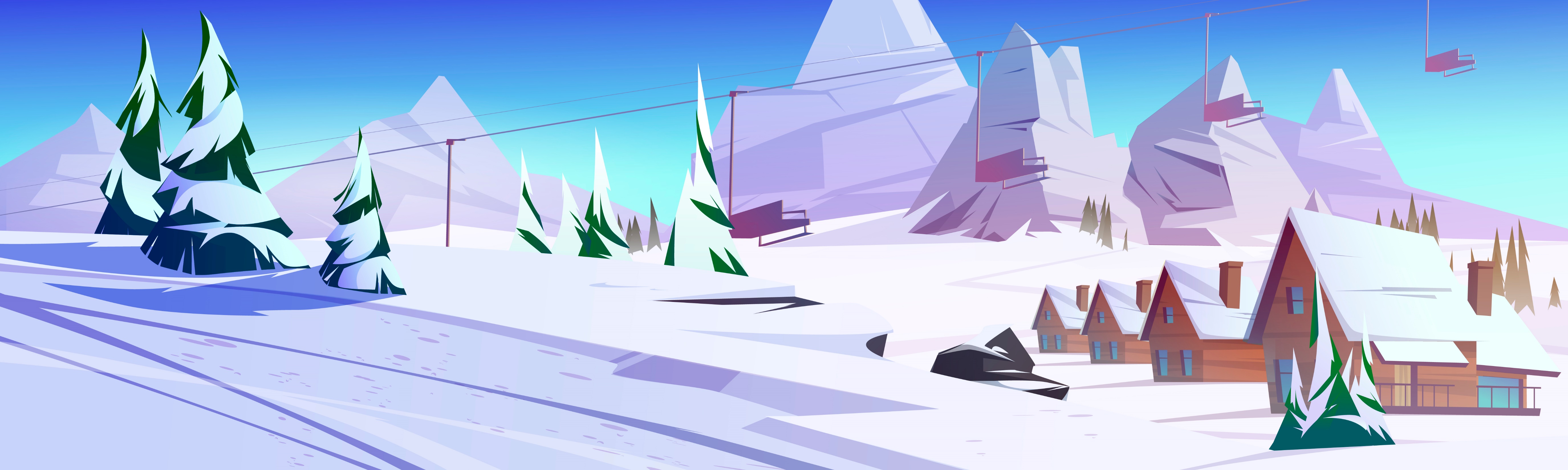 >, <, =
1
a) 3 792 .?. 10 000
       215 .?. 1 000
b) 96 321 .?. 95 132
     59 901 .?. 59 703
c) 74 280 .?. 74 288
    20 306 .?. 20 000 + 300 + 6
d) 68 015 .?. 70 000
     40 007 .?. 40 000 + 100
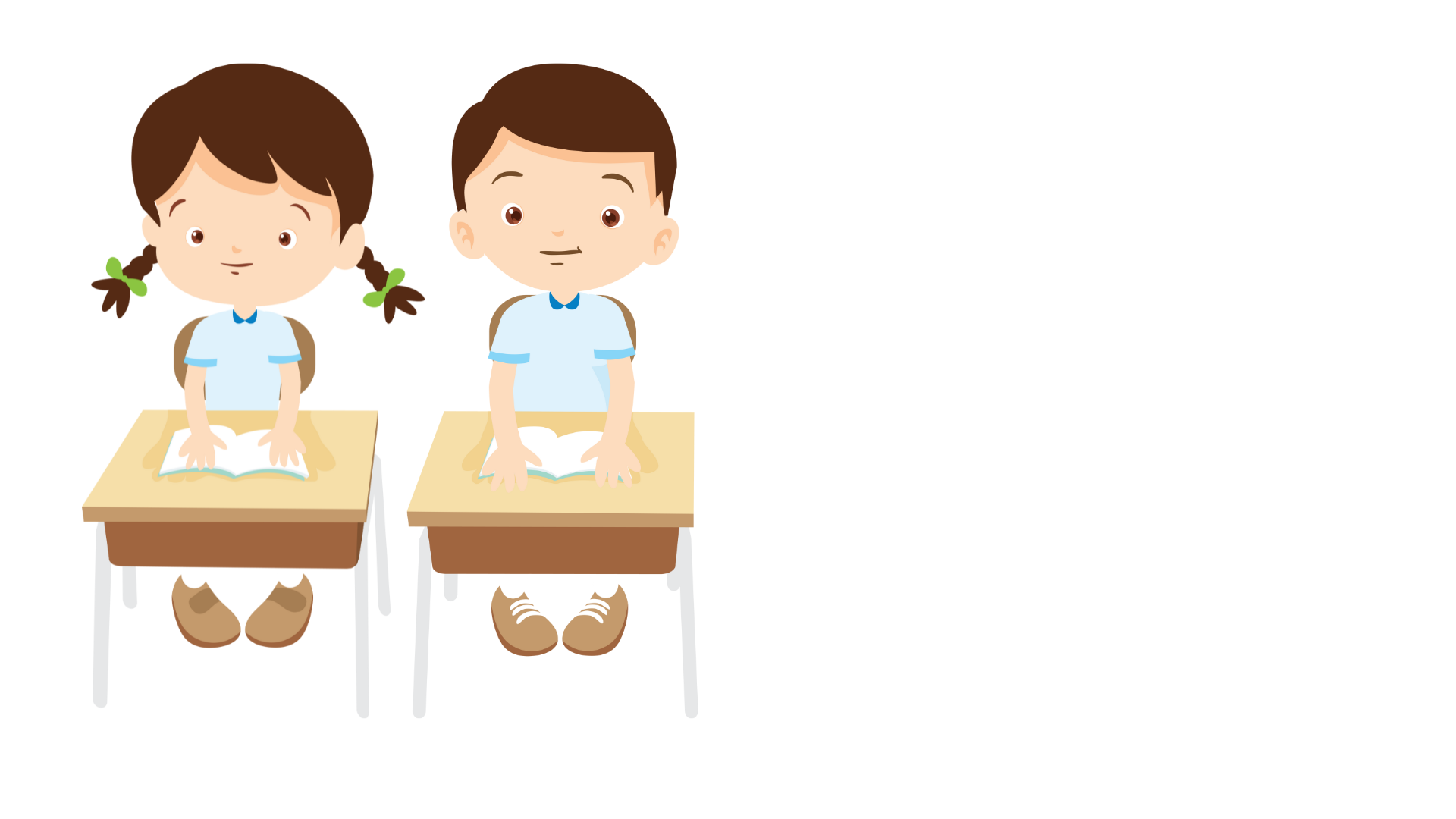 CHIA SẺ NHÓM ĐÔI
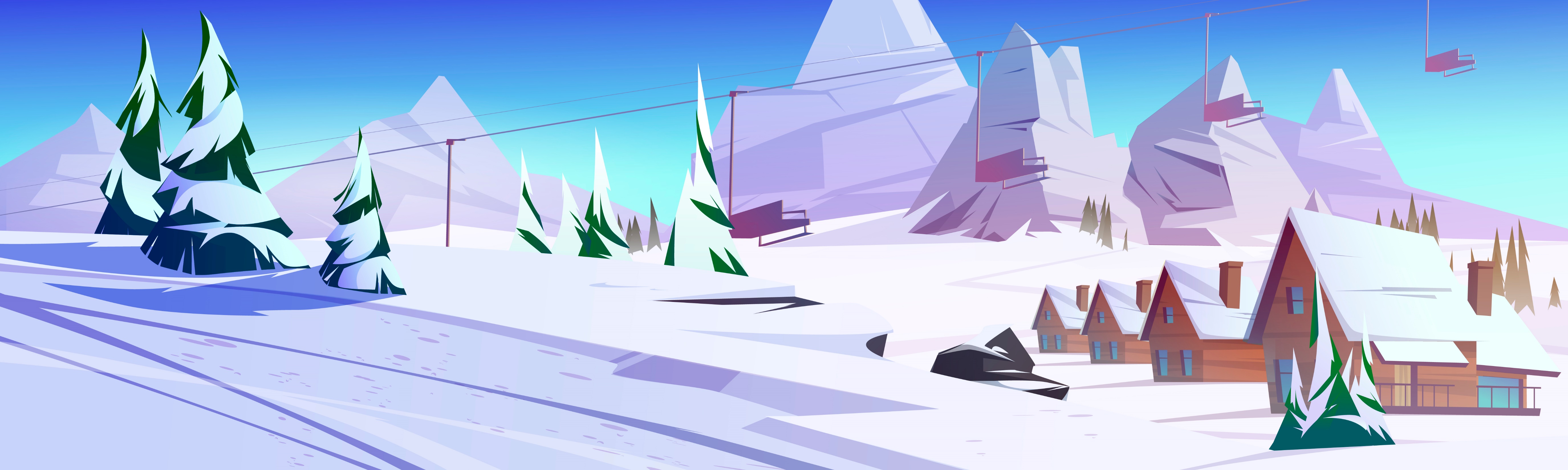 4 chữ số
5 chữ số
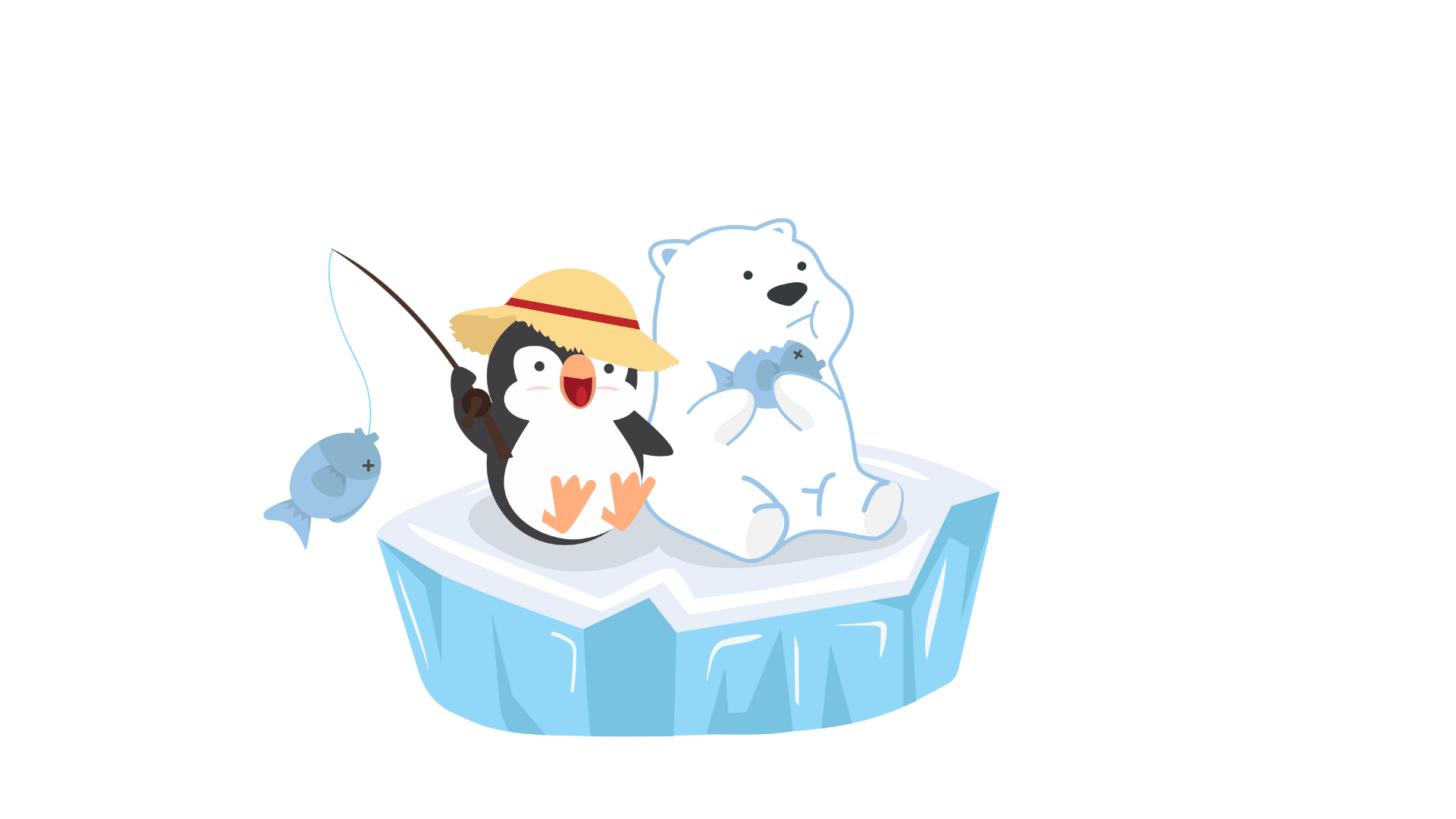 <
a) 3 792 .?. 10 000
       215 .?. 1 000
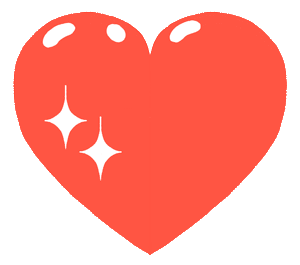 <
3 chữ số
4 chữ số
Số có ít chữ số hơn thì bé hơn.
Số có nhiều chữ số hơn thì lớn hơn.
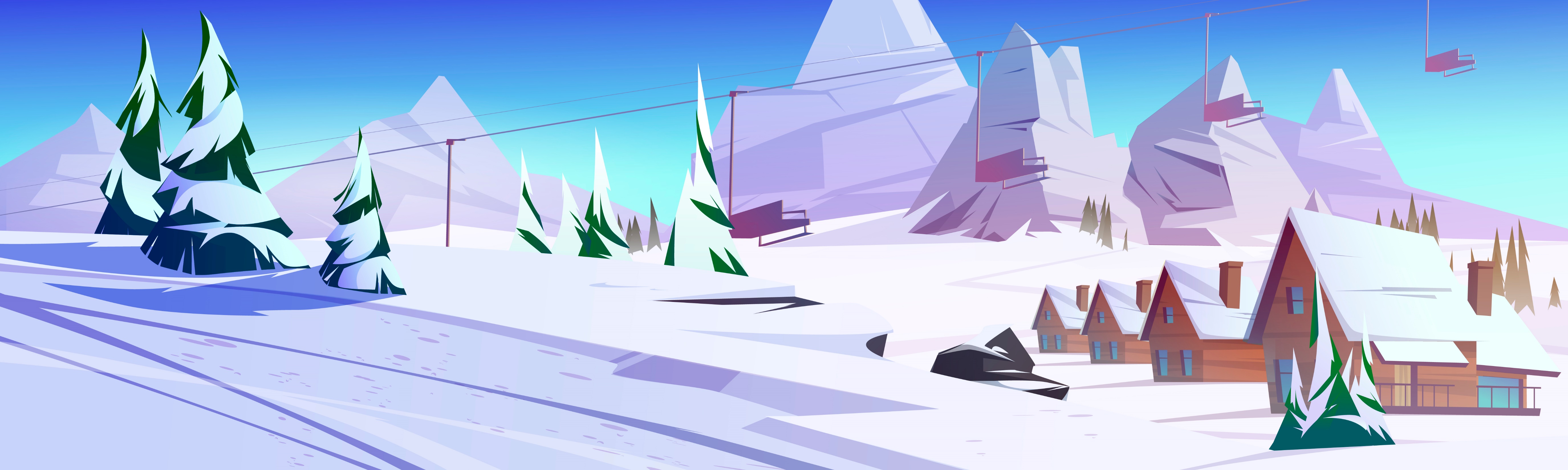 b)
 96 321 .?. 95 132
<
59 901 .?. 59 703
<
9
6
9
9 6 3 2 1
5 9 9 0 1
9
5
9
5
9
9 5 1 3 2
5 9 7 0 3
5
7
+ So sánh từng cặp chữ số ở cùng một hàng, kể từ trái sang phải.
+ Cặp chữ số đầu tiên khác nhau:
	Số có chữ số lớn hơn thì lớn hơn.
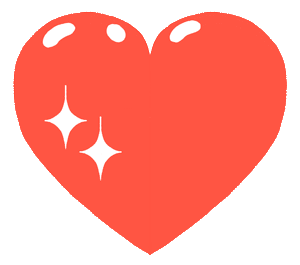 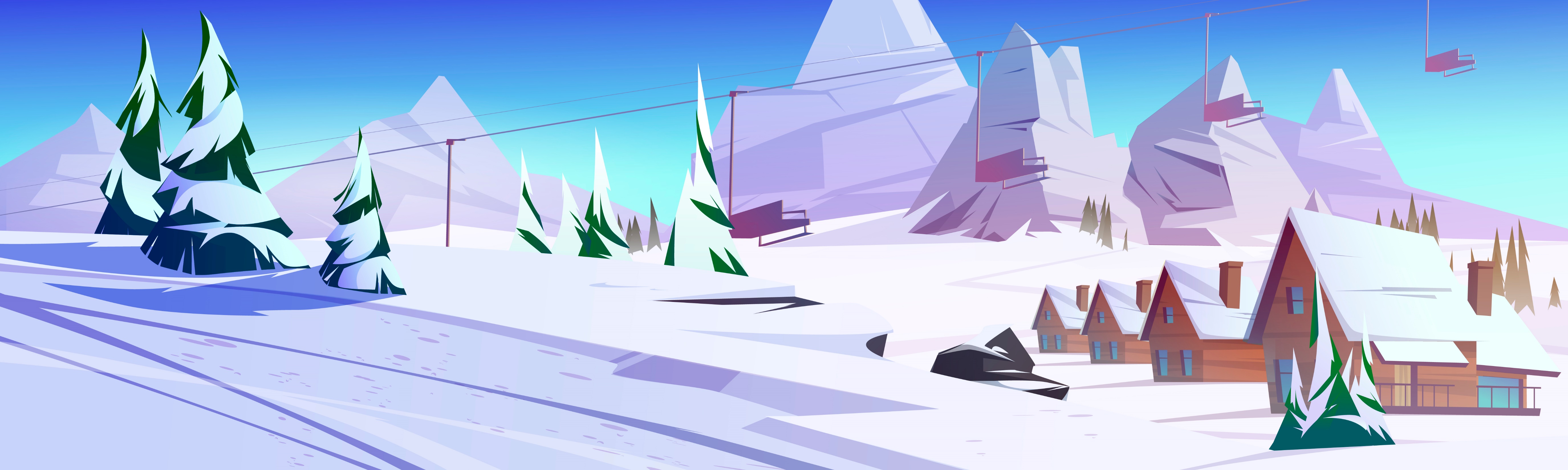 <
c) 74 280 .?. 74 288
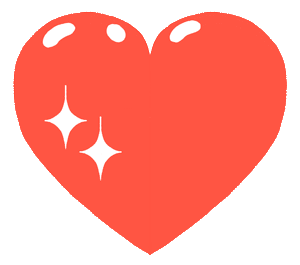 0
4
2
7
8
7 4 2 8 0
7
8
4
2
8
Để so sánh, chúng ta phải có hai số cụ thể → Tính kết quả phép tính: 20 000 + 300 + 6
20 306
20 306 .?. 20 000 + 300 + 6
7 4 2 8 8
=
+ So sánh từng cặp chữ số ở cùng một hàng, kể từ trái sang phải.
+ Cặp chữ số đầu tiên khác nhau:
	Số có chữ số lớn hơn thì lớn hơn.
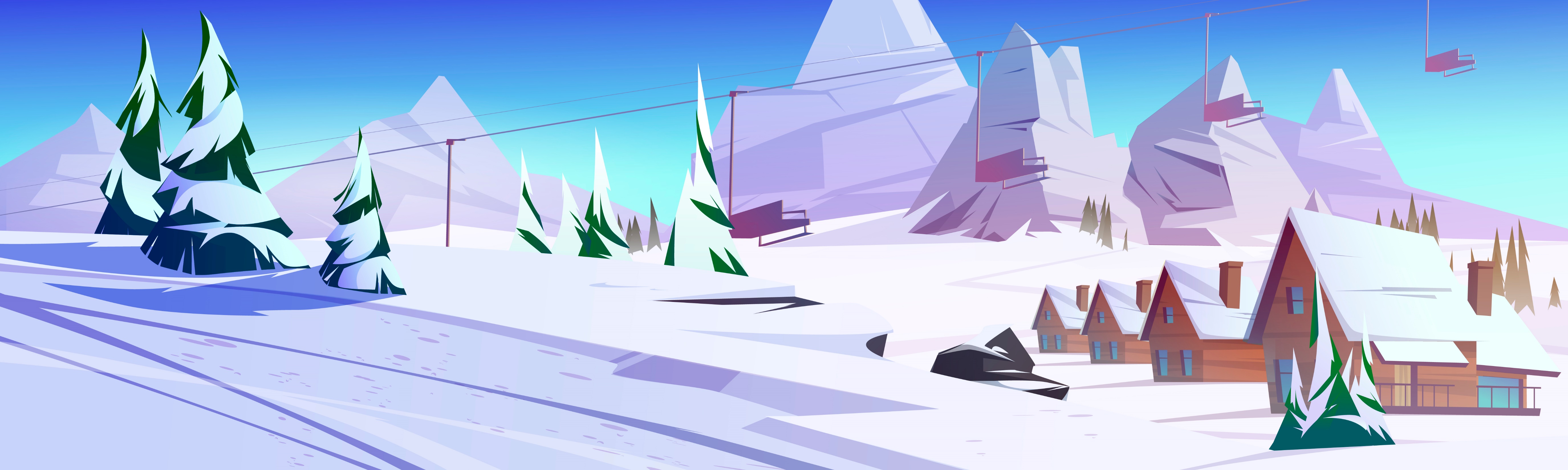 d) 
68 015 .?. 70 000
<
40 007 .?. 40 000 + 100
>
6 8 0 1 5
4 0 0 0 7
6
0
0
4
40 100
7 0 0 0 0
4 0 1 0 0
7
0
4
1
+ So sánh từng cặp chữ số ở cùng một hàng, kể từ trái sang phải.
+ Cặp chữ số đầu tiên khác nhau:
	Số có chữ số lớn hơn thì lớn hơn.
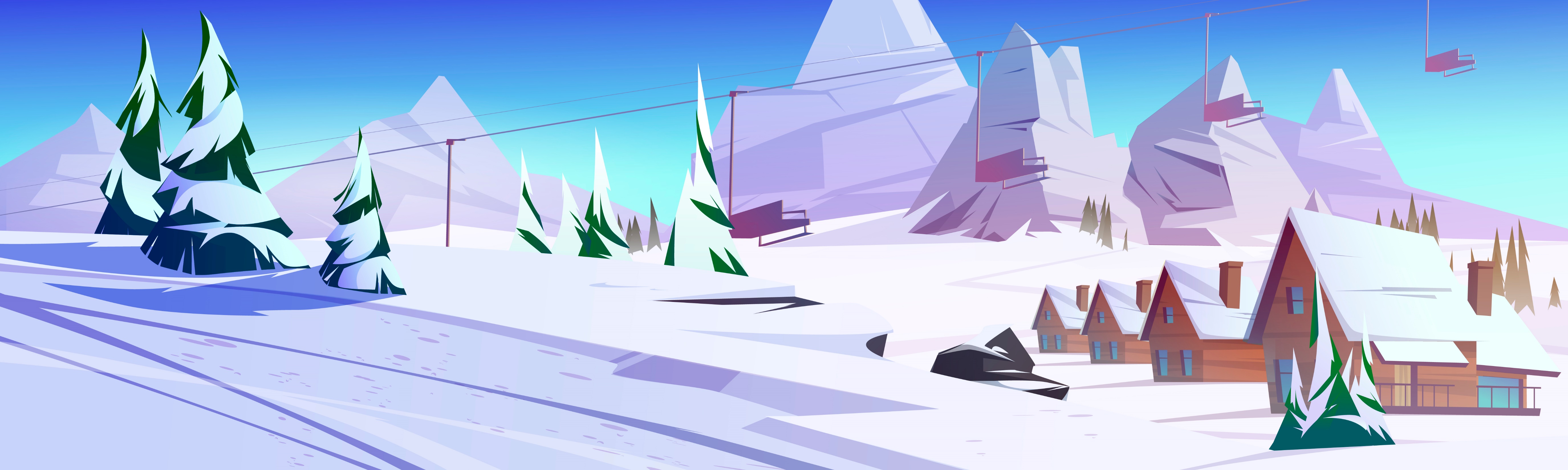 Cho bốn số: 75 638; 73 856; 76 385; 78 635.
2
a) Sắp xếp các số trên theo thứ tự từ lớn đến bé.
b) Tìm vị trí của mỗi số đã cho trên tia số.
.?.
.?.
.?.
.?.
75 000
74 000
76 000
79 000
78 000
77 000
73 000
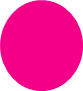 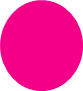 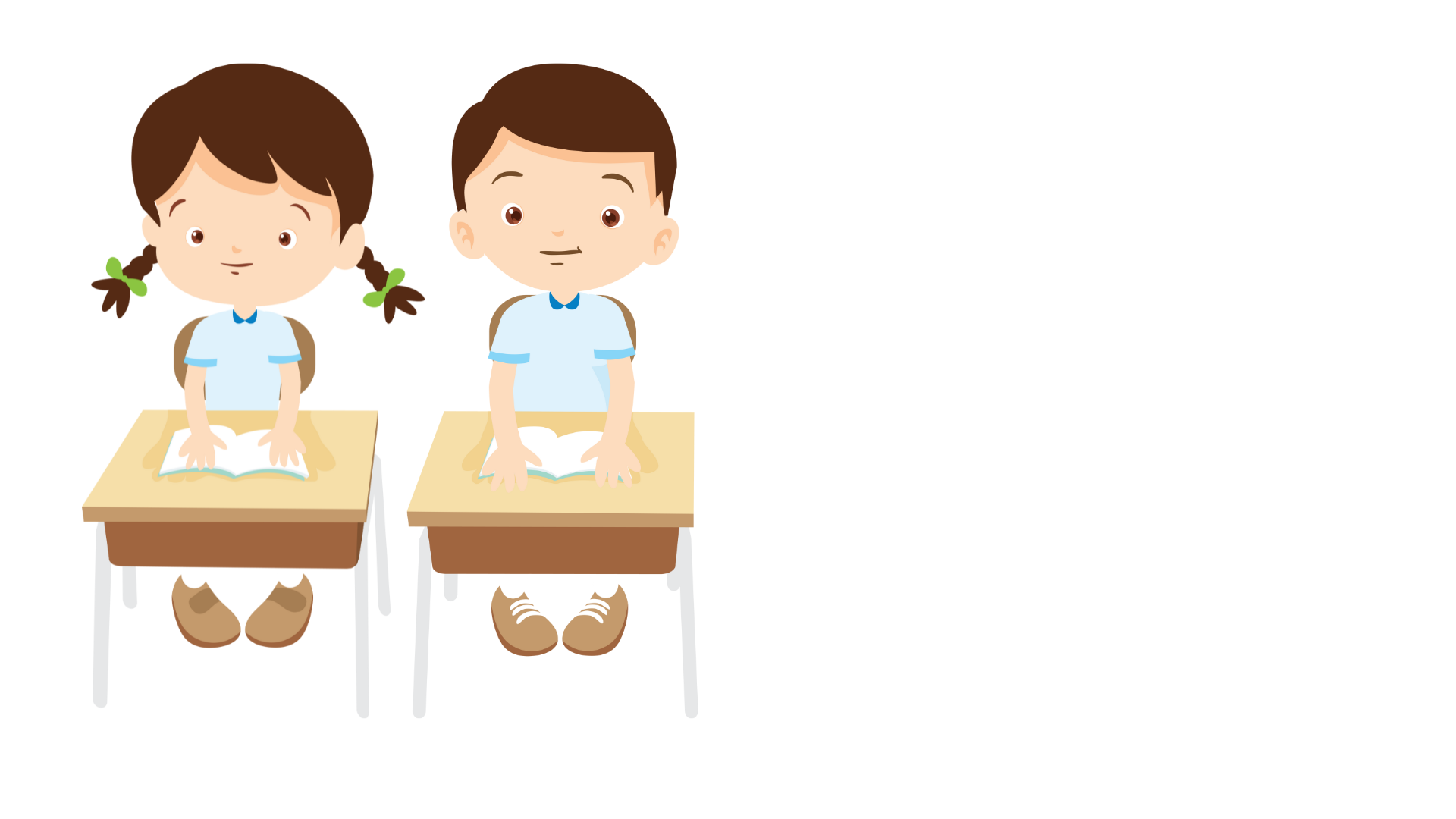 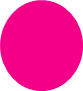 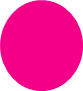 THẢO LUẬN NHÓM ĐÔI
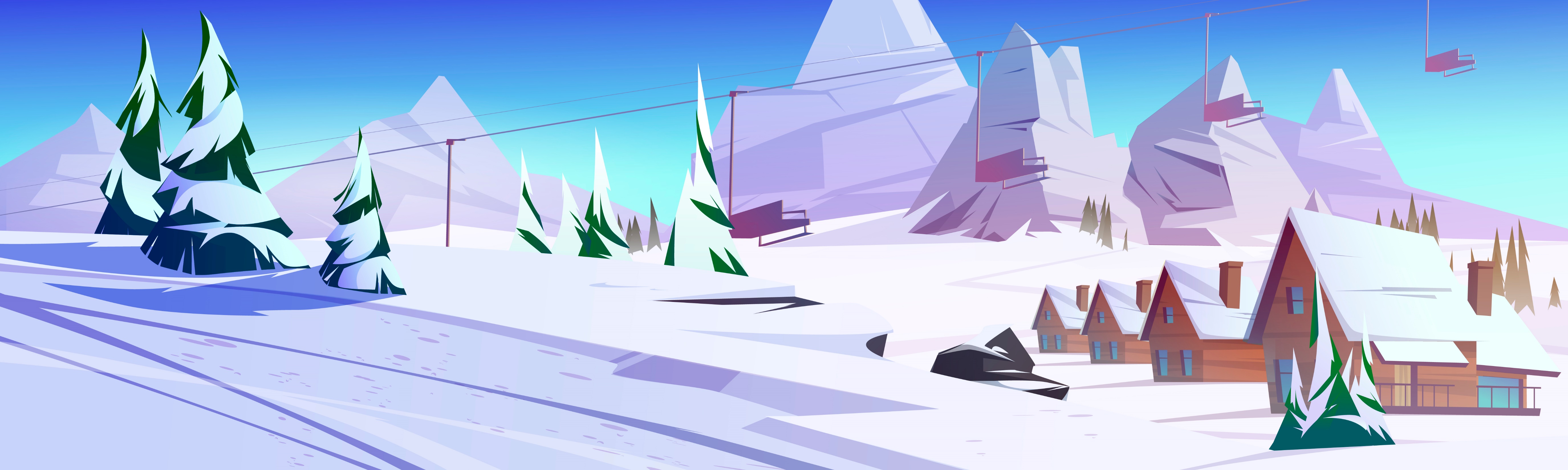 Cho bốn số: 75 638; 73 856; 76 385; 78 635.
2
a) Sắp xếp các số trên theo thứ tự từ lớn đến bé.
b) Tìm vị trí của mỗi số đã cho trên tia số.
.?.
.?.
.?.
.?.
75 000
74 000
76 000
79 000
78 000
77 000
73 000
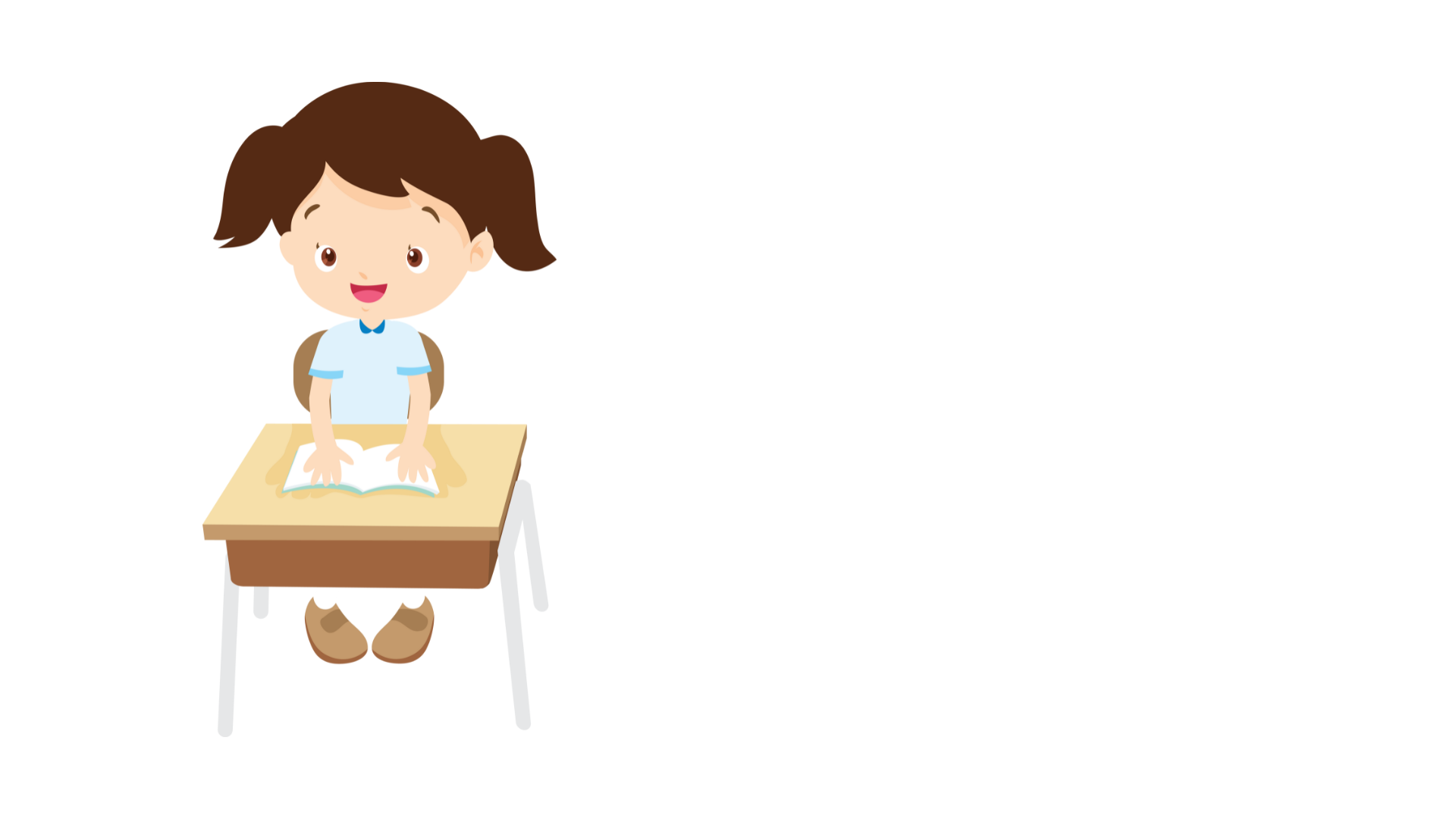 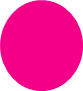 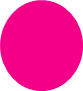 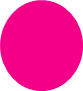 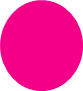 THỰC HIỆN CÁ NHÂN
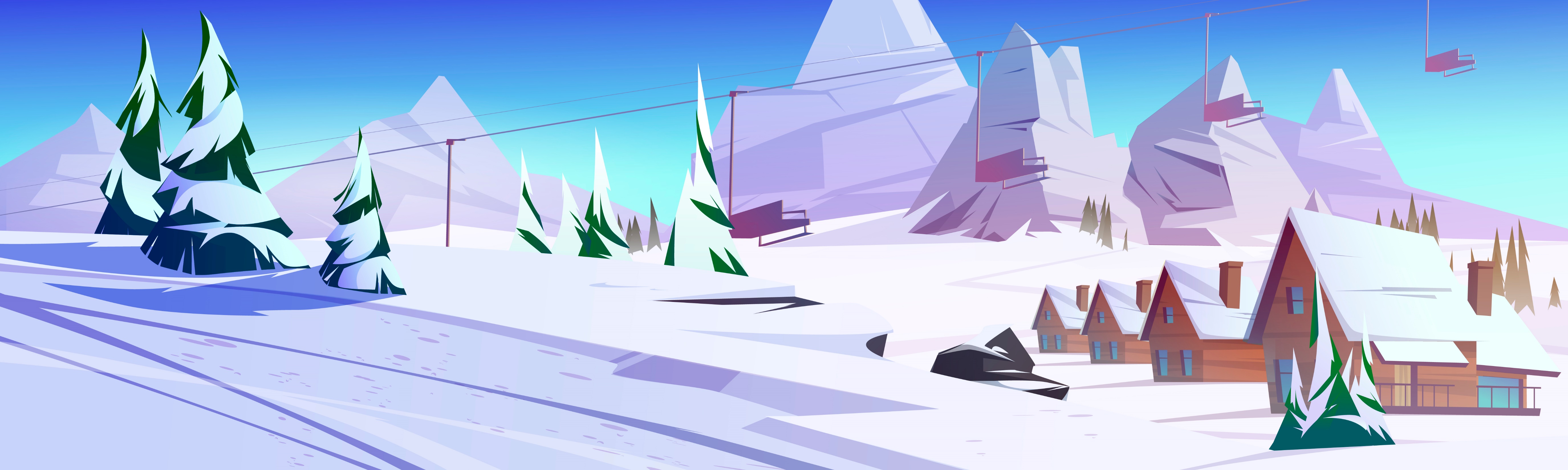 Cho bốn số: 75 638; 73 856; 76 385; 78 635.
2
a) Sắp xếp các số trên theo thứ tự từ lớn đến bé.
7 5 6 3 8
+ So sánh từng cặp chữ số ở cùng một hàng, kể từ trái sang phải. 
+ Cặp chữ số đầu tiên khác nhau:
	Số có chữ số lớn hơn thì lớn hơn.
7 3 8 5 6
7 6 3 8 5
- Các số trên theo thứ tự từ lớn đến bé:
7 8 6 3 5
78 635;
73 856.
76 385;
75 638;
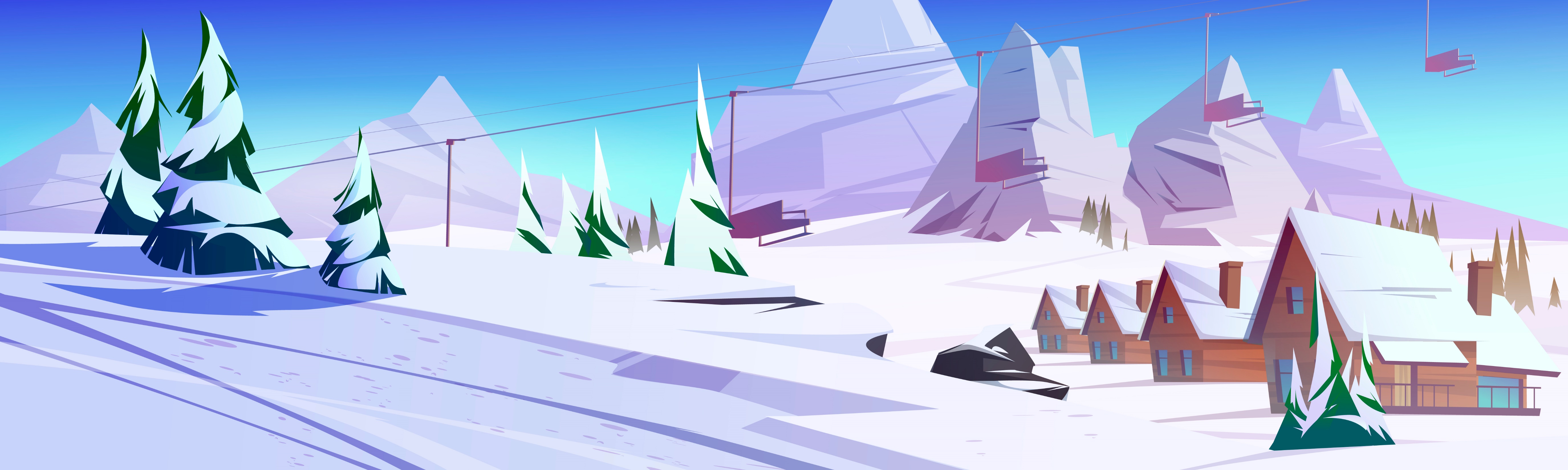 Cho bốn số: 75 638; 73 856; 76 385; 78 635.
2
b) Tìm vị trí của mỗi số đã cho trên tia số.
78 635;
76 385;
75 638;
73 856.
.?.
.?.
.?.
.?.
75 000
74 000
76 000
79 000
78 000
77 000
73 000
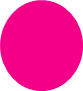 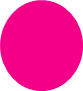 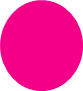 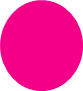 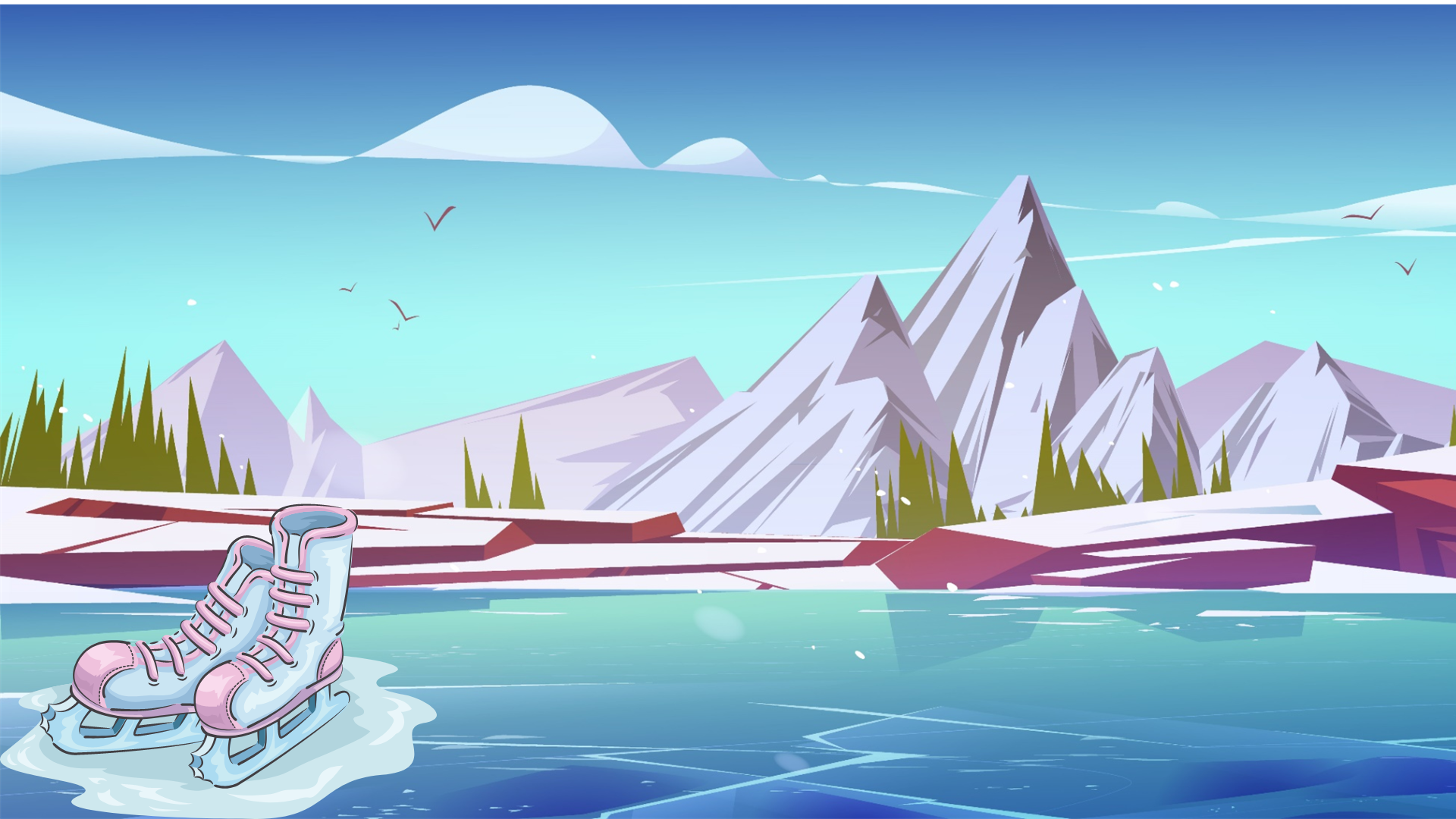 Củng cố
Củng cố
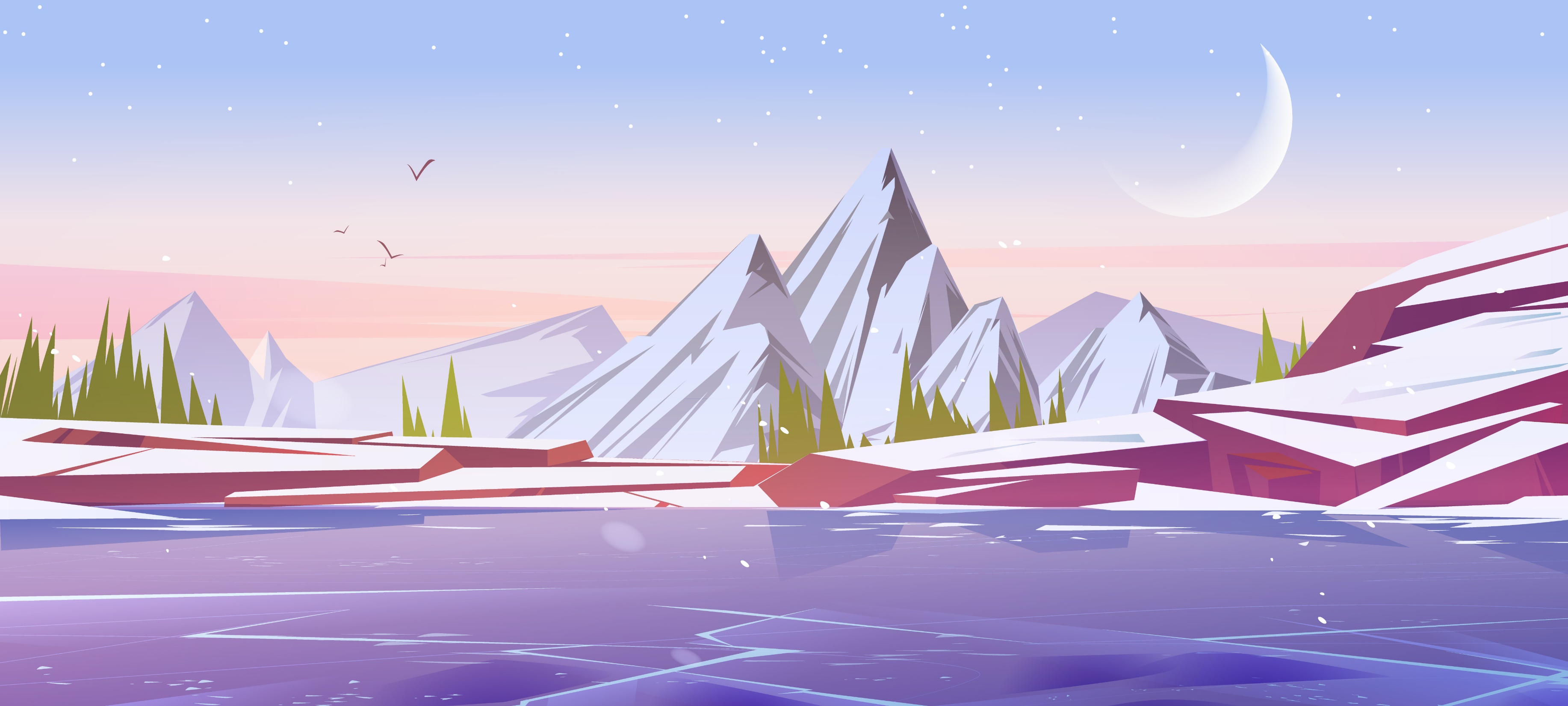 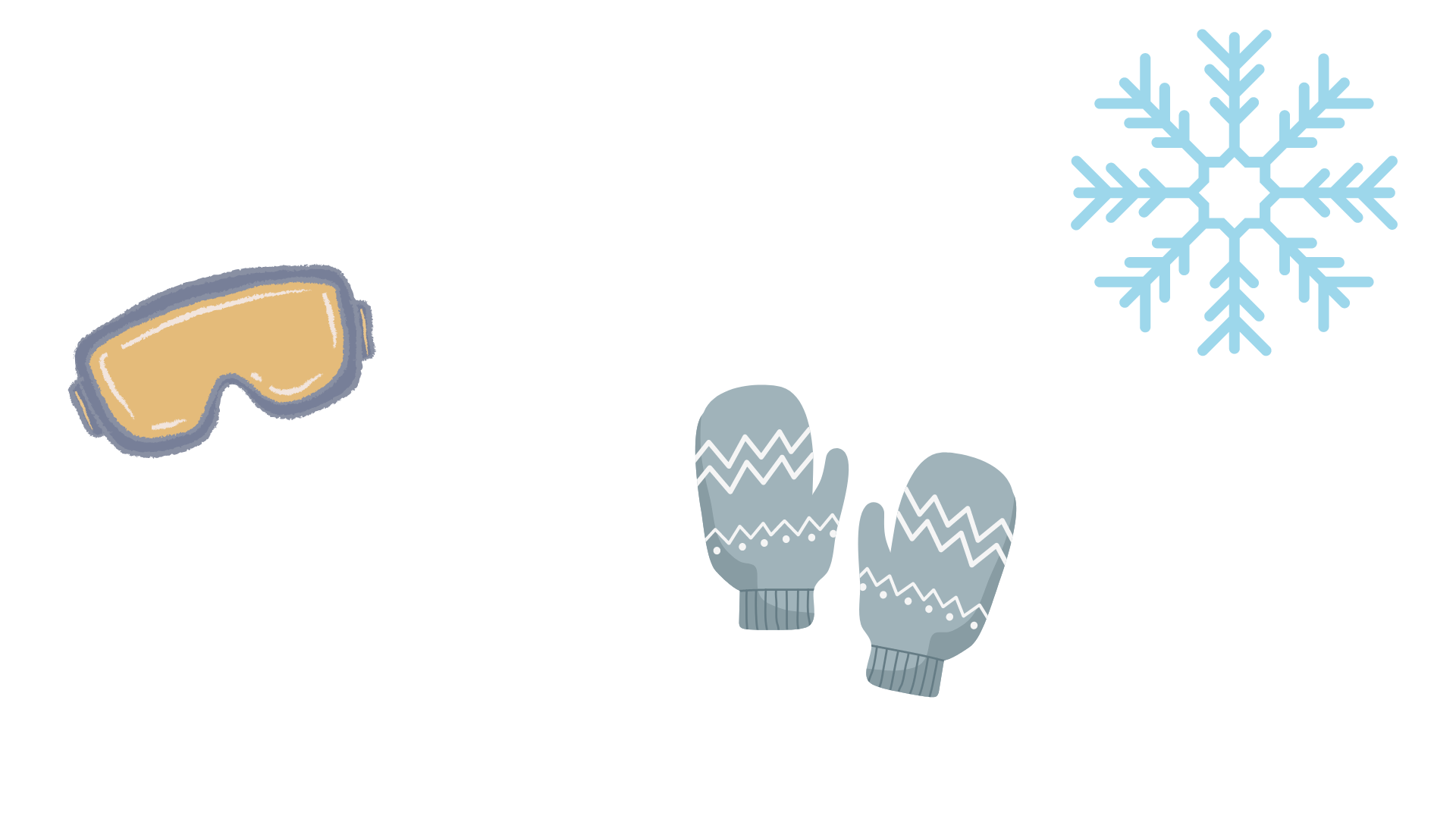 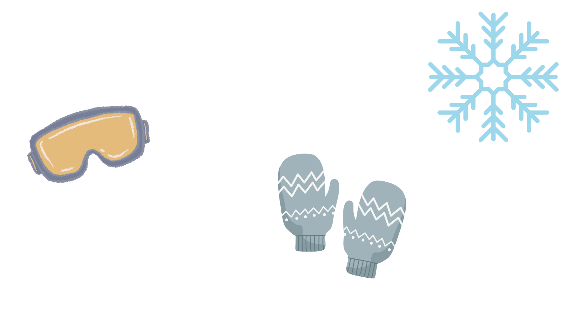 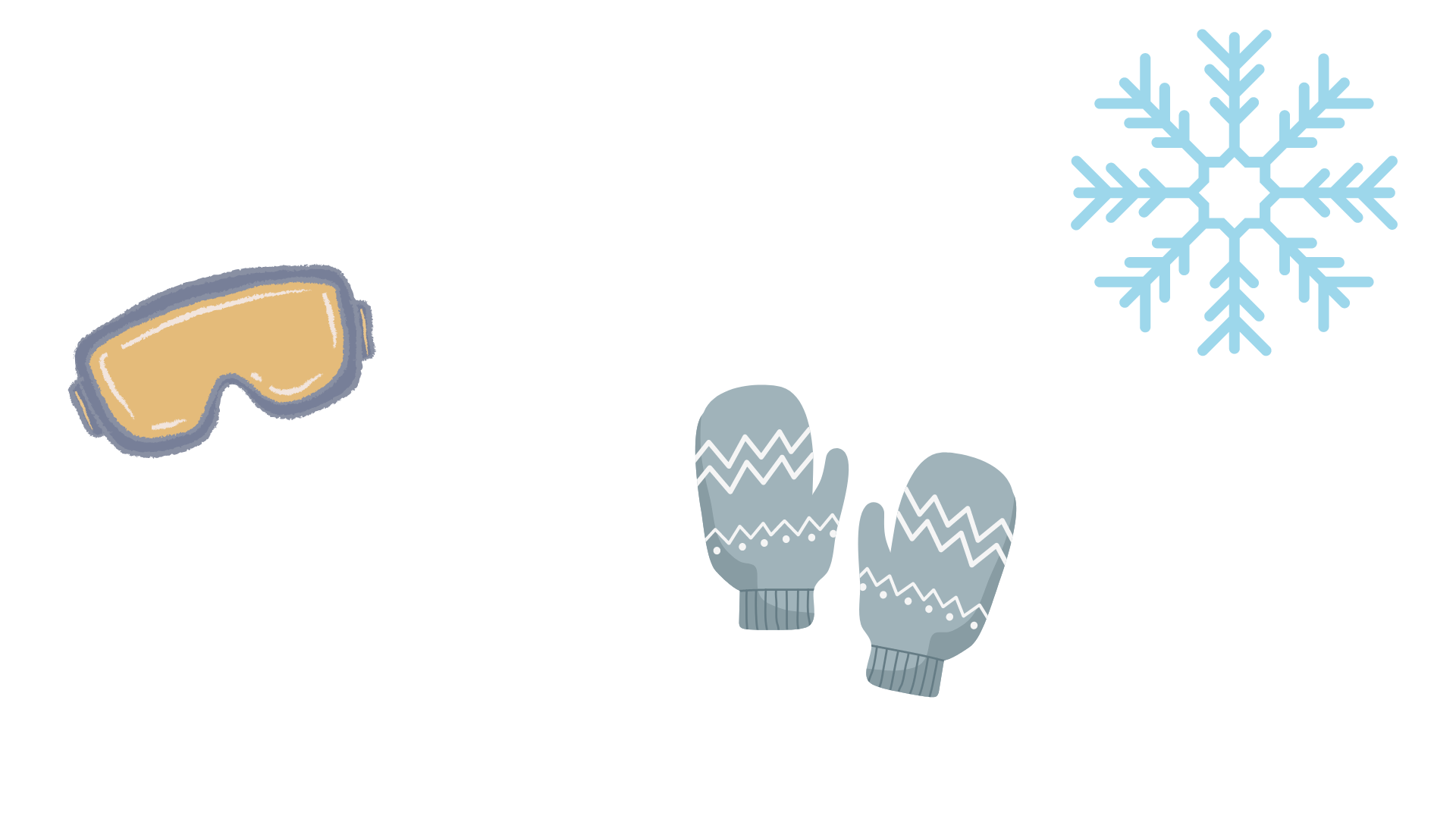 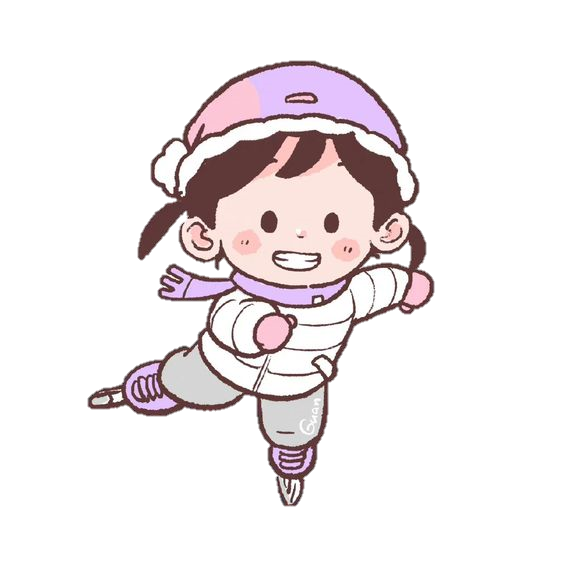 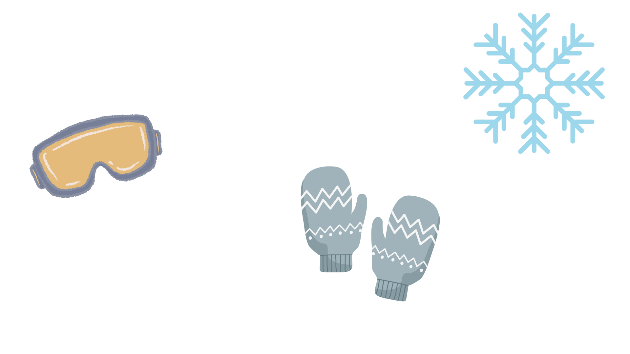 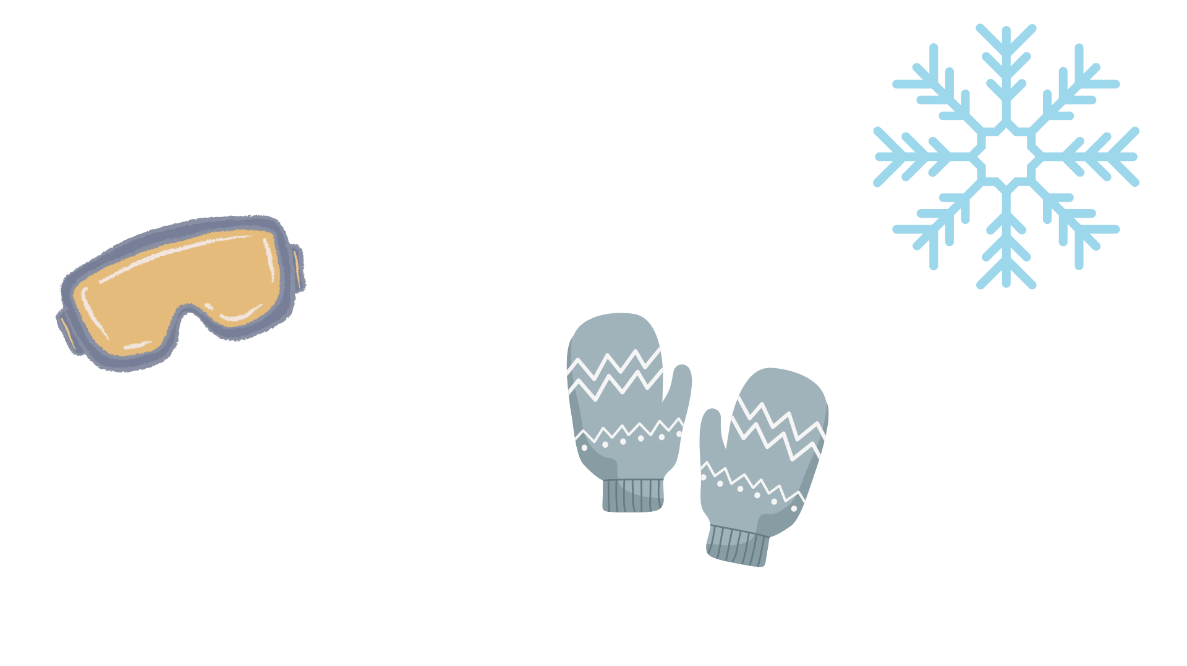 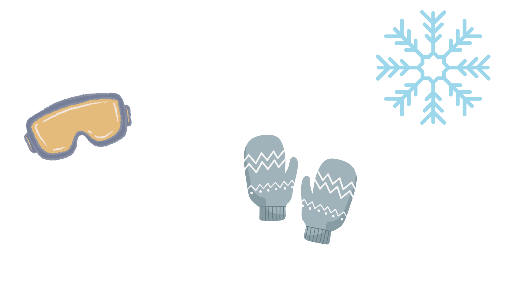 TRƯỢT TUYẾT NÀO!
TRƯỢT TUYẾT NÀO!
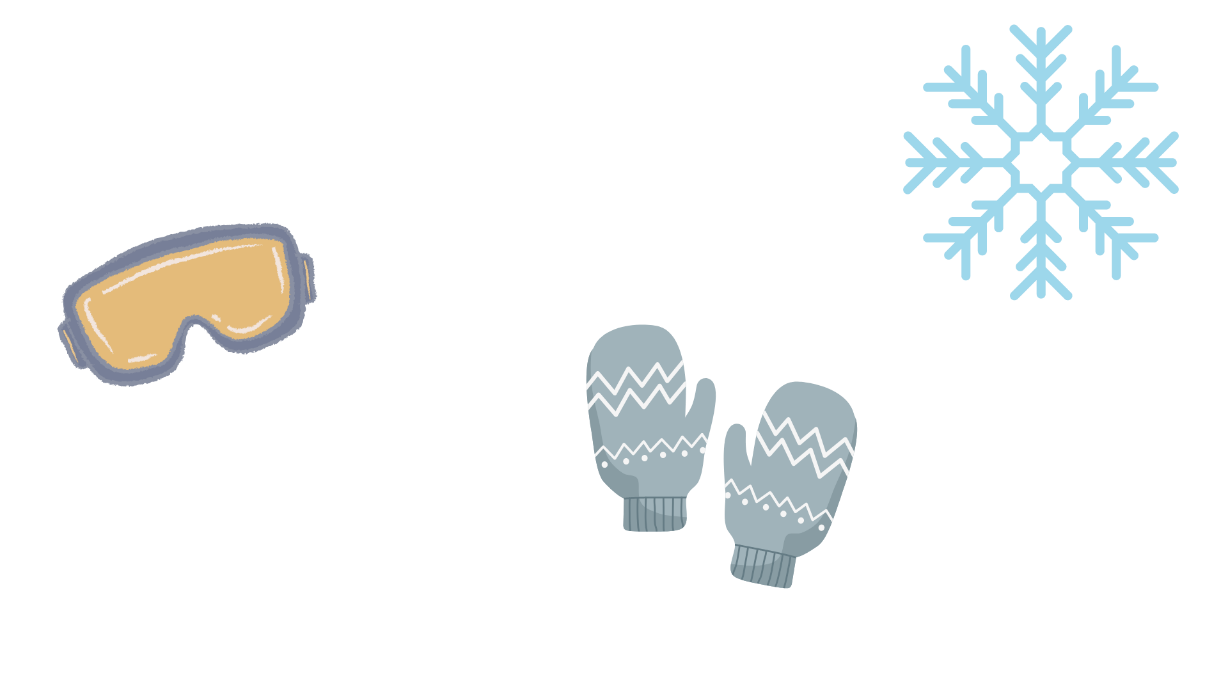 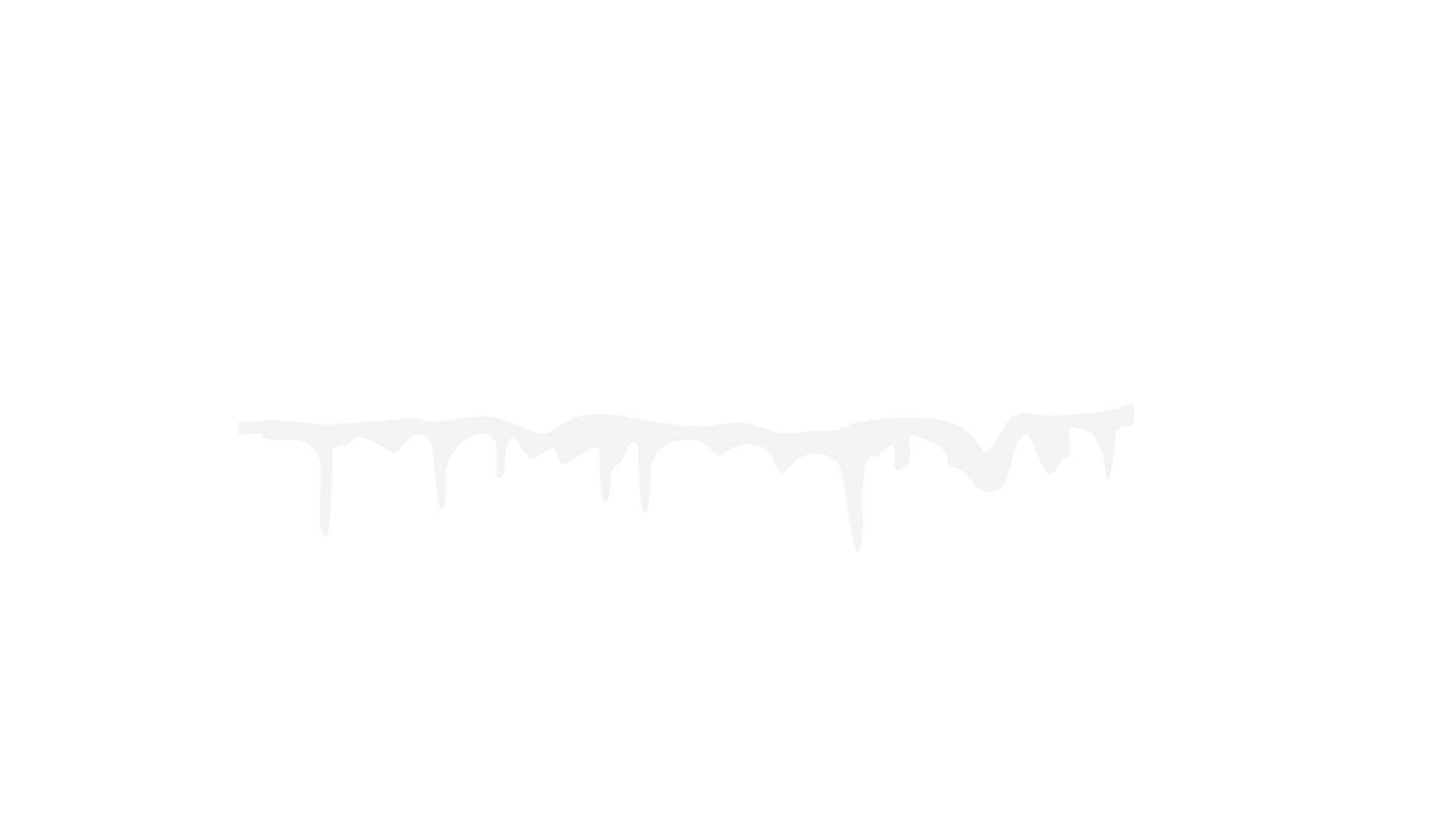 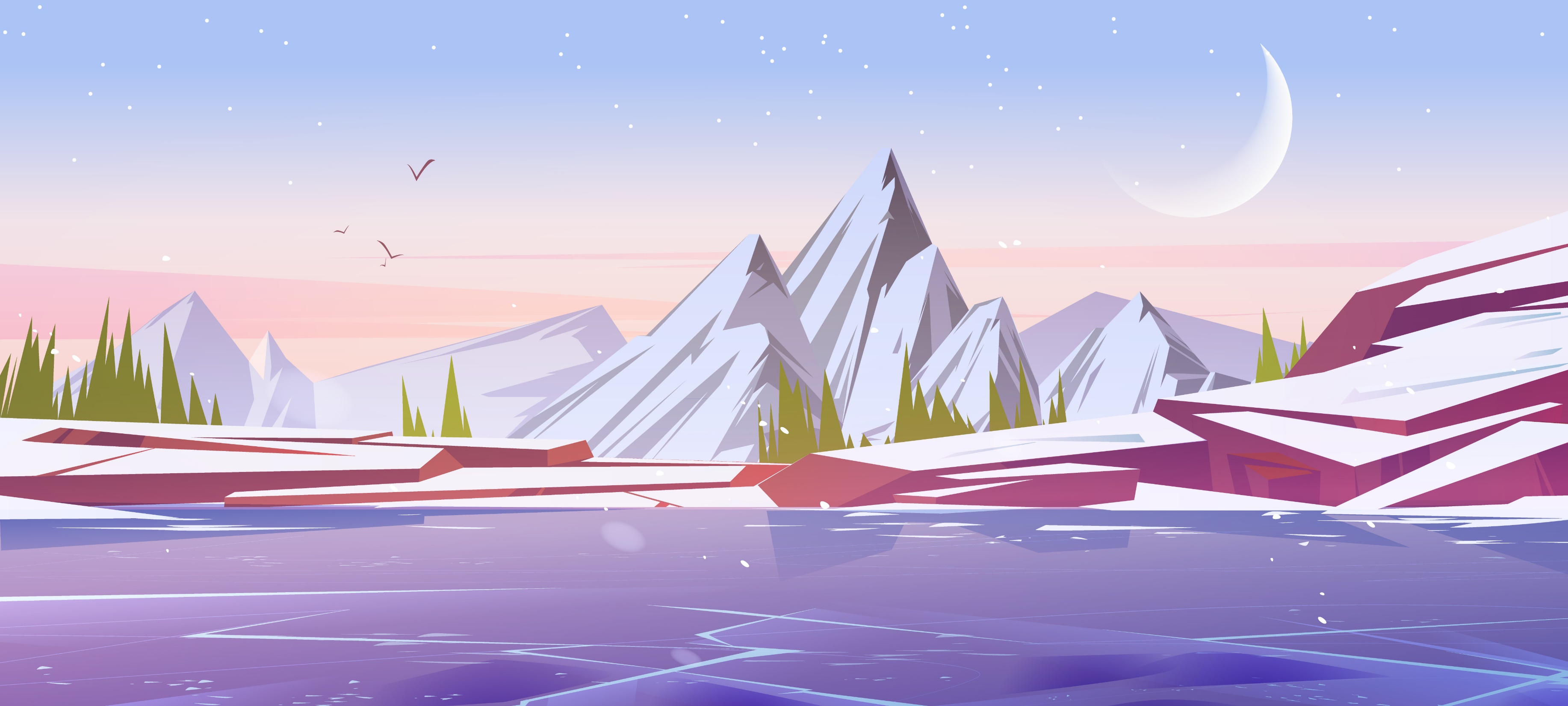 Hãy cùng mình trượt tuyết bằng cách trả lời các câu hỏi nhé!
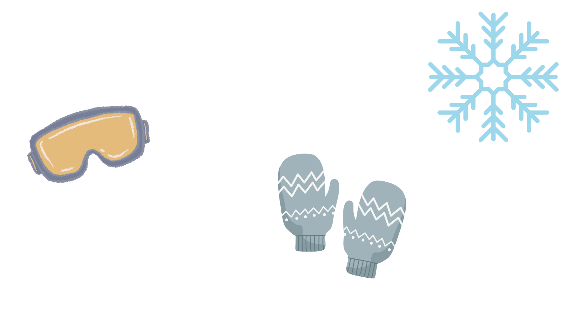 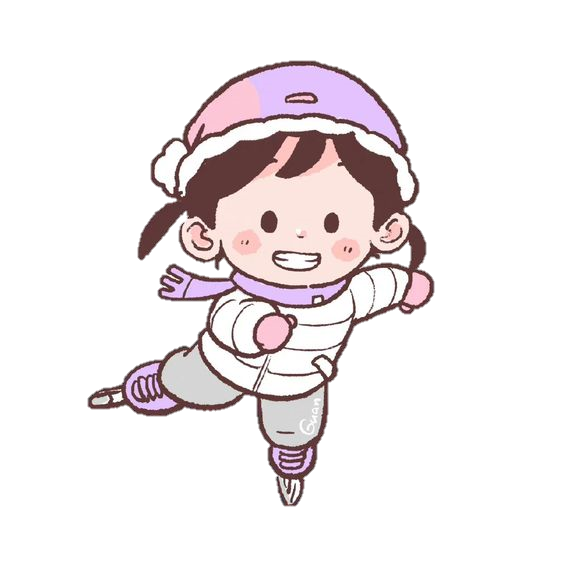 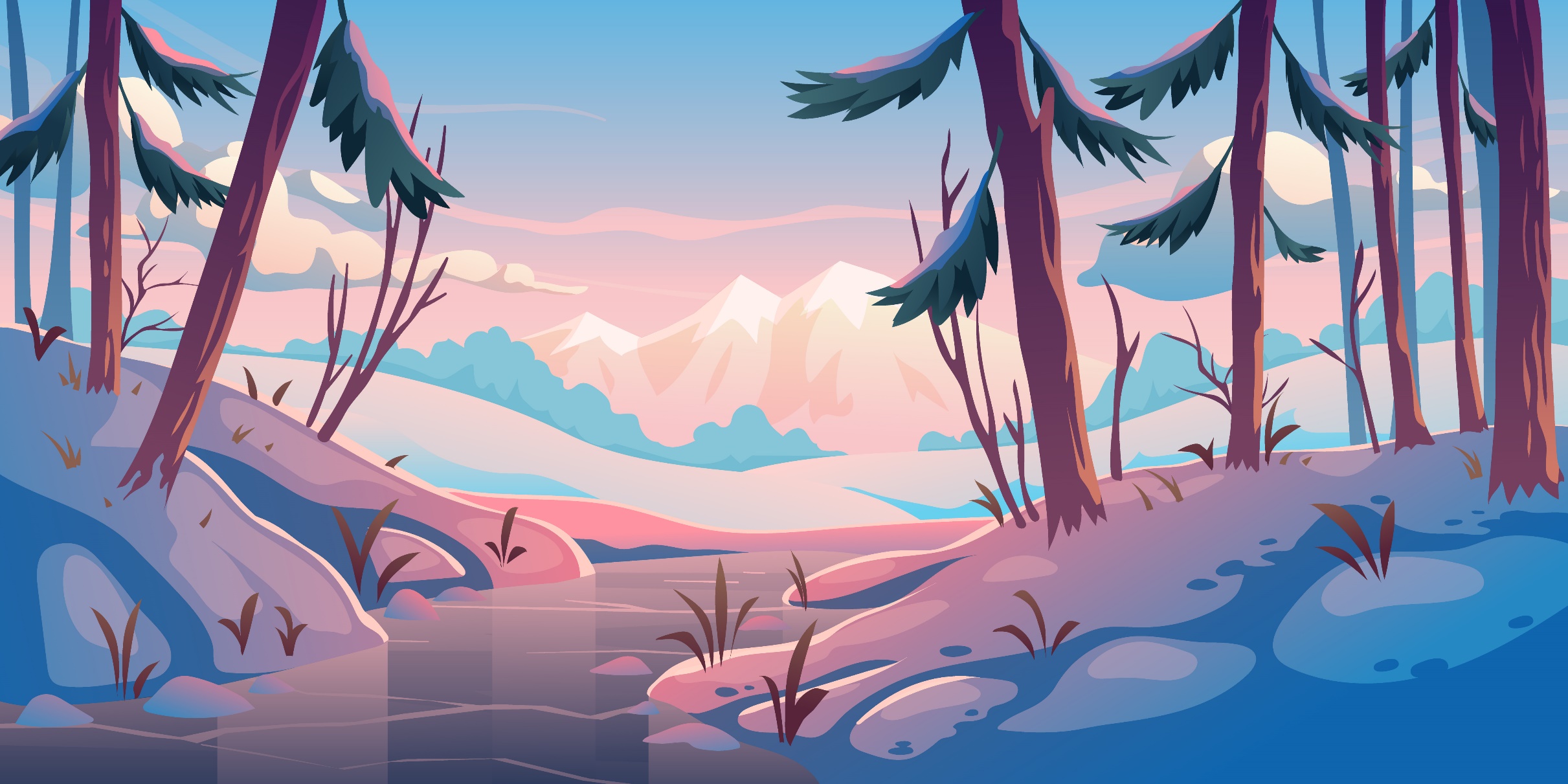 Đâu là số lớn nhất?
Câu 1:
Câu 1:
9 999
8 452
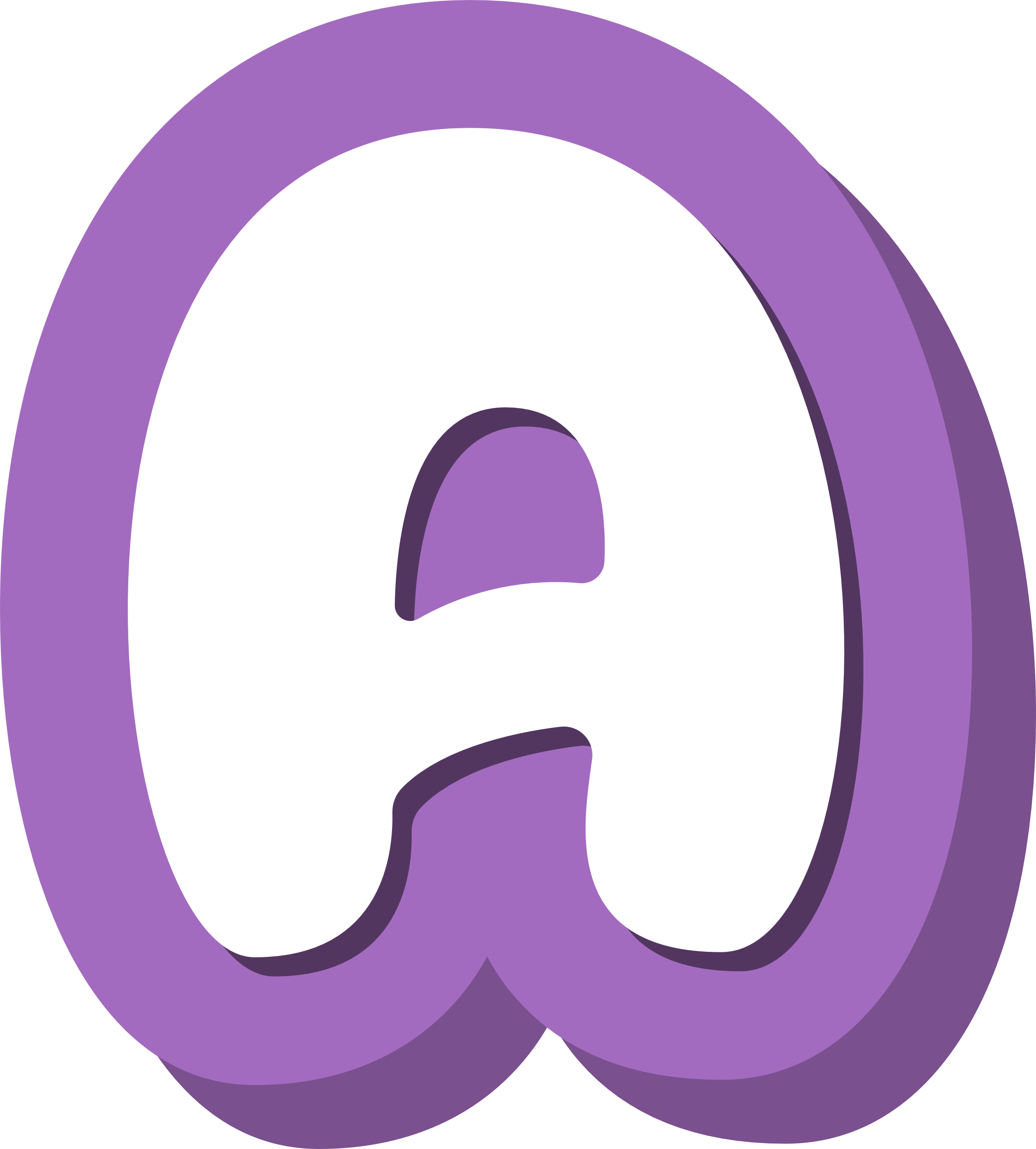 32 459
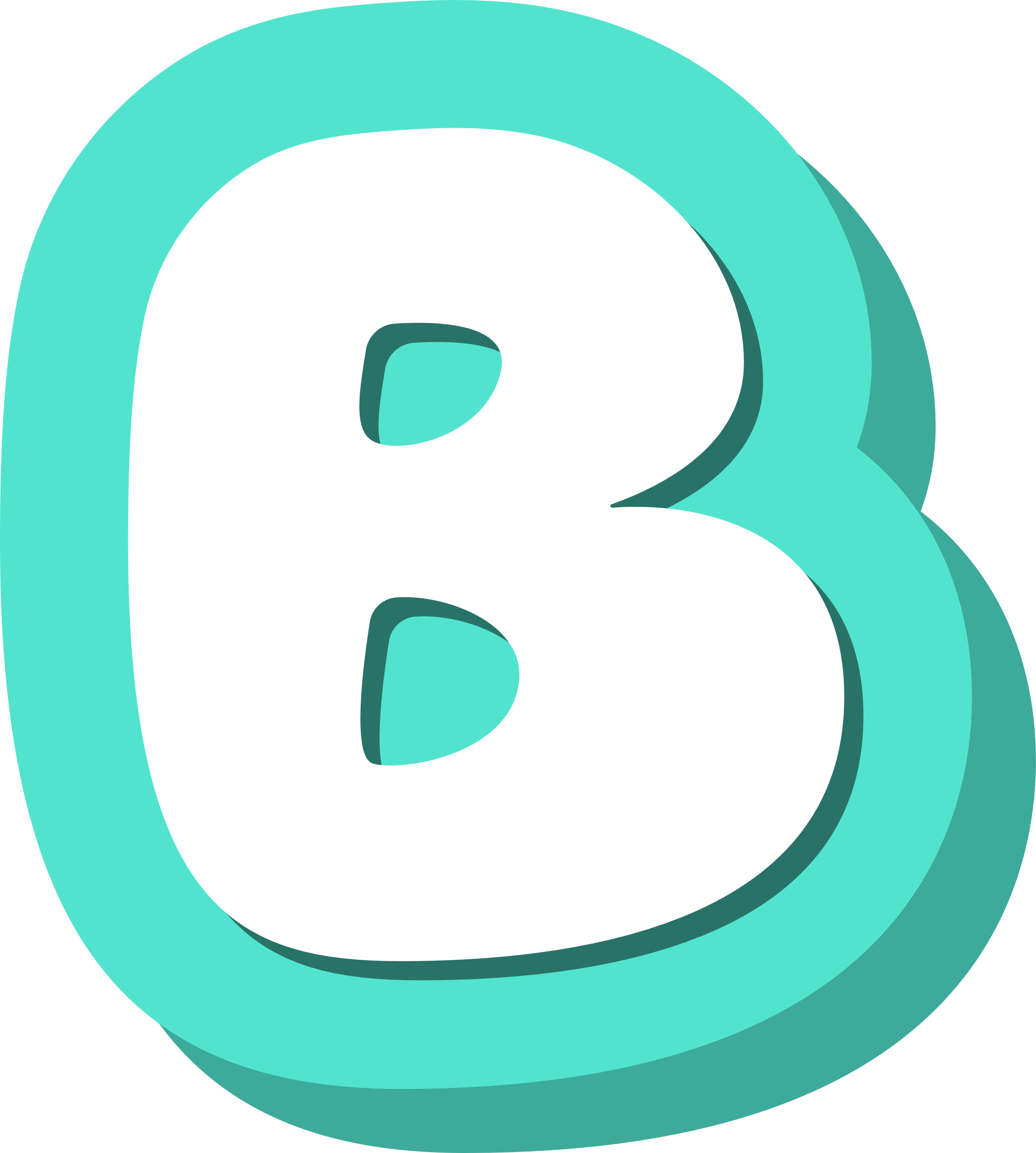 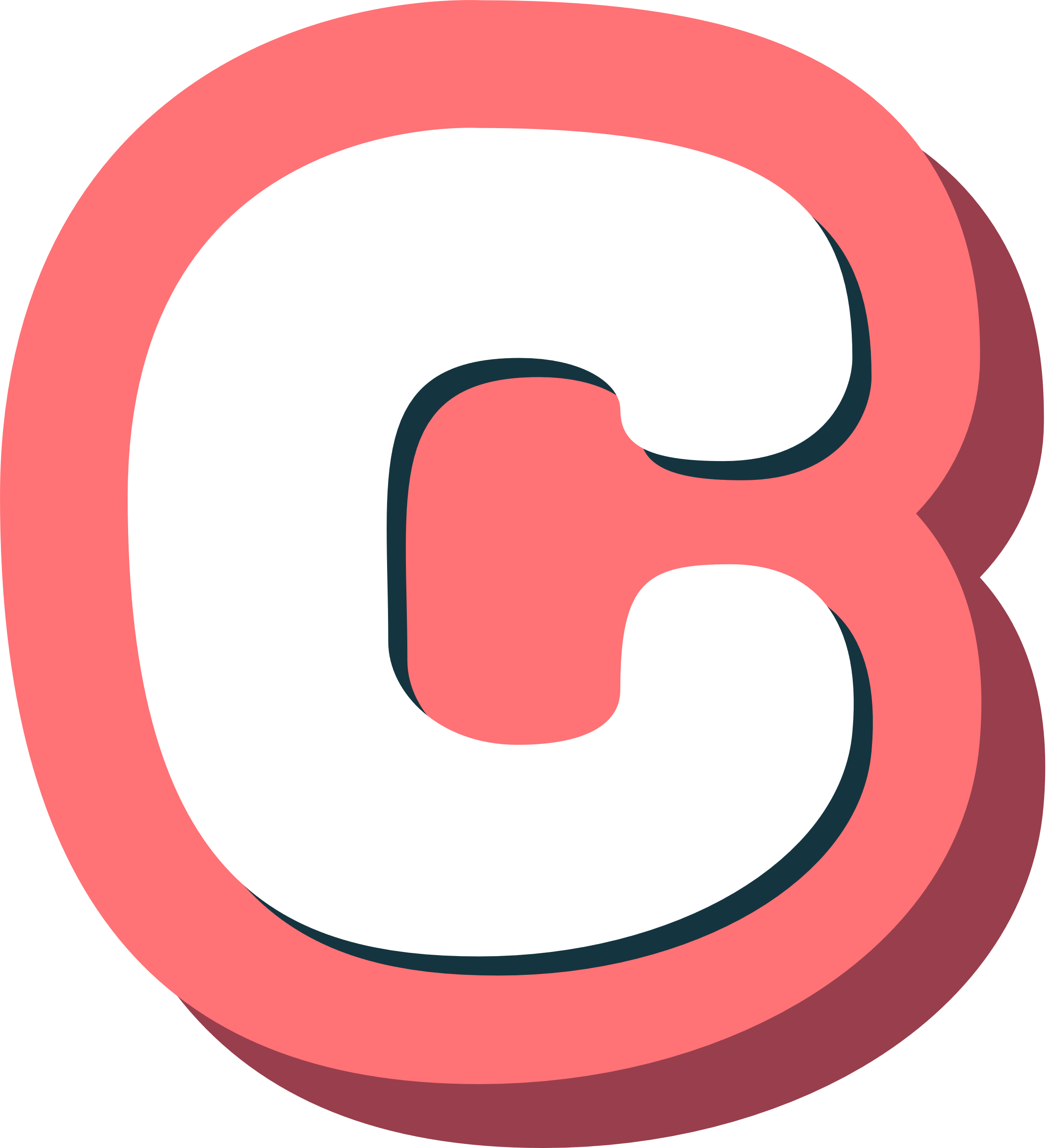 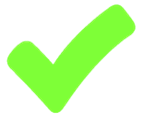 [Speaker Notes: GV CLICK CHUỘT VÀO KHUNG ĐÁP ÁN  XUẤT HIỆN KẾT QUẢ ĐÚNG/SAI]
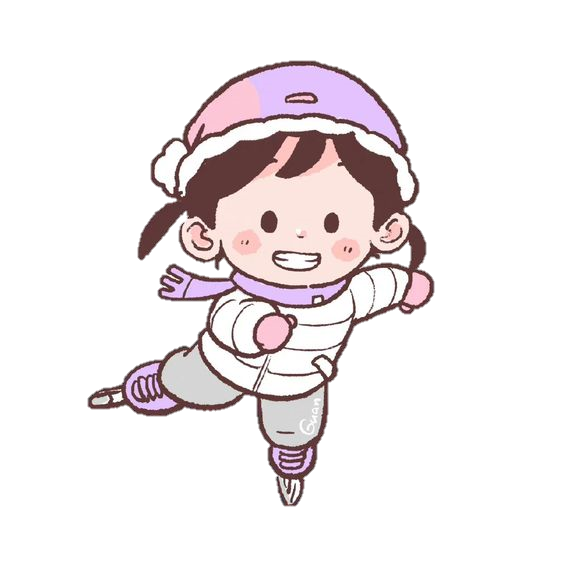 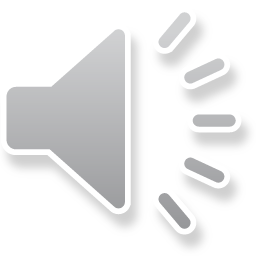 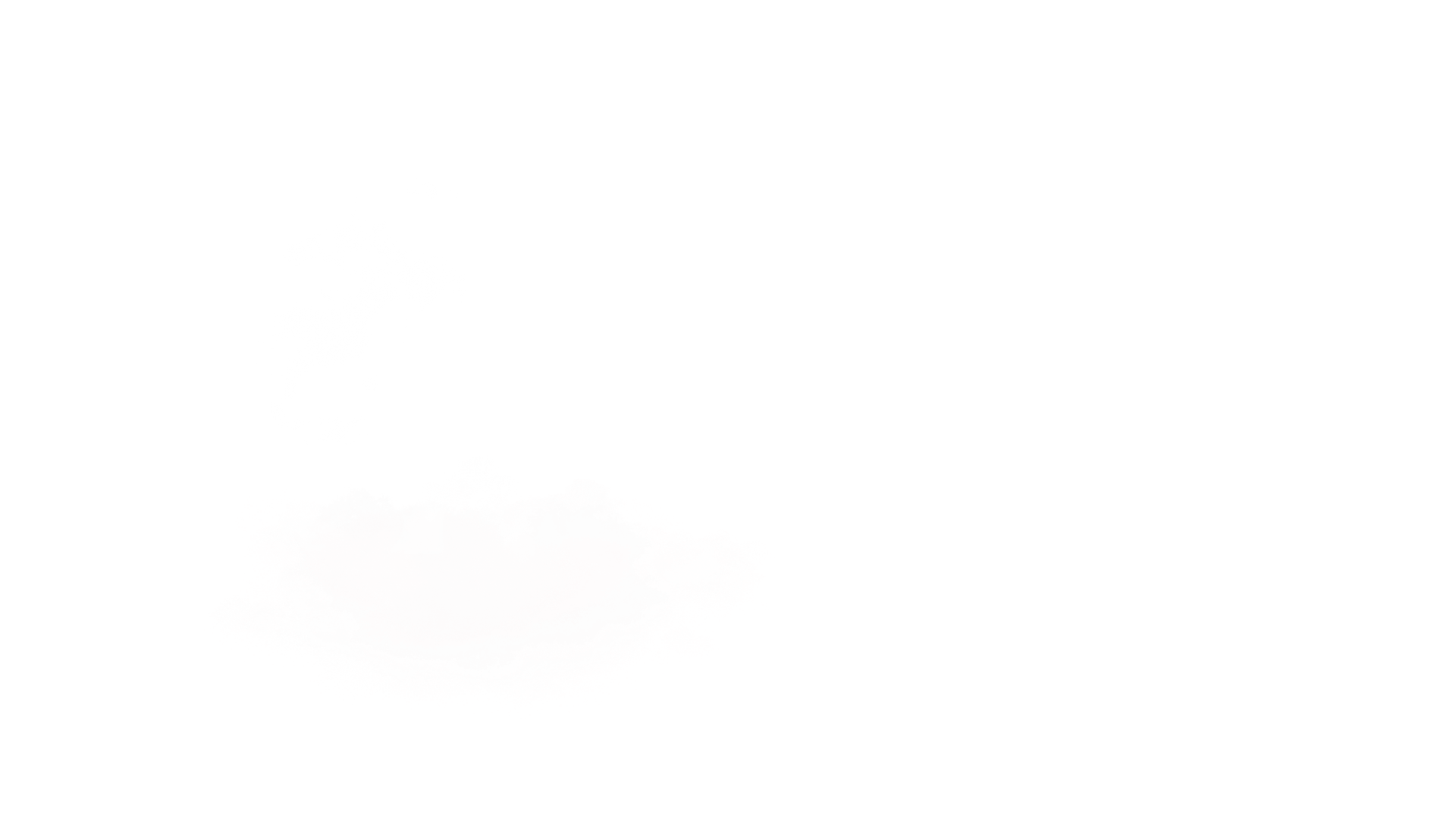 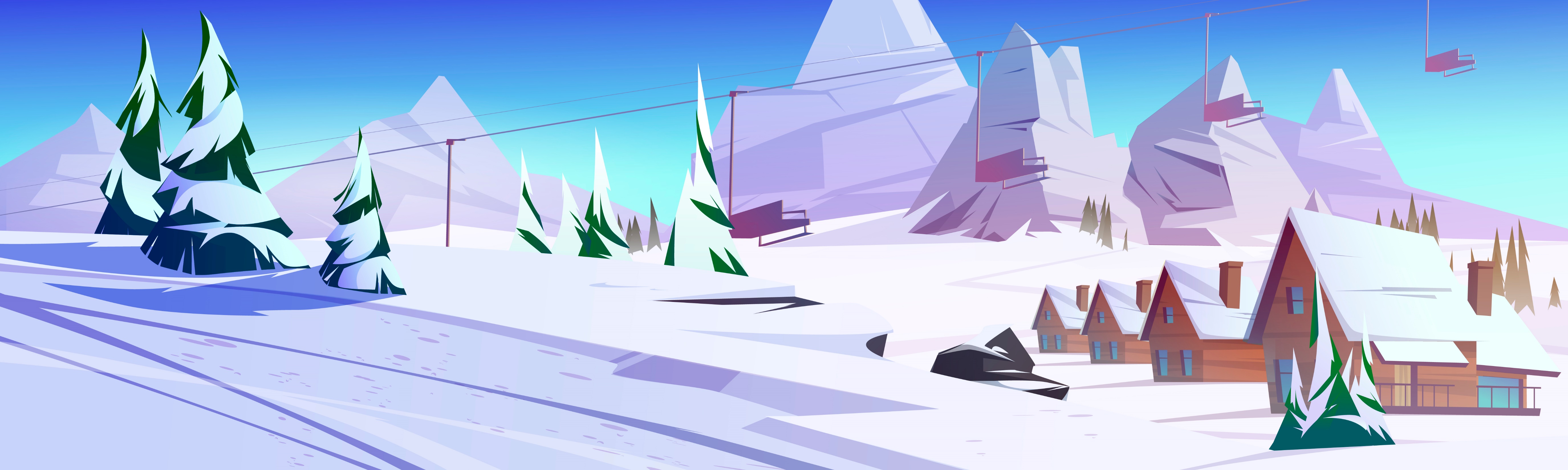 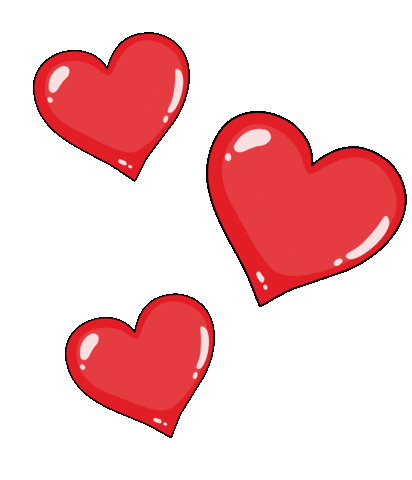 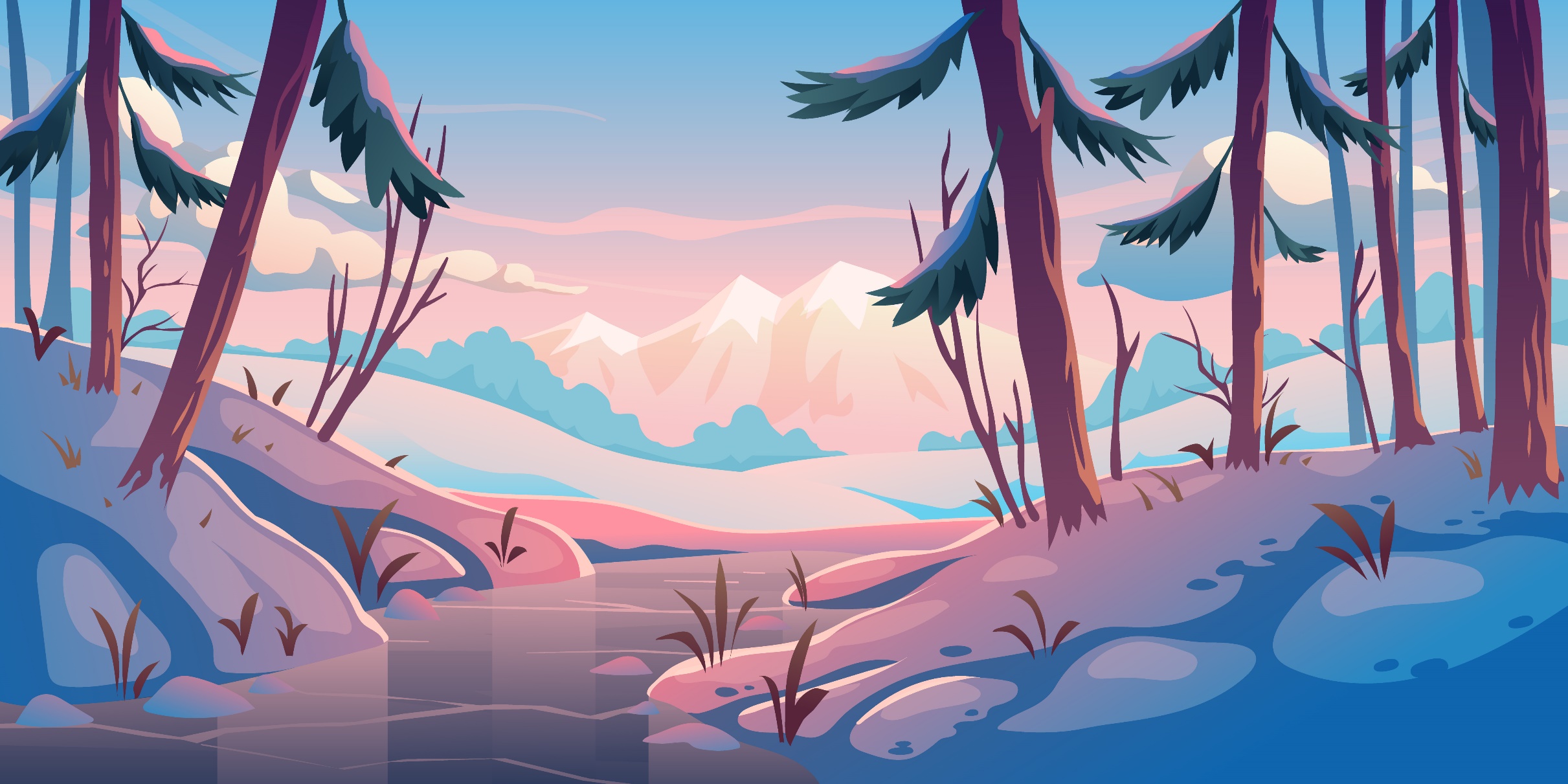 Điền dấu thích hợp vào chỗ trống:
6 226 .?. 60 000 + 200 + 20 + 6
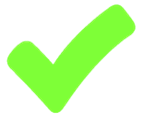 Câu 2:
Câu 2:
>
<
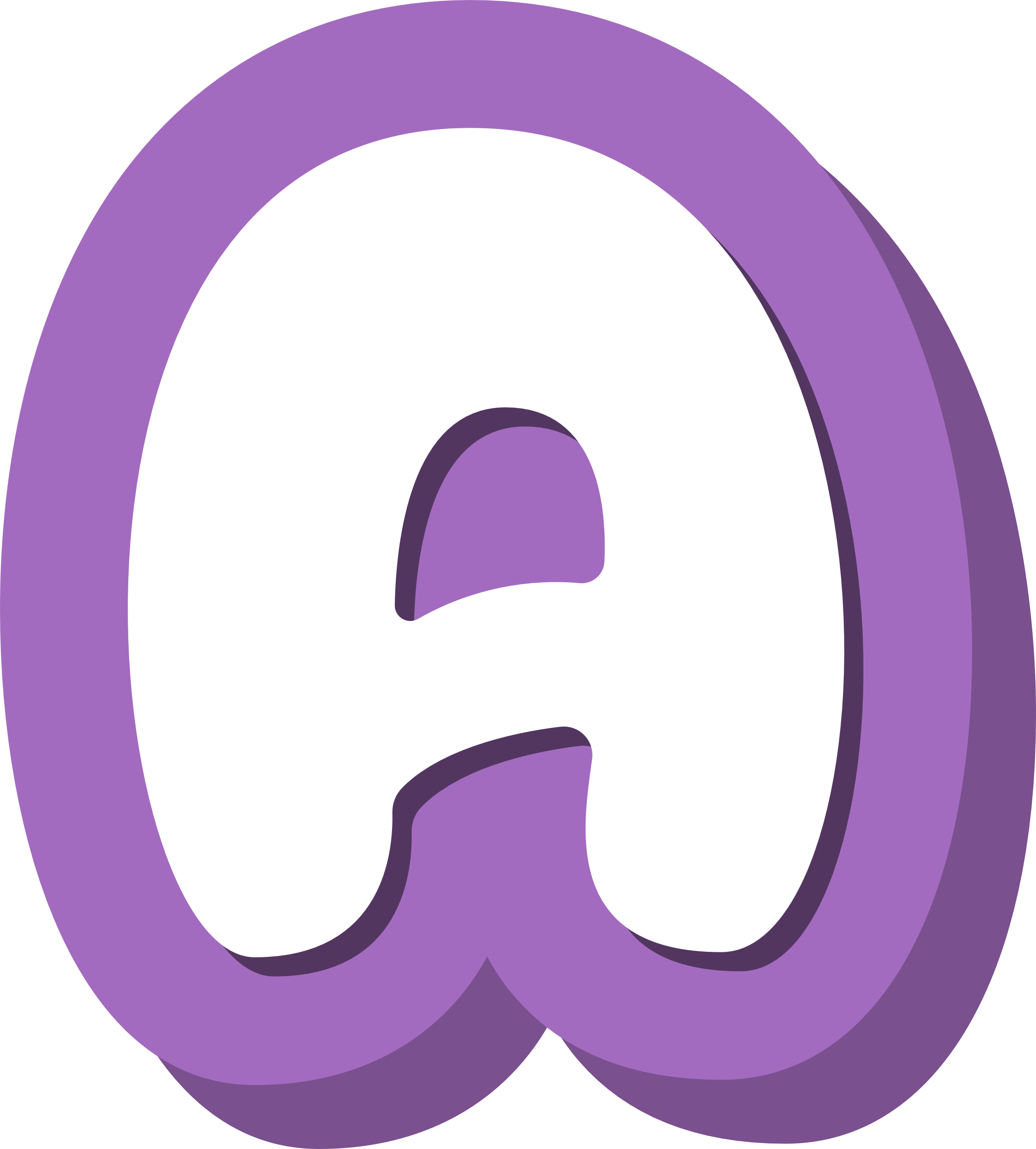 =
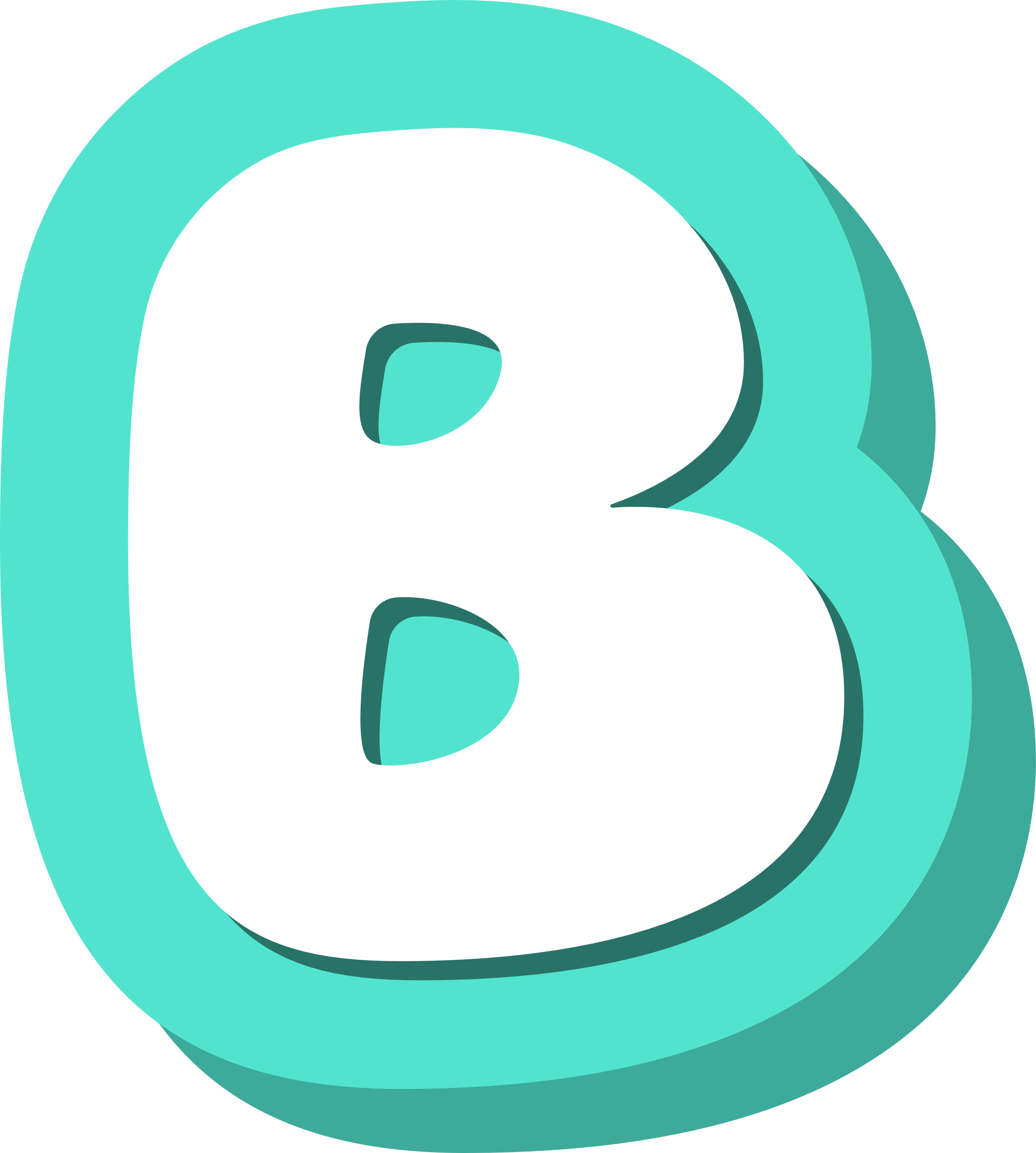 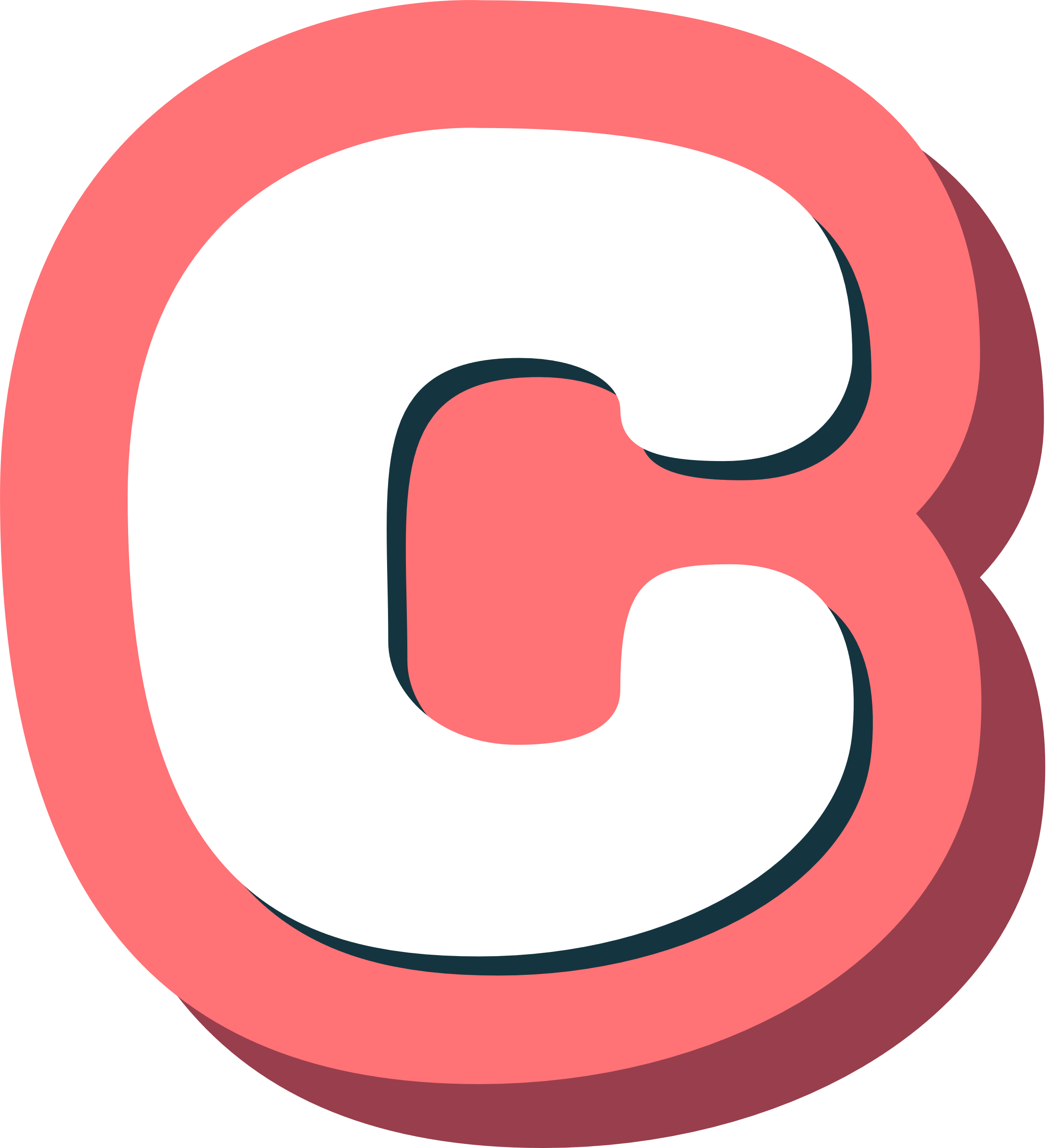 [Speaker Notes: GV CLICK CHUỘT VÀO KHUNG ĐÁP ÁN  XUẤT HIỆN KẾT QUẢ ĐÚNG/SAI]
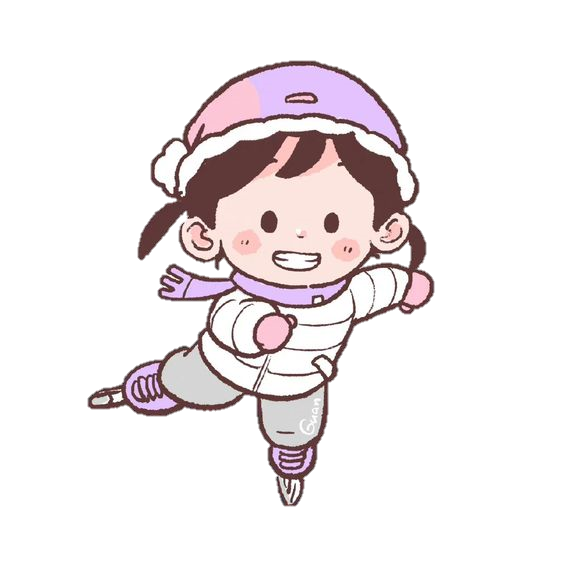 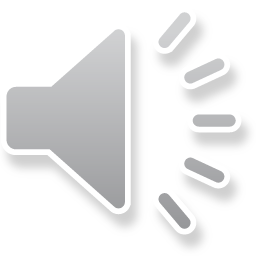 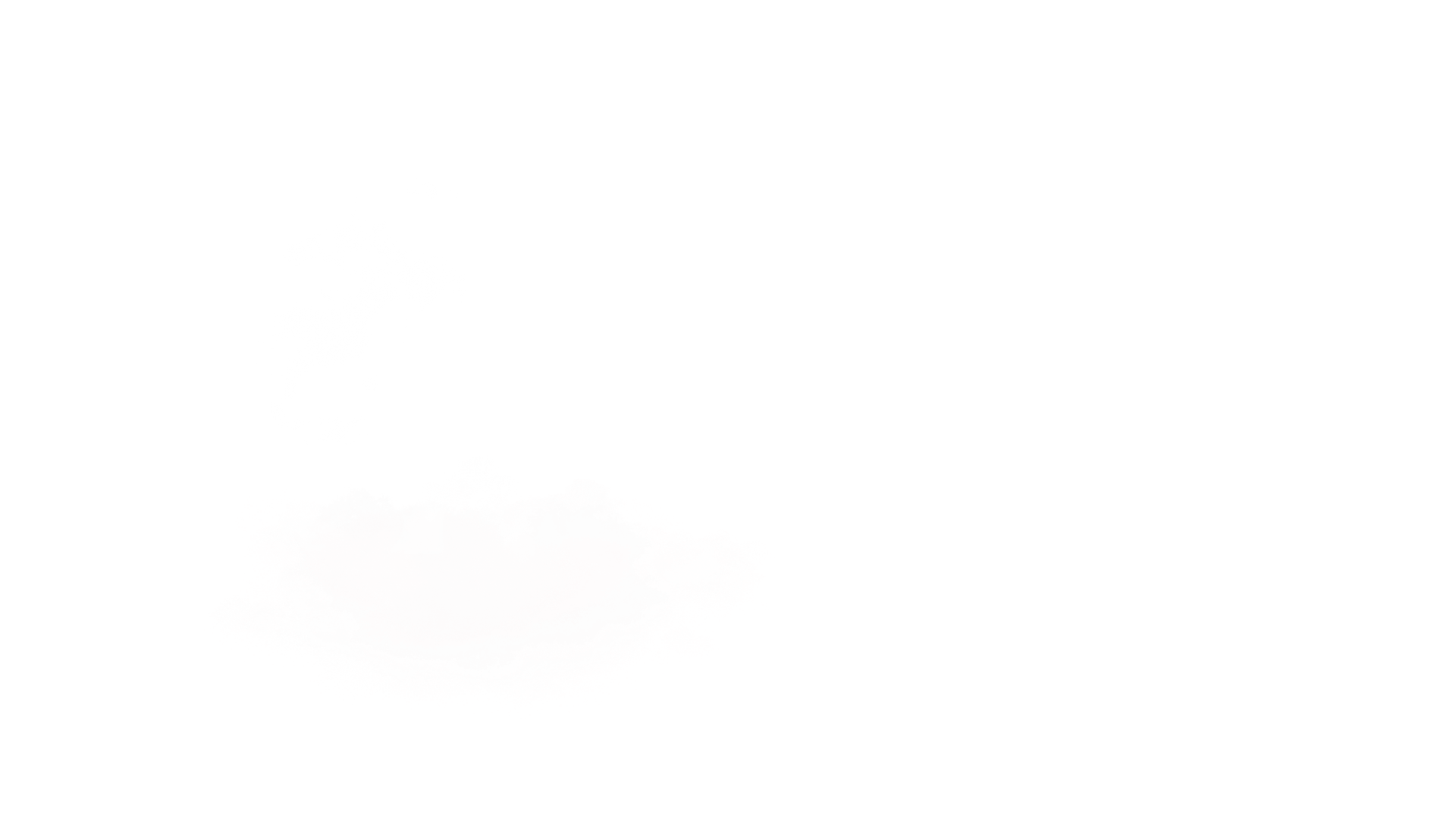 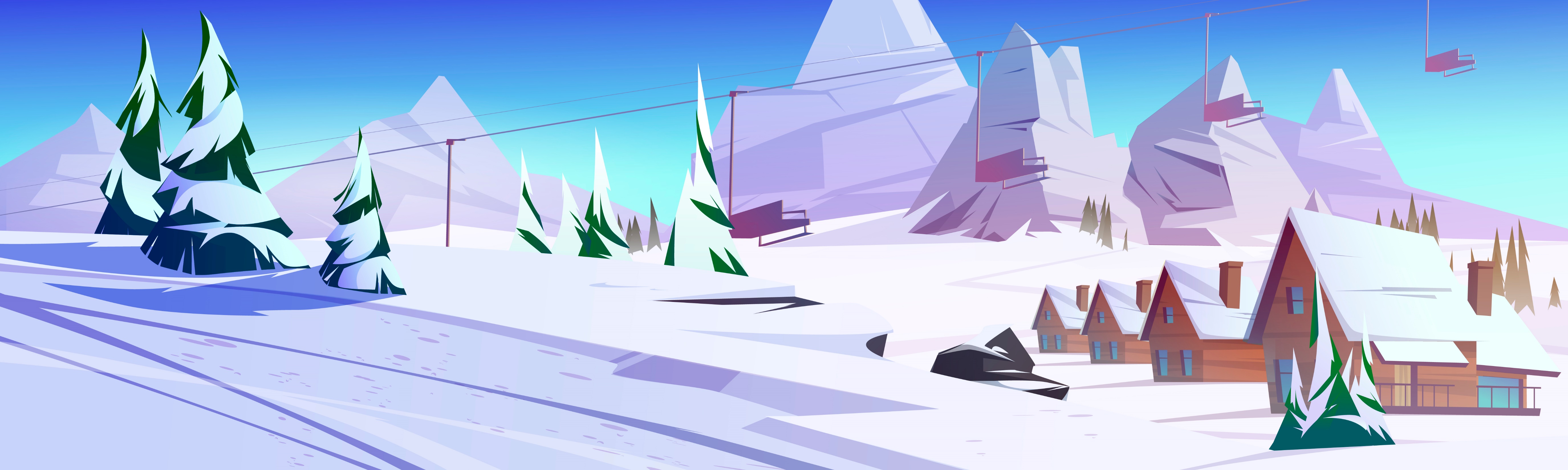 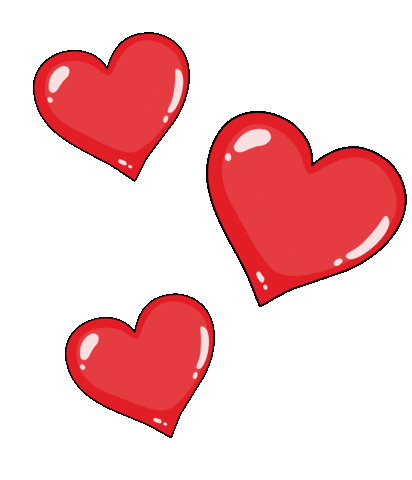 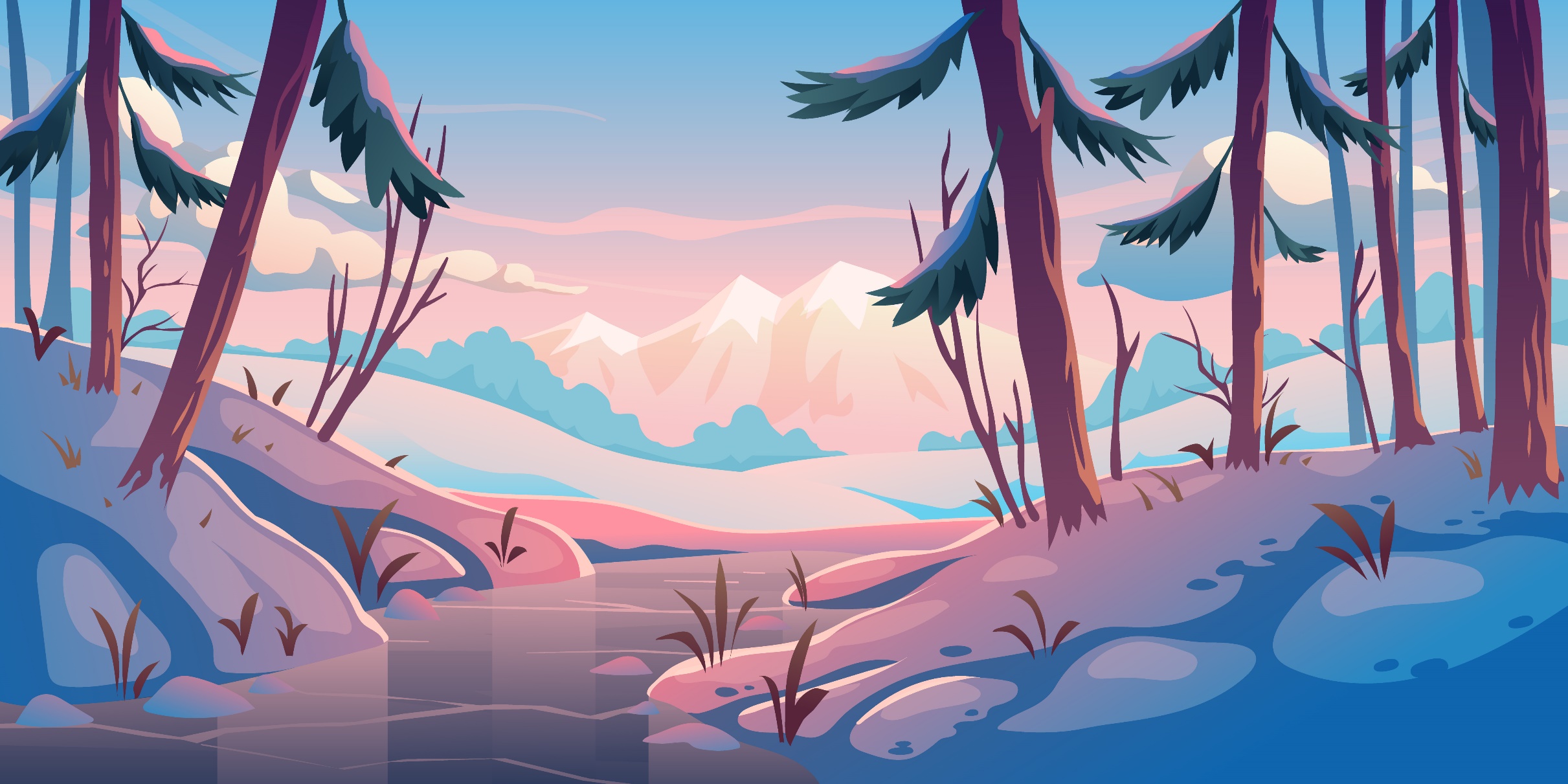 Đâu là số bé nhất?
Câu 3:
Câu 3:
26 021
26 201
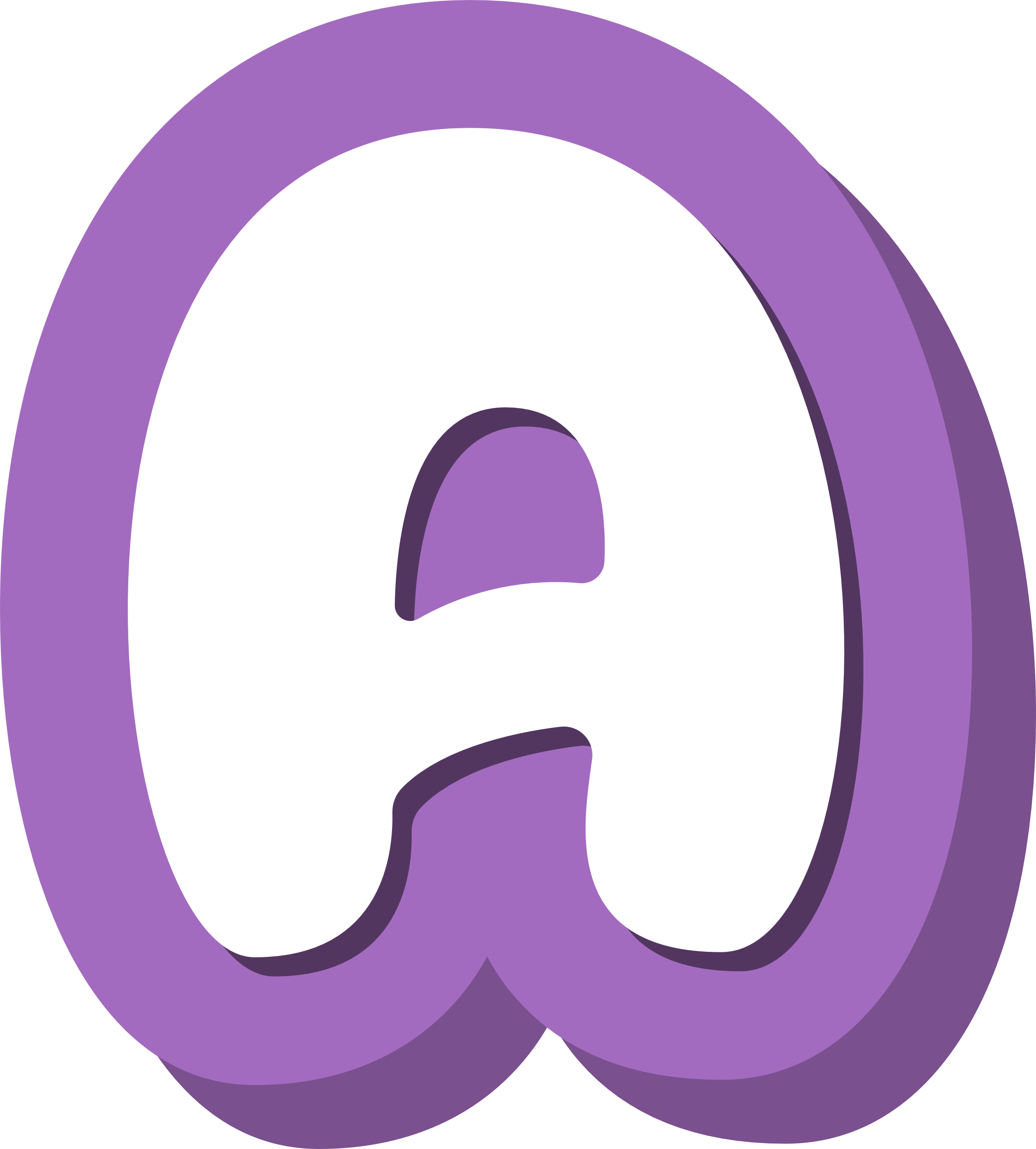 26 012
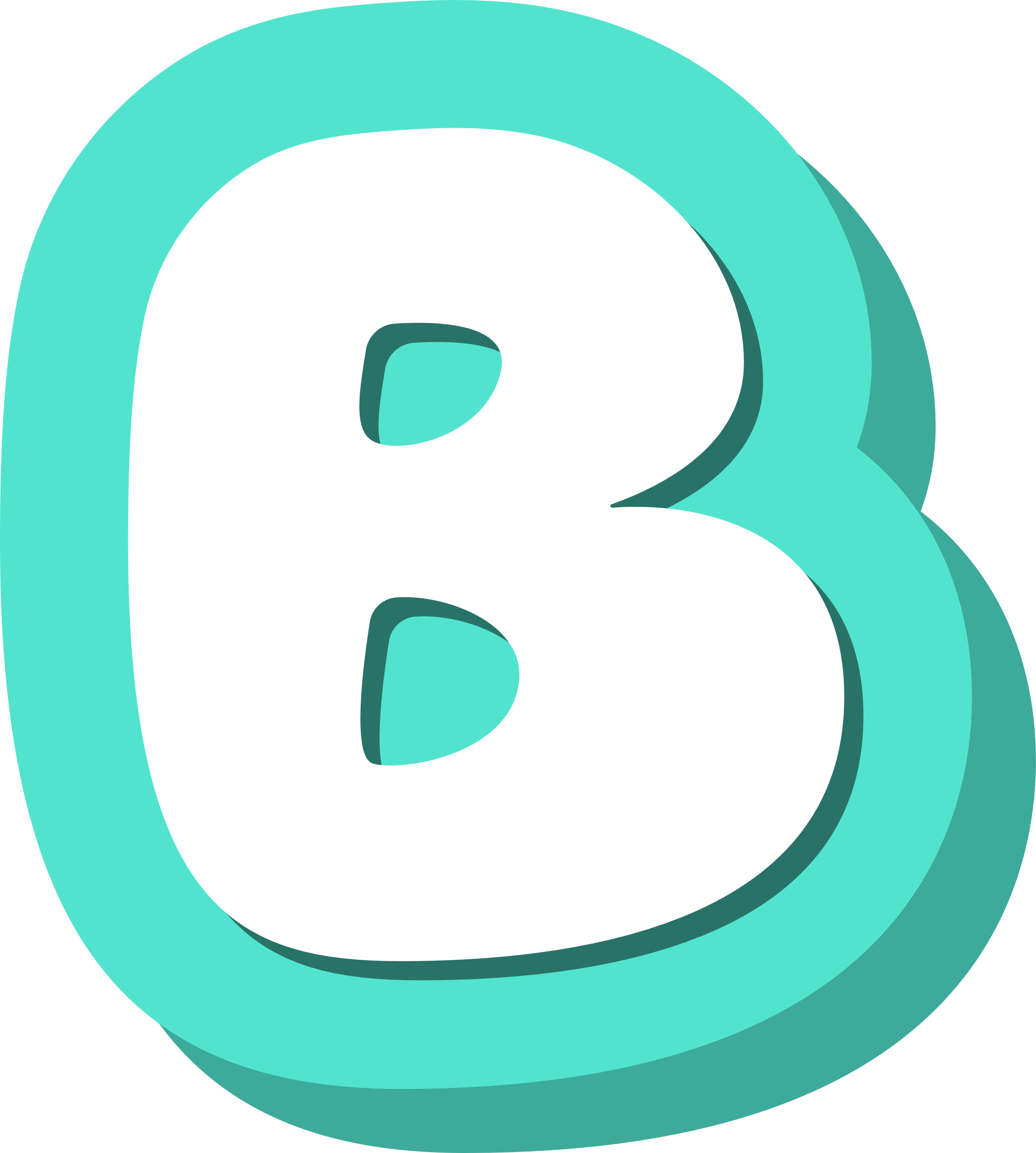 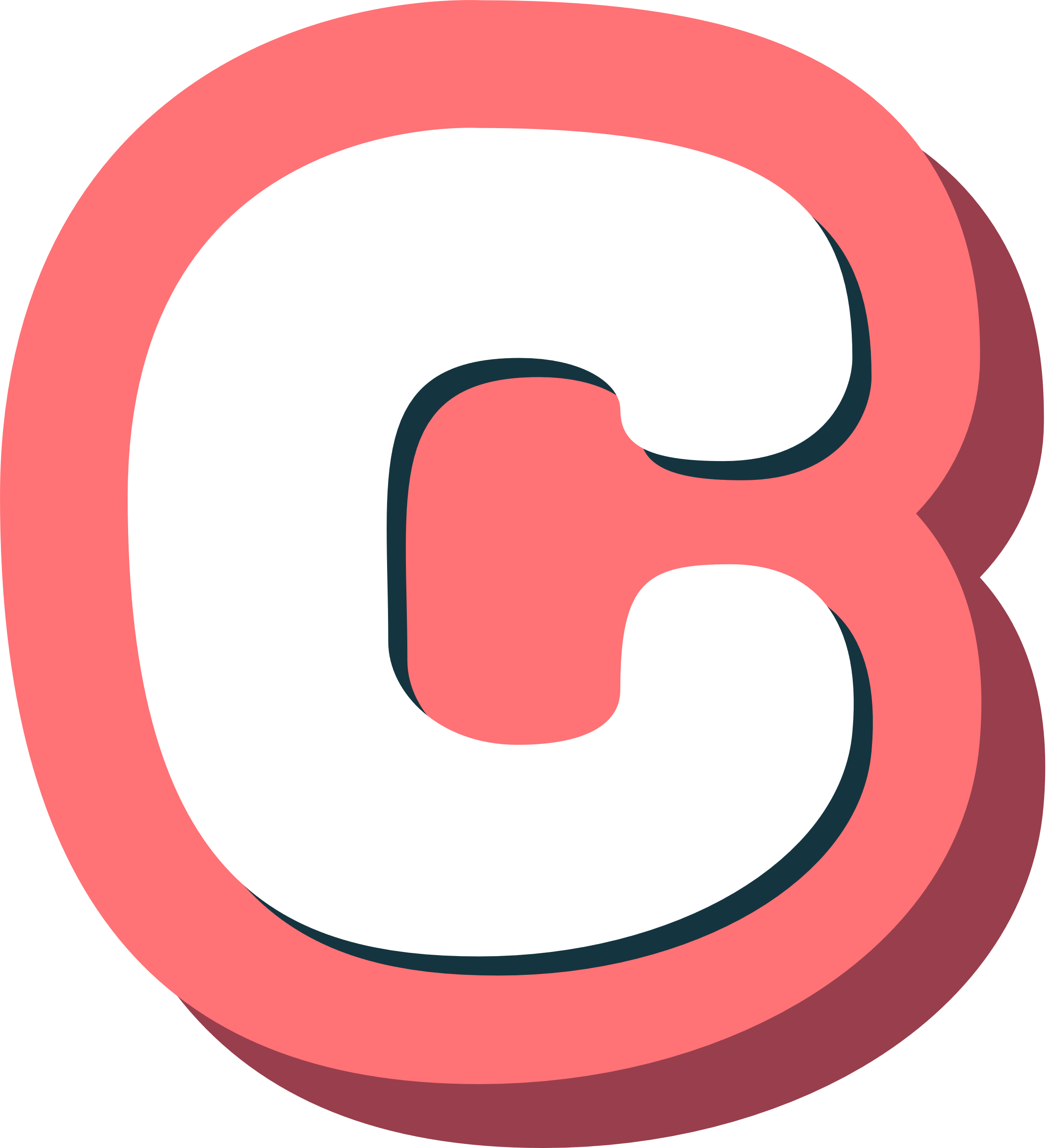 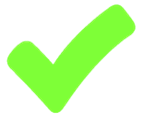 [Speaker Notes: GV CLICK CHUỘT VÀO KHUNG ĐÁP ÁN  XUẤT HIỆN KẾT QUẢ ĐÚNG/SAI]
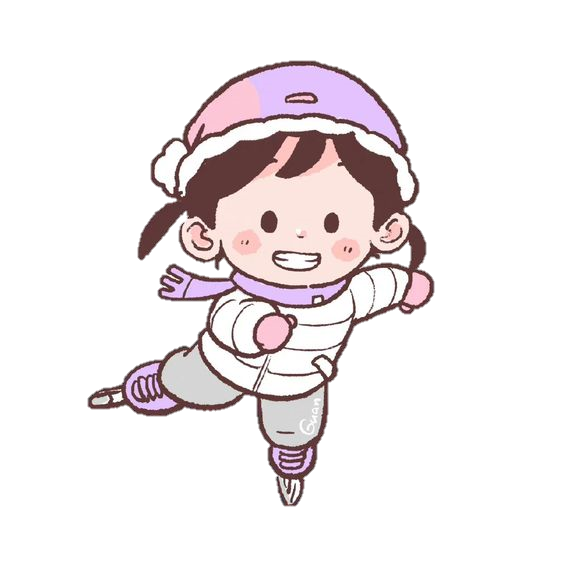 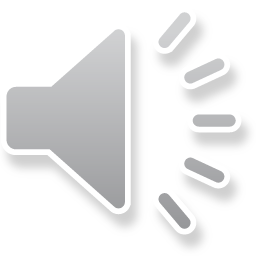 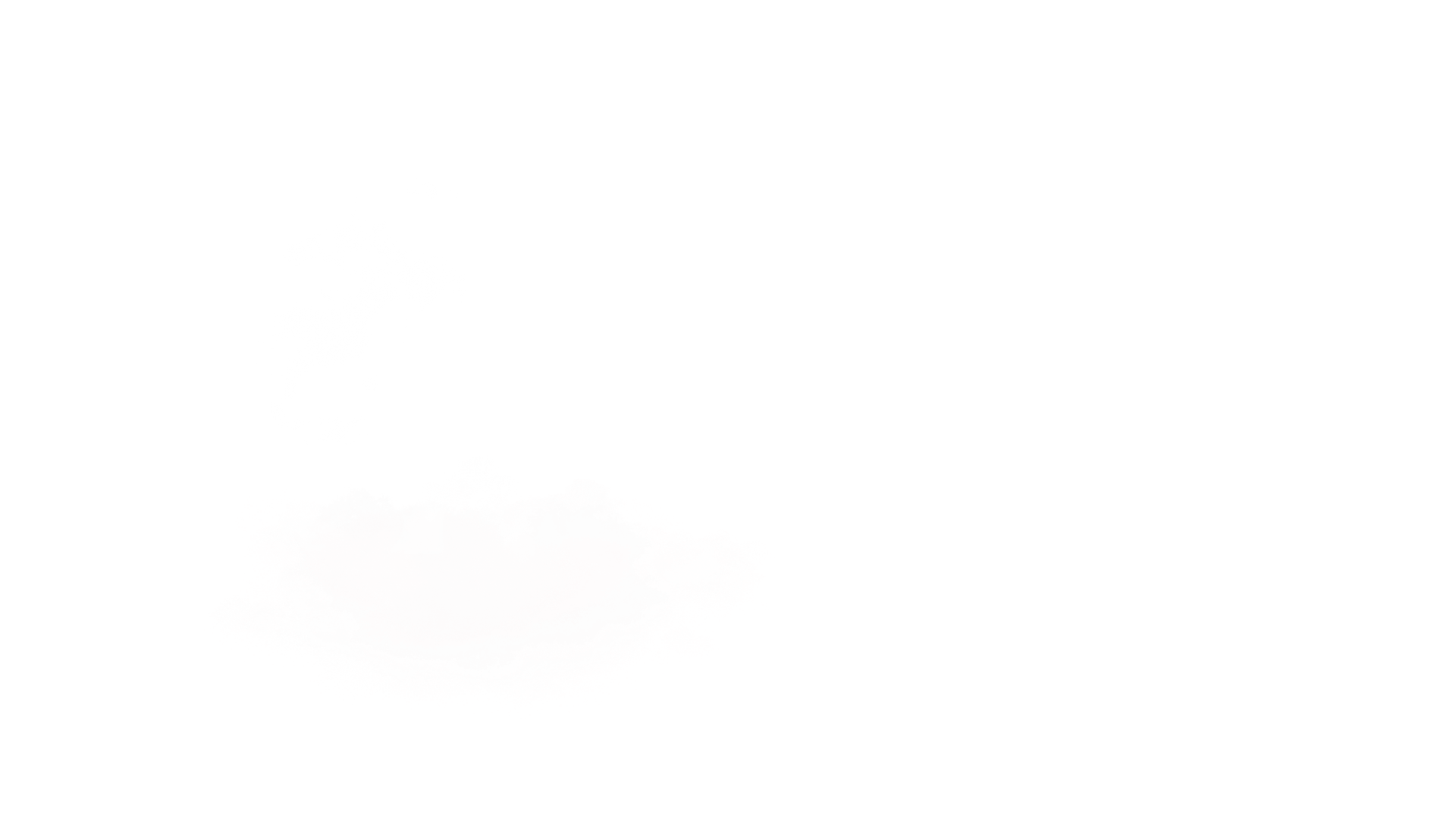 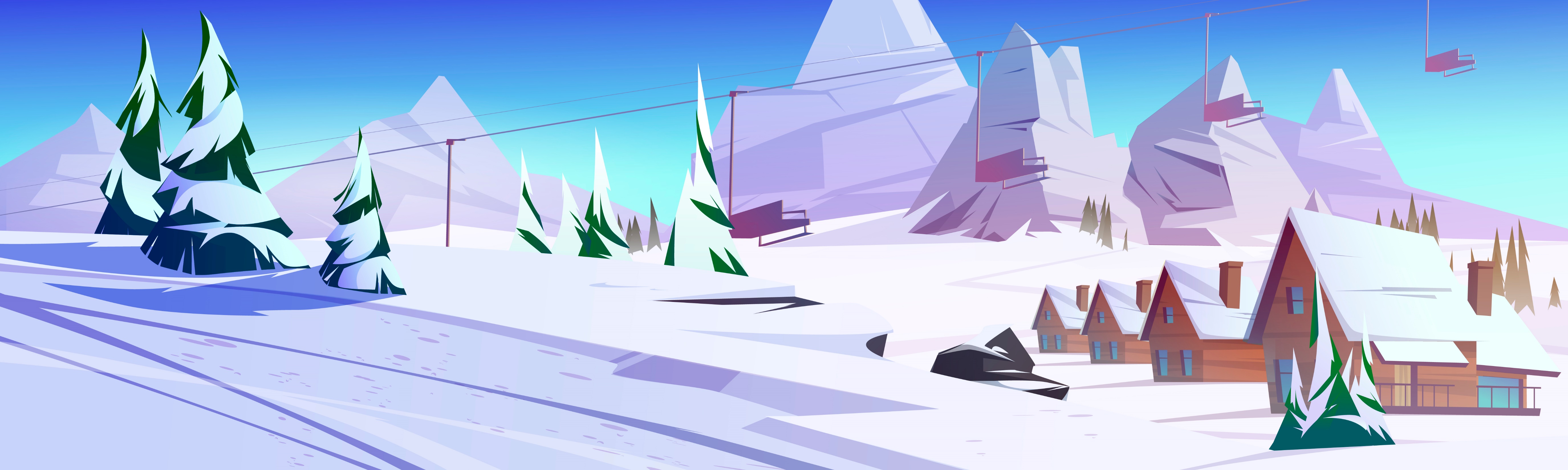 Cảm ơn các bạn! Buổi trượt tuyết thật tuyệt vời!
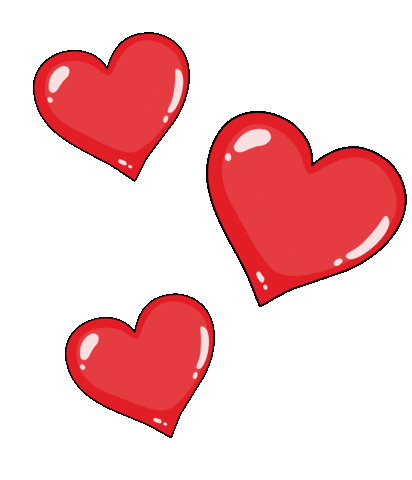 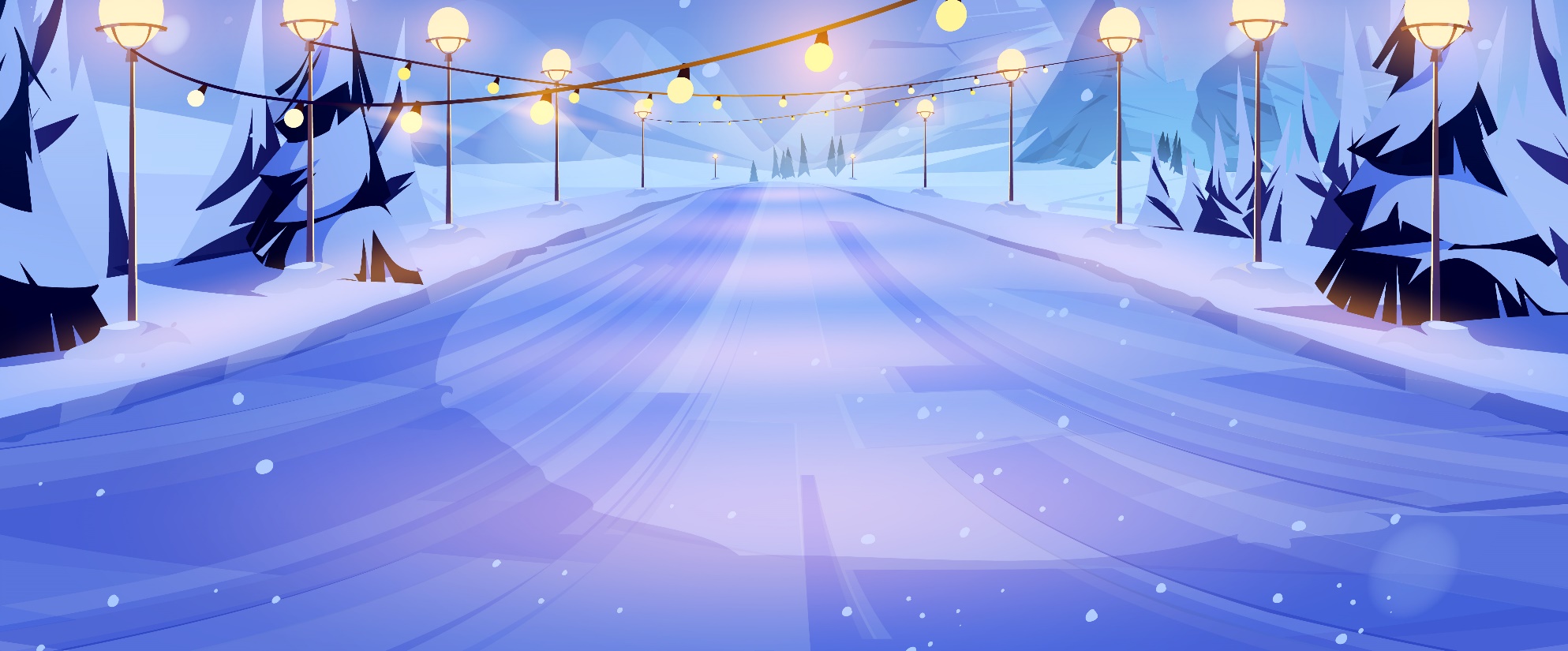 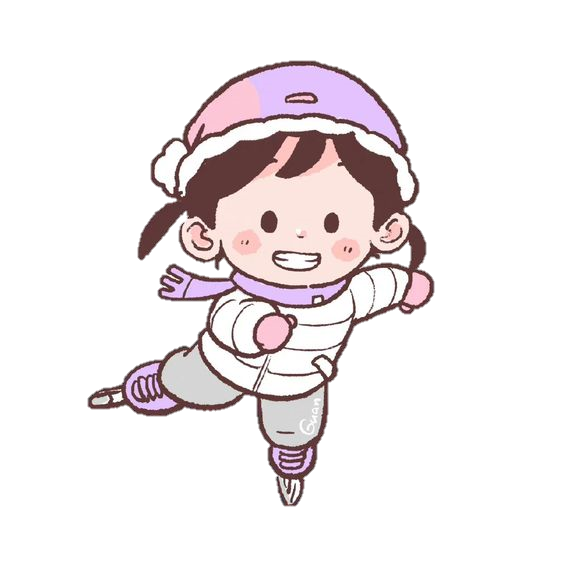 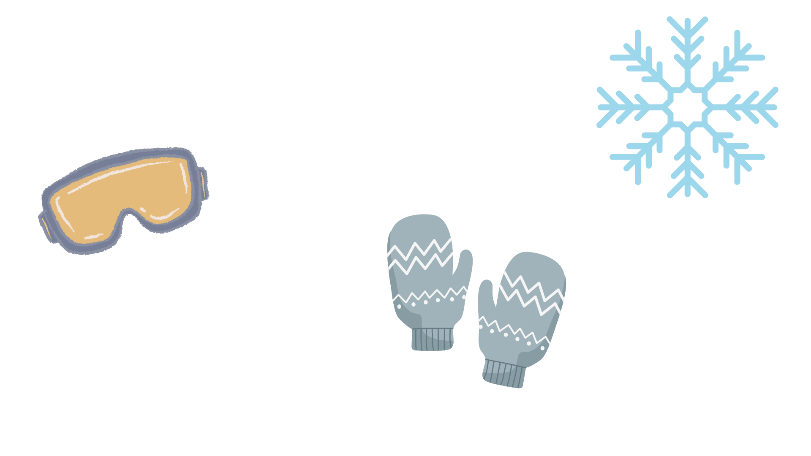 Các em chuẩn bị tiết 2
DẶN DÒ
DẶN DÒ
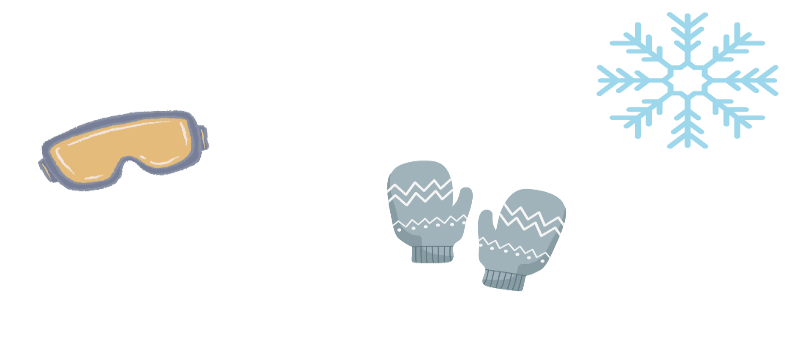 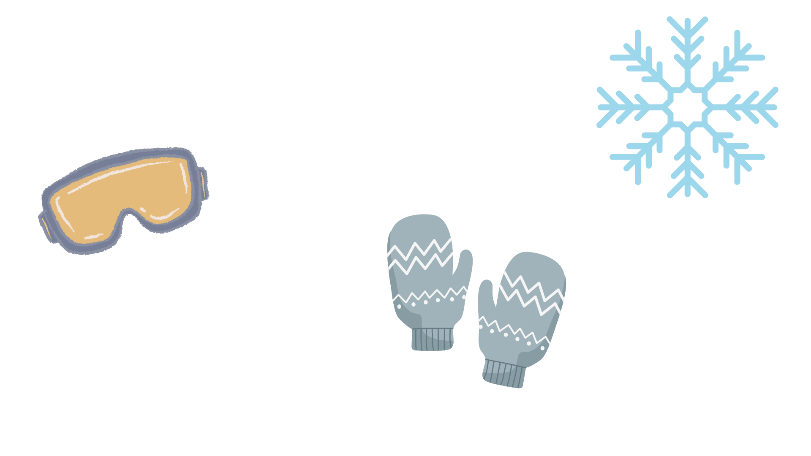 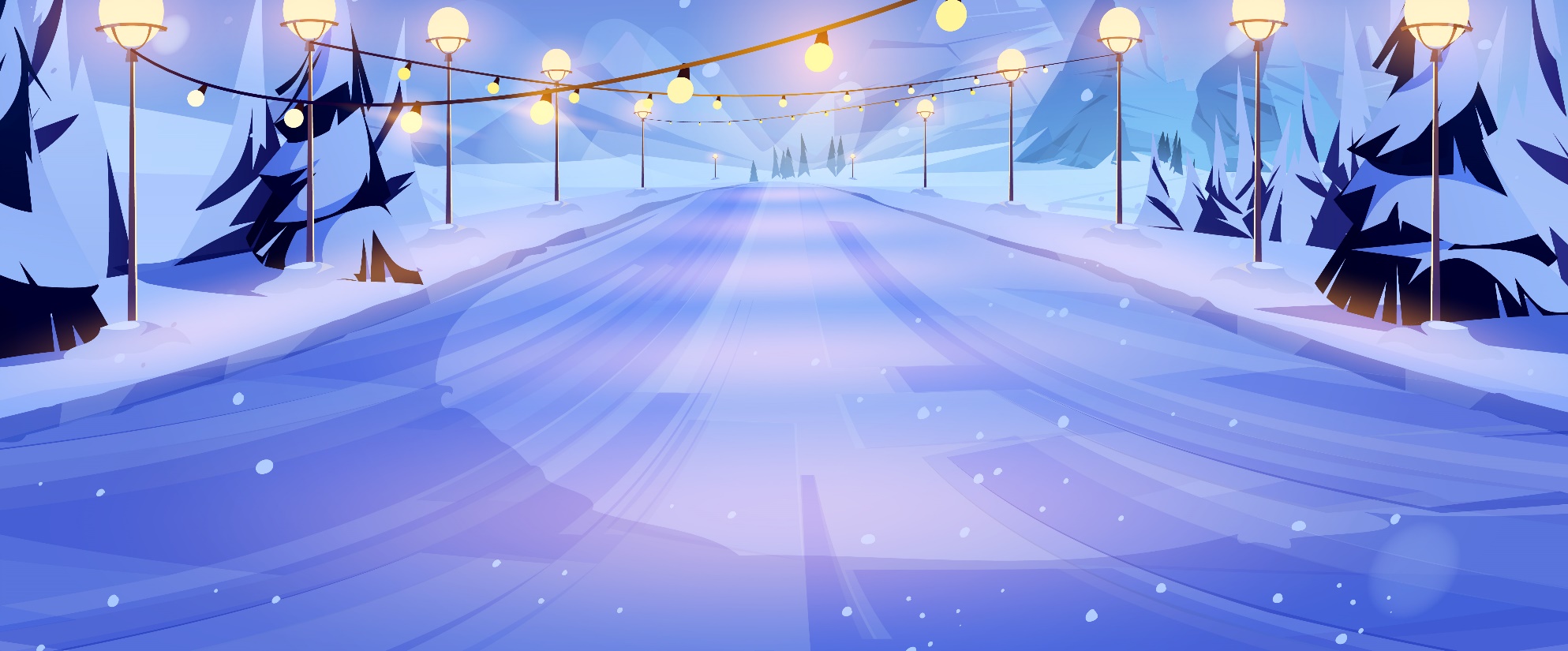 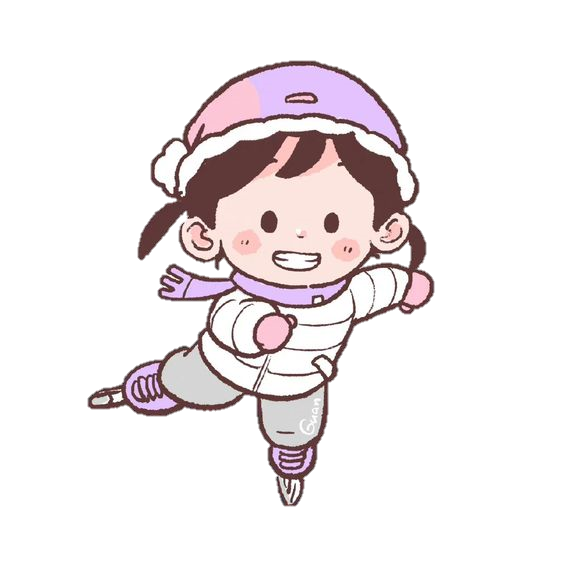 TẠM BIỆT VÀ HẸN GẶP LẠI
TẠM BIỆT VÀ HẸN GẶP LẠI